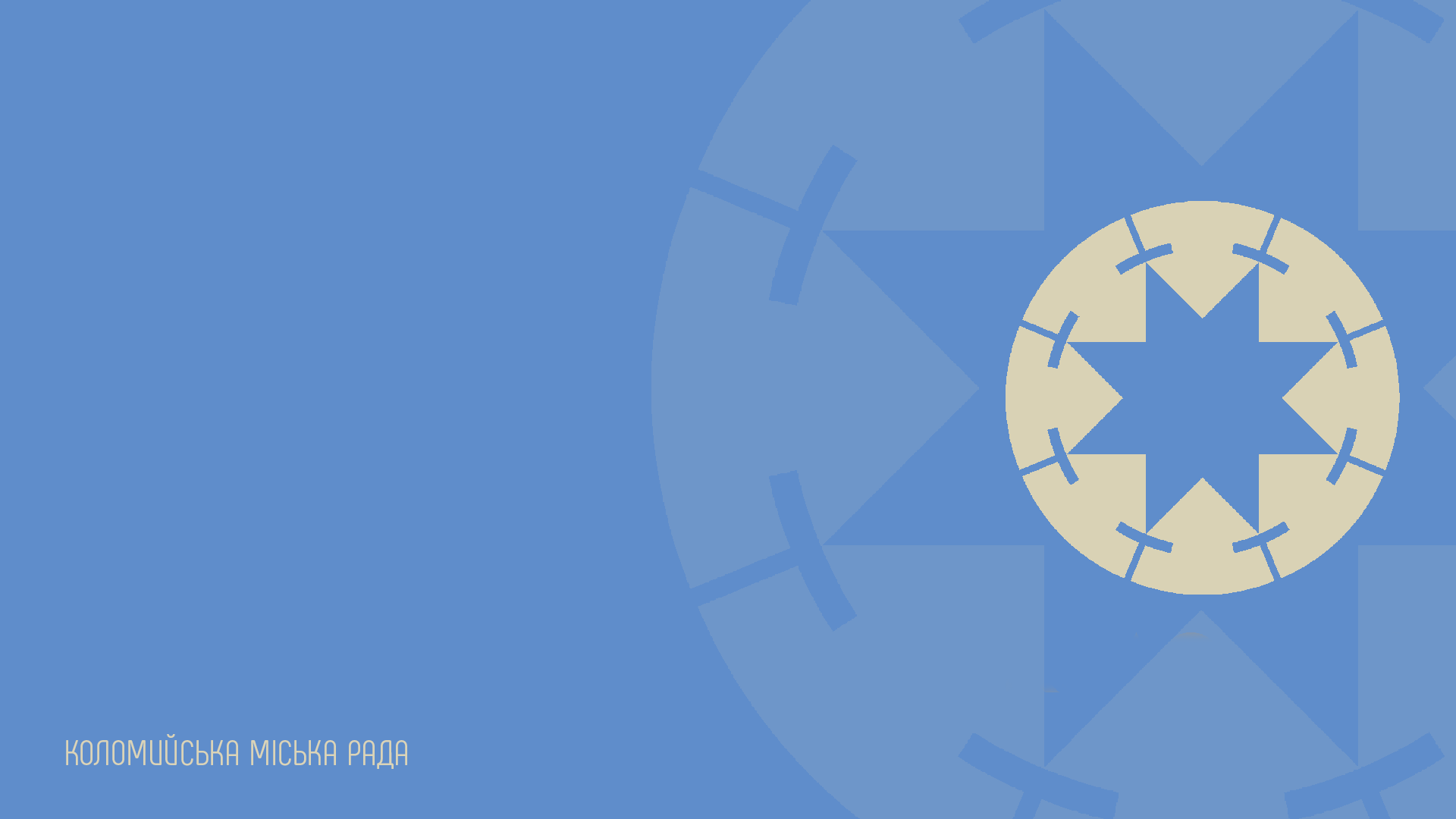 ВИКОНАННЯ БЮДЖЕТНИХ ПРОГРАМ 
ЗА 2024 РІК
[Speaker Notes: +]
Організаційне, інформаційне-аналітичне та матеріально-технічне забезпечення діяльності міської ради
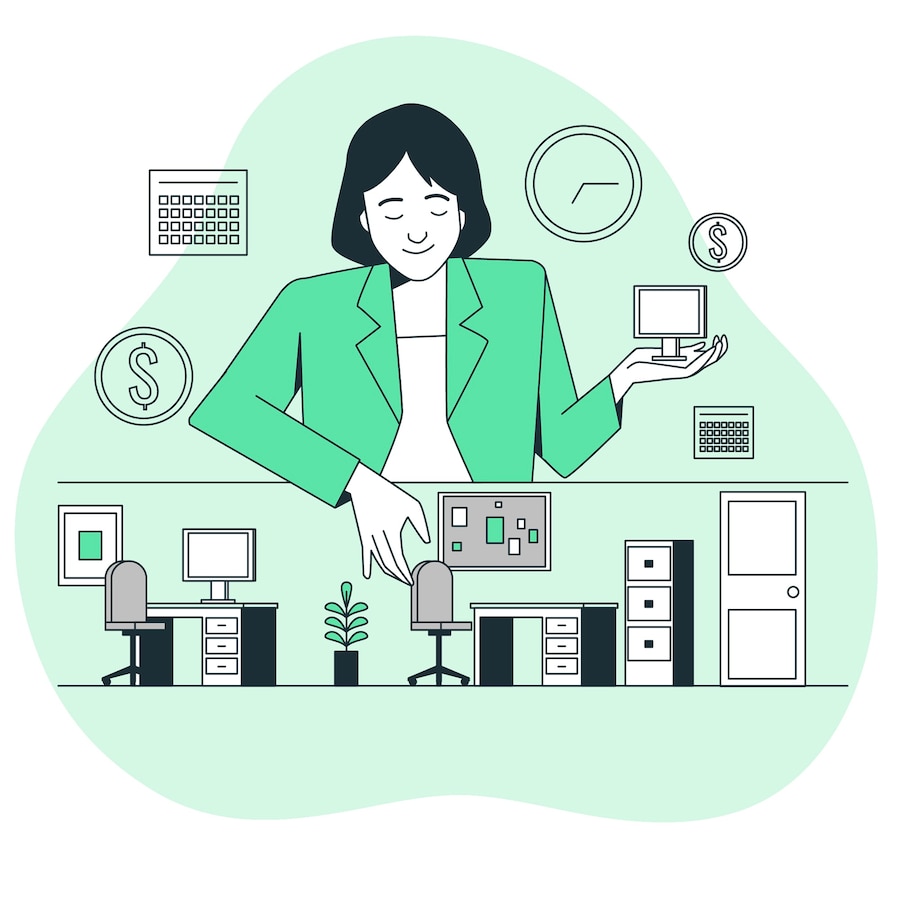 Заробітна плата: 33 512 170 грн.

Нарахування на оплату праці: 6 531 603 грн 

Оплата комунальних послуг та енергоносіїв:       4 007 397 грн.

Інші видатки: 3 200 825 грн

Профінансовано всього: 47 251 995 грн
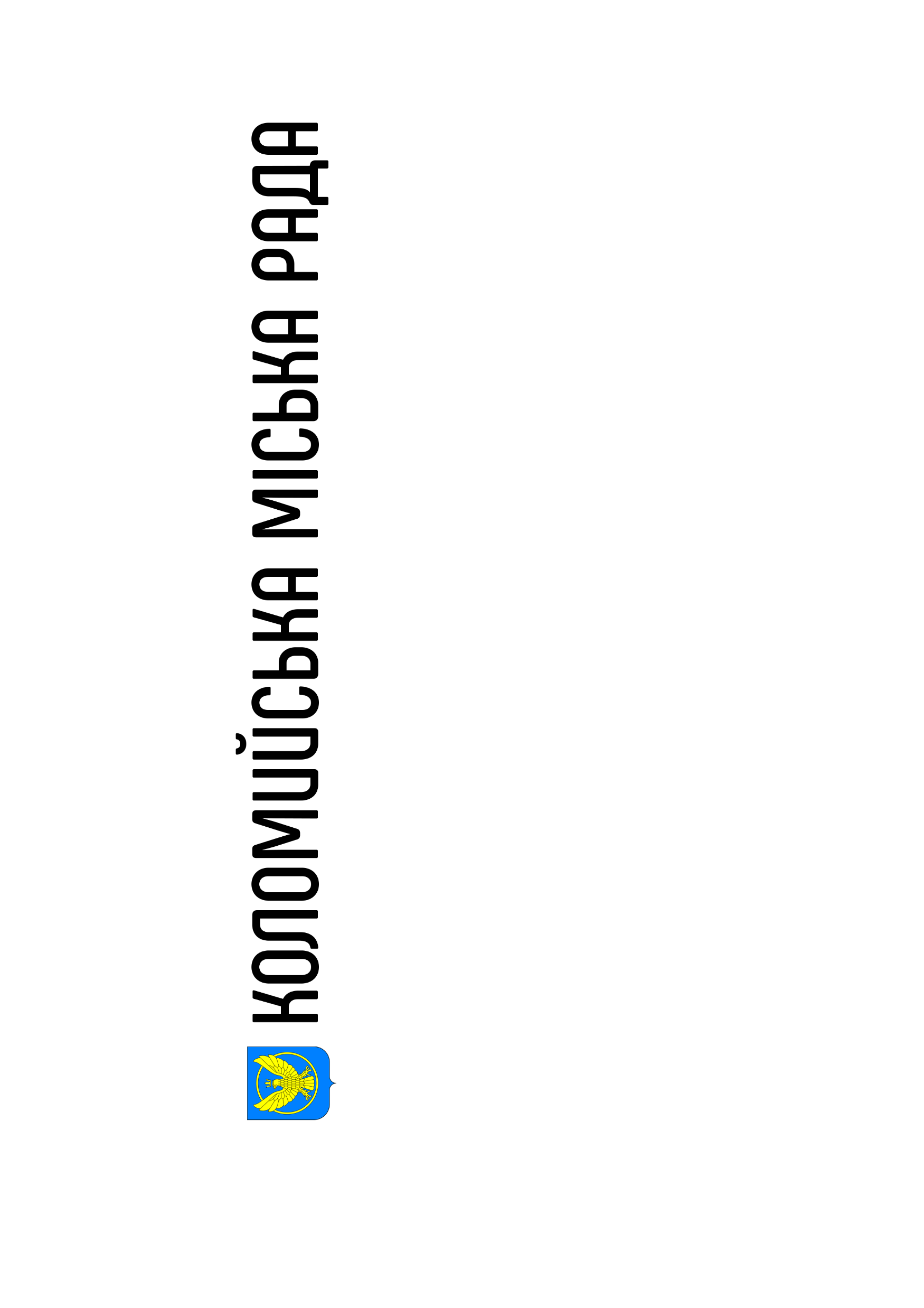 «Програма розвитку місцевого самоврядування Коломийської міської територіальної громади 
на 2023-2027 роки»
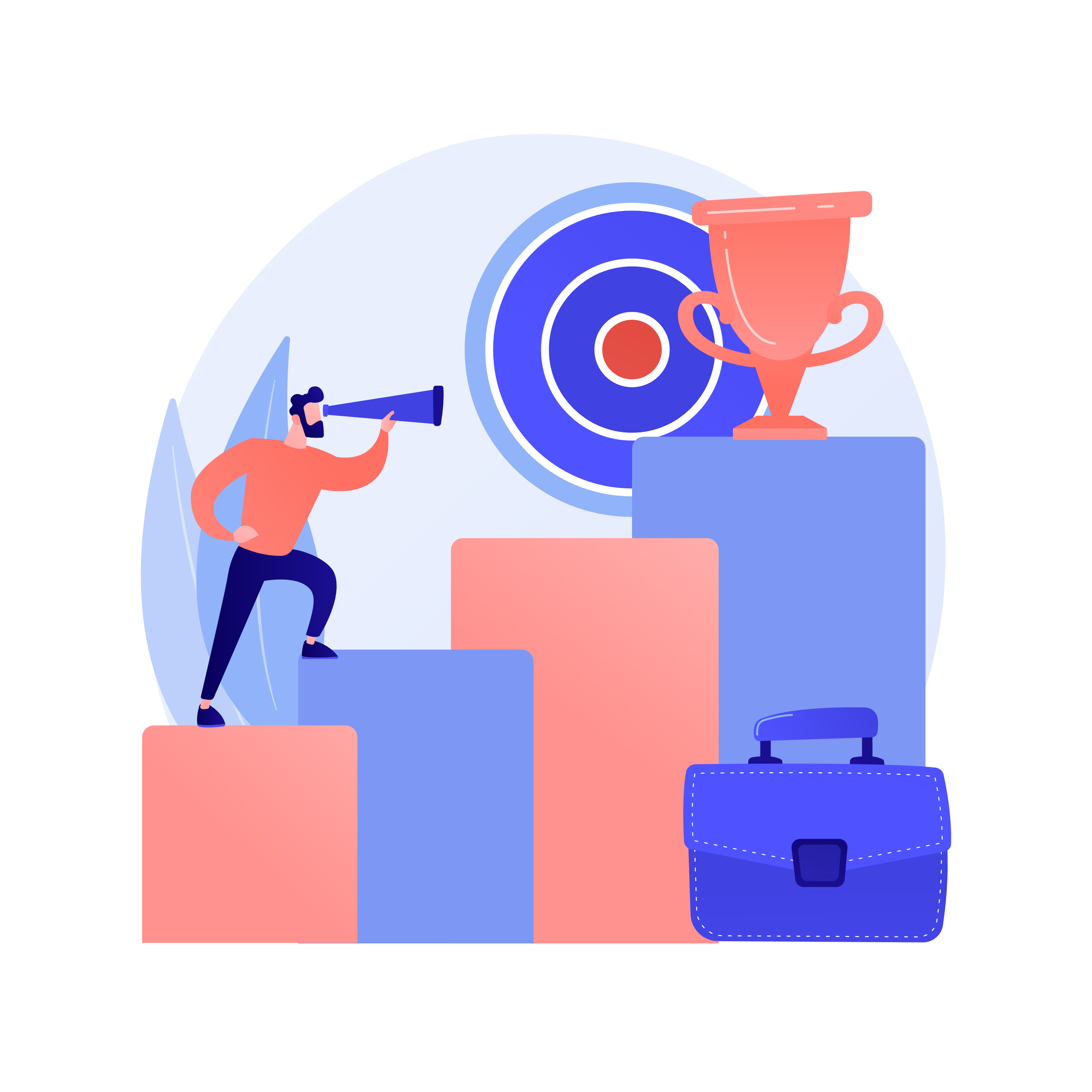 Розробник Програми: Управління організаційної роботи та контролю

Термін реалізації Програми: 5 років

Передбачено фінансування на 2024 рік: 2 918 035 грн

Профінансовано за звітний період:
       2 498 378 грн
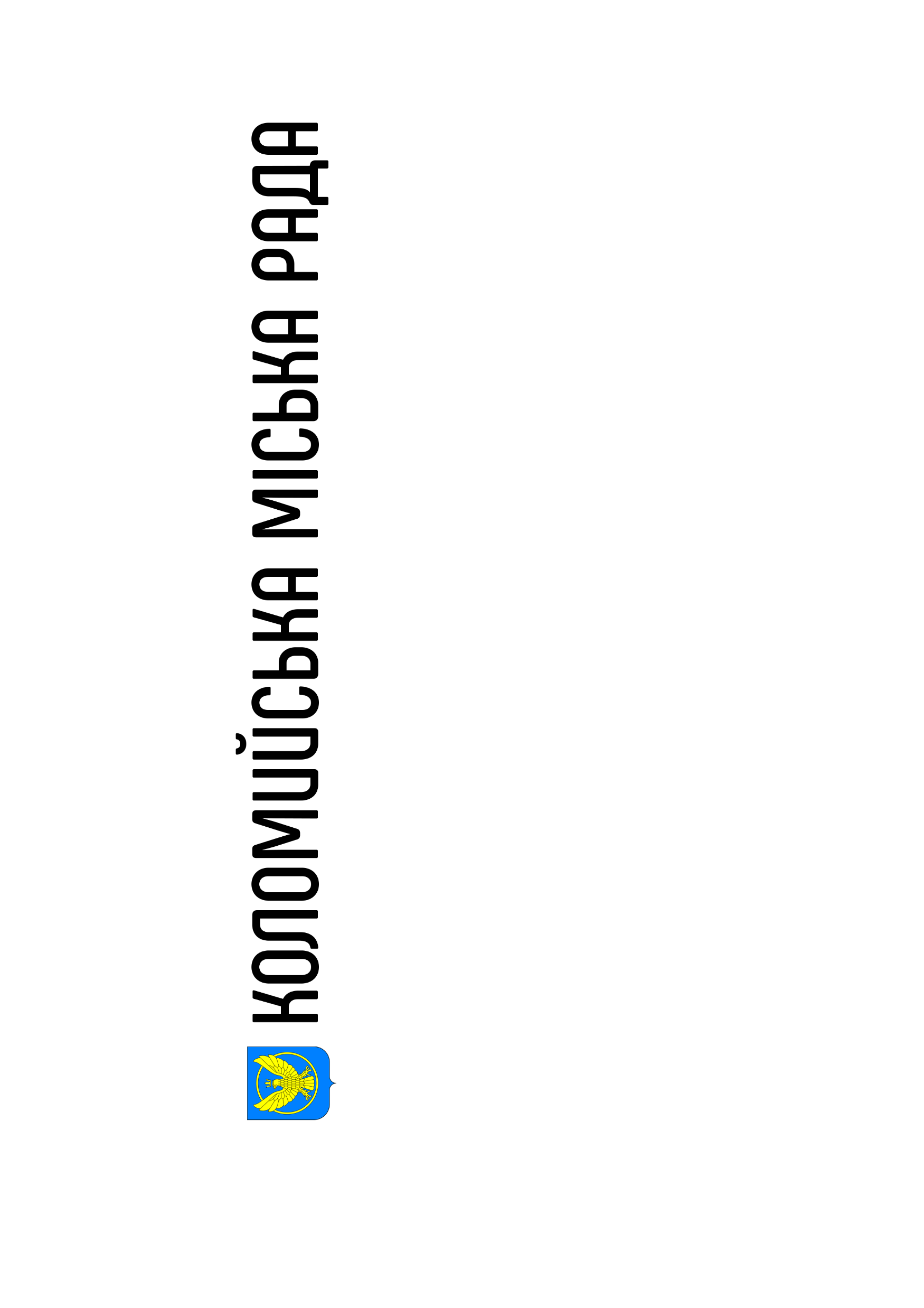 Виконання заходів програми у 2024 році
«Навчання та підвищення кваліфікації працівників міської
 ради та її виконавчих органів» за 2024 рік
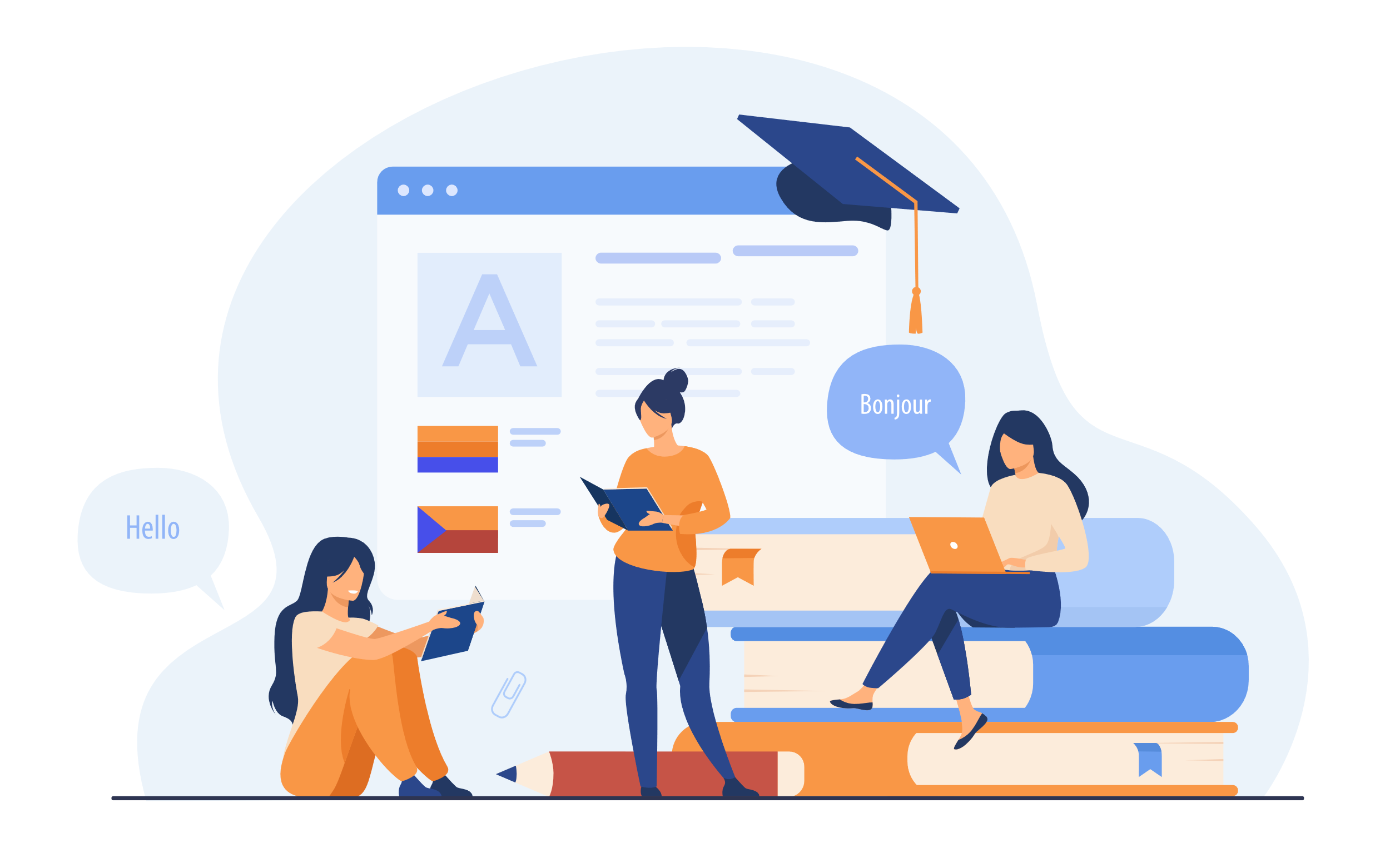 Розробник Програми: Управління персоналом та діловодства

Передбачено фінансування на 2024 рік: 75 180 грн

Профінансовано за звітний період:
      75 180 грн  

4 . Пройшли навчання:  95 посадових осіб
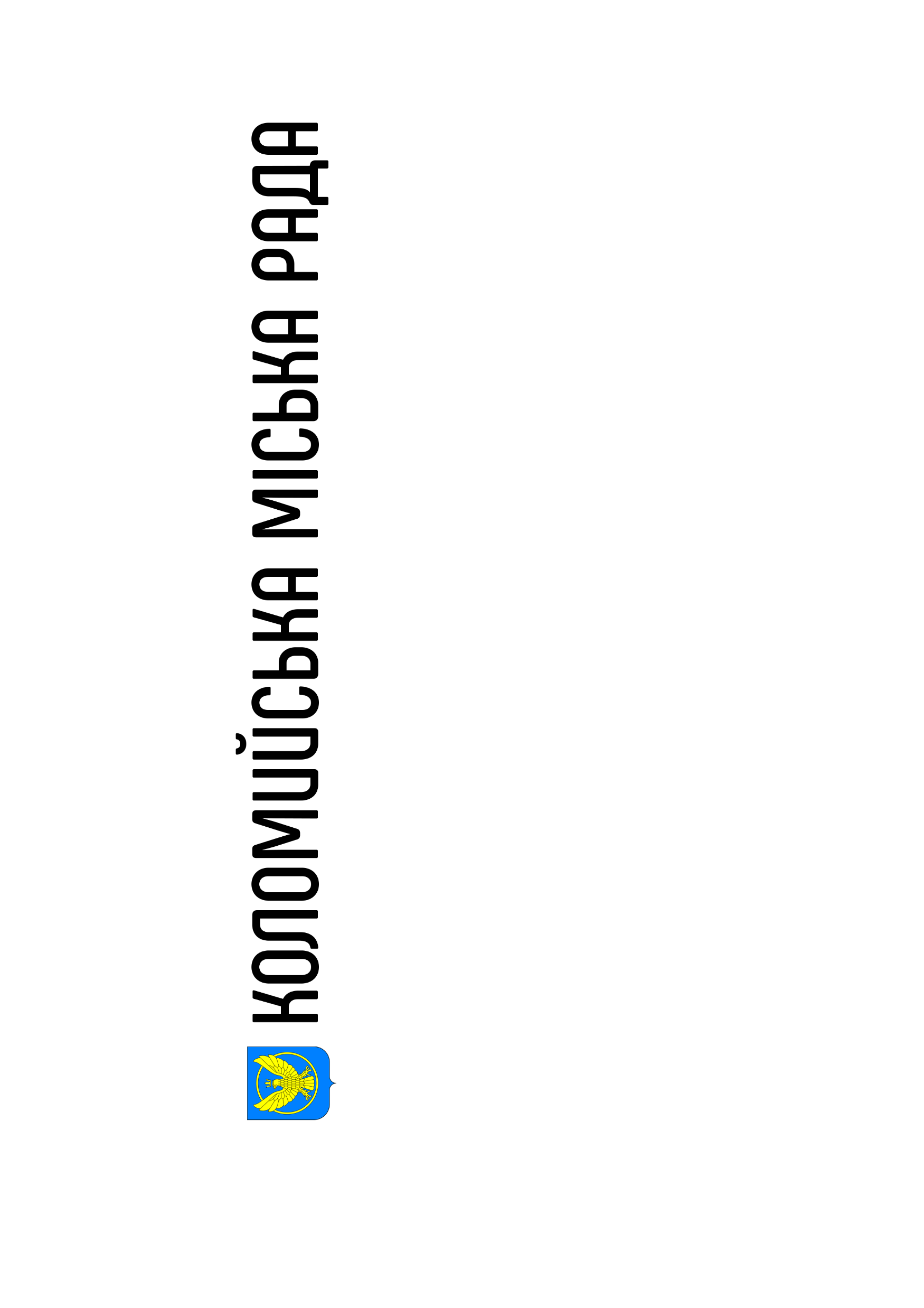 Програма «Сприяння закладу медицини вторинного рівня в Коломийській міській територіальній  громаді на 2022-2024 роки»
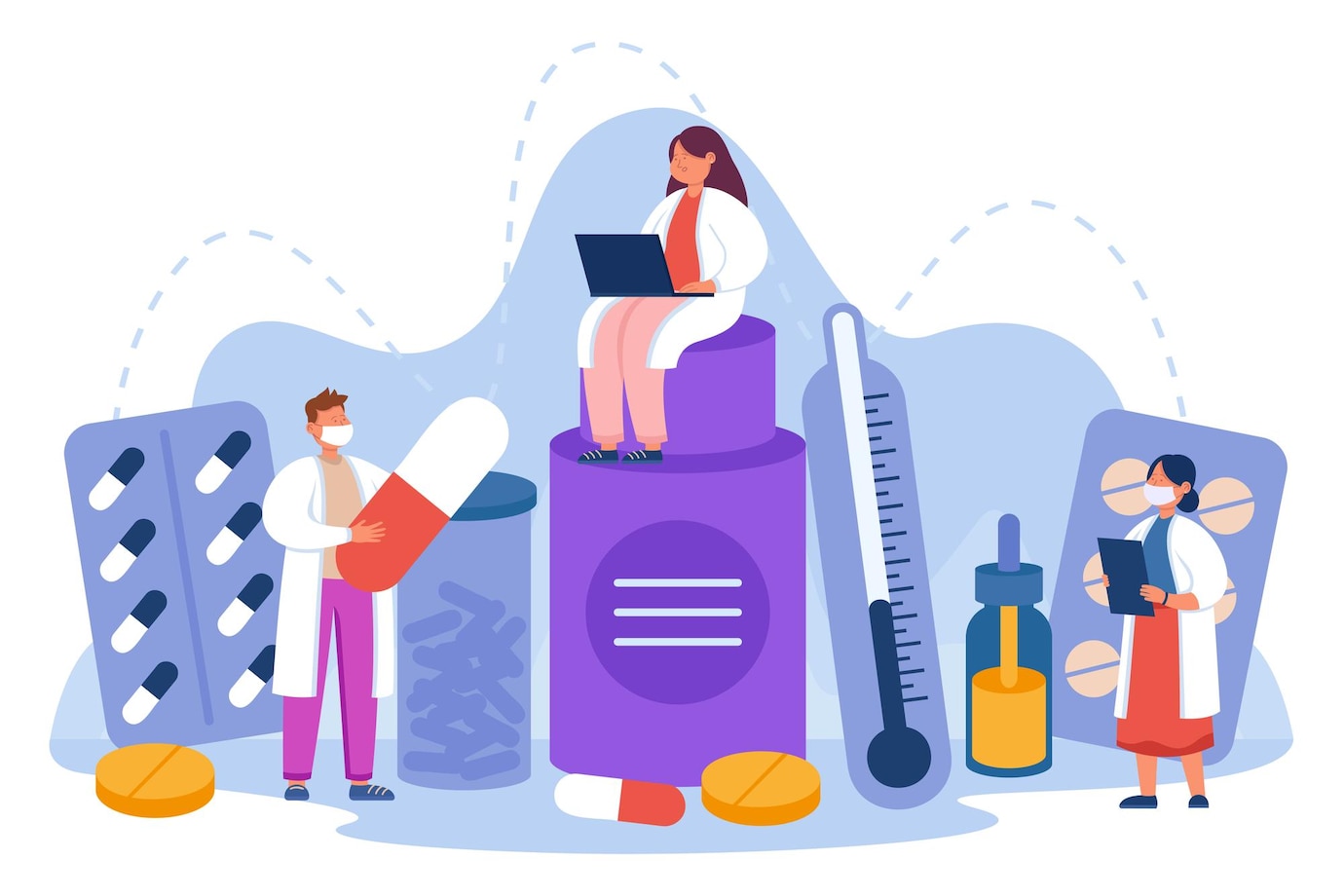 Розробник Програми:                      КНП «Коломийська центральна районна лікарня» 

Термін реалізації Програми: 3 роки

Передбачено фінансування на 2024 рік: 20 116 376 грн

Профінансовано за звітний період:    16 591 384 грн
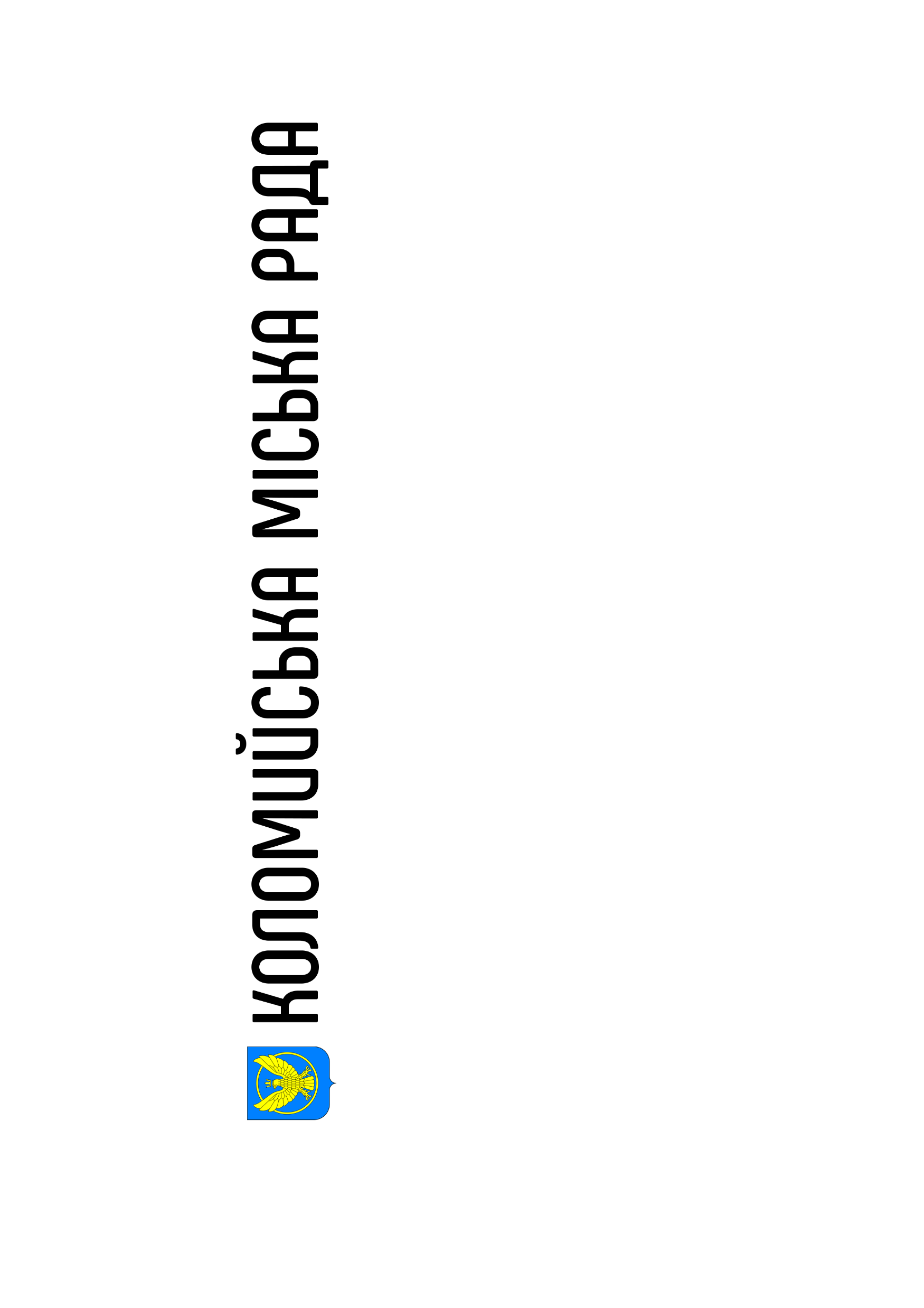 Виконання програми
Програма «Здоров’я громади на 2024-2028 роки»
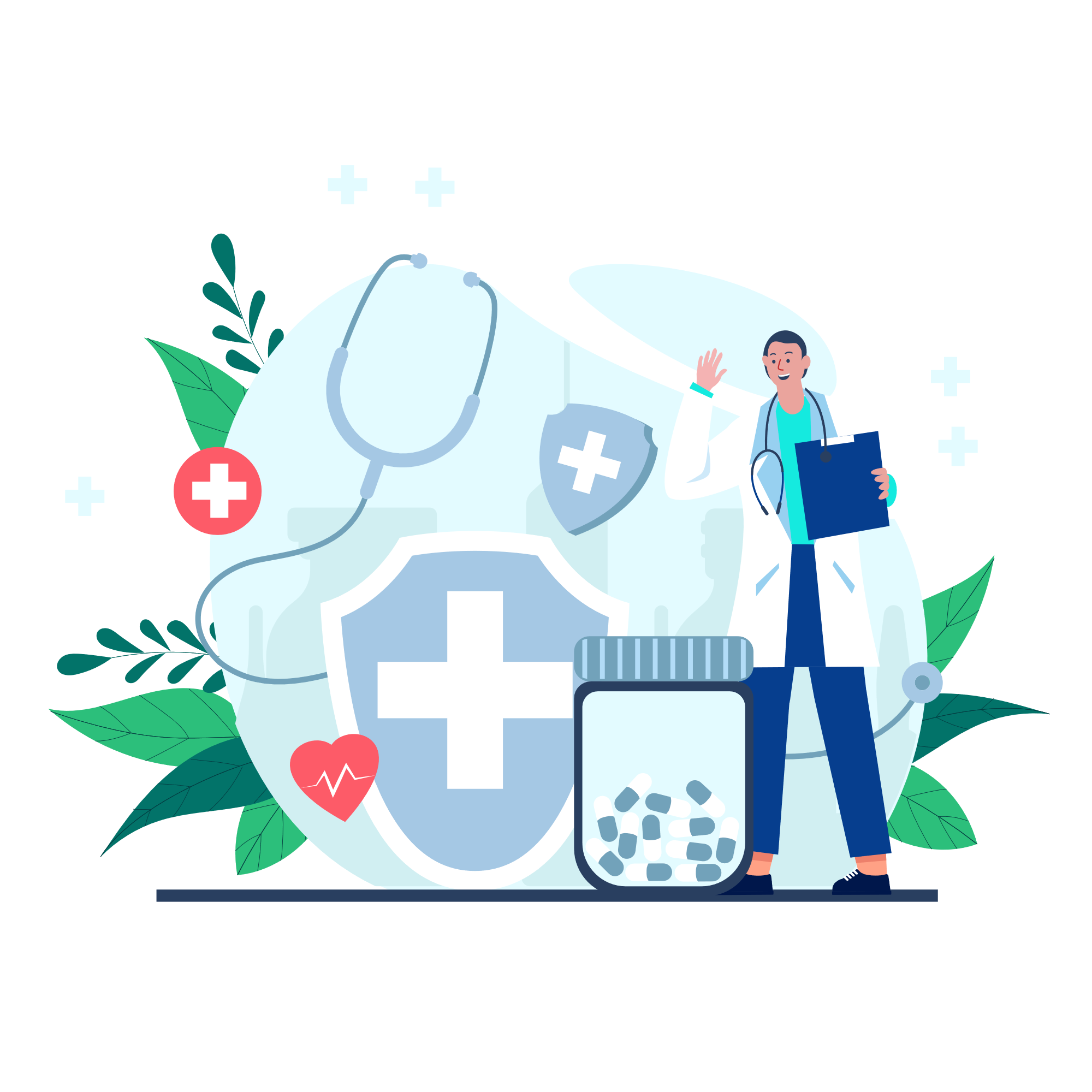 Розробник Програми:                        КП «Коломийський МЦПМСД»

Термін реалізації Програми: 5 років

Передбачено фінансування на 2024 рік: 3 330 000 грн

Профінансовано за звітний період:      3 032 058 грн
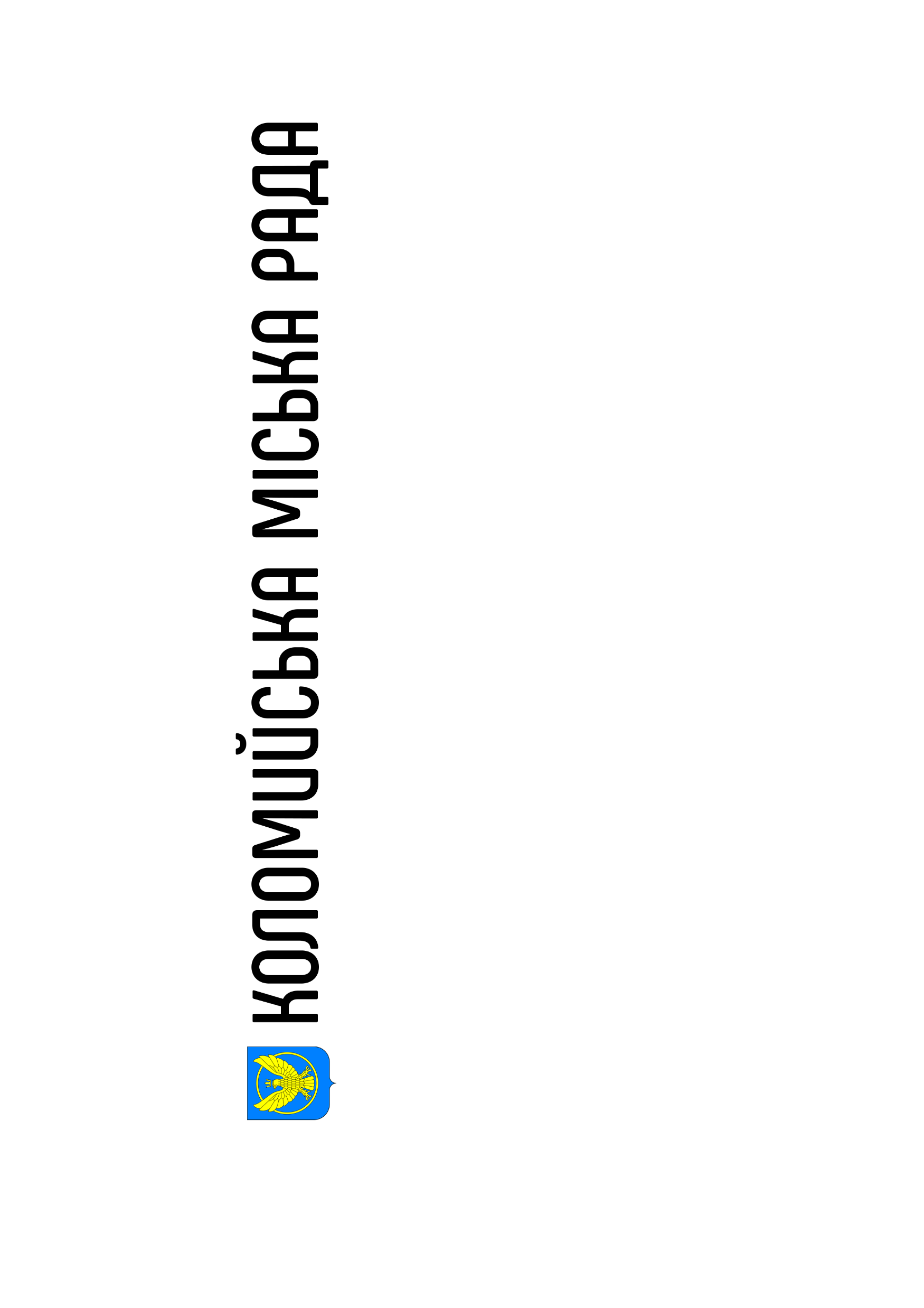 Програма «Здоров’я громади на 2024-2028 роки»
Програма «Боротьба з інфекційними захворюваннями в Коломийській міській територіальній громаді на 2022-2024роки»
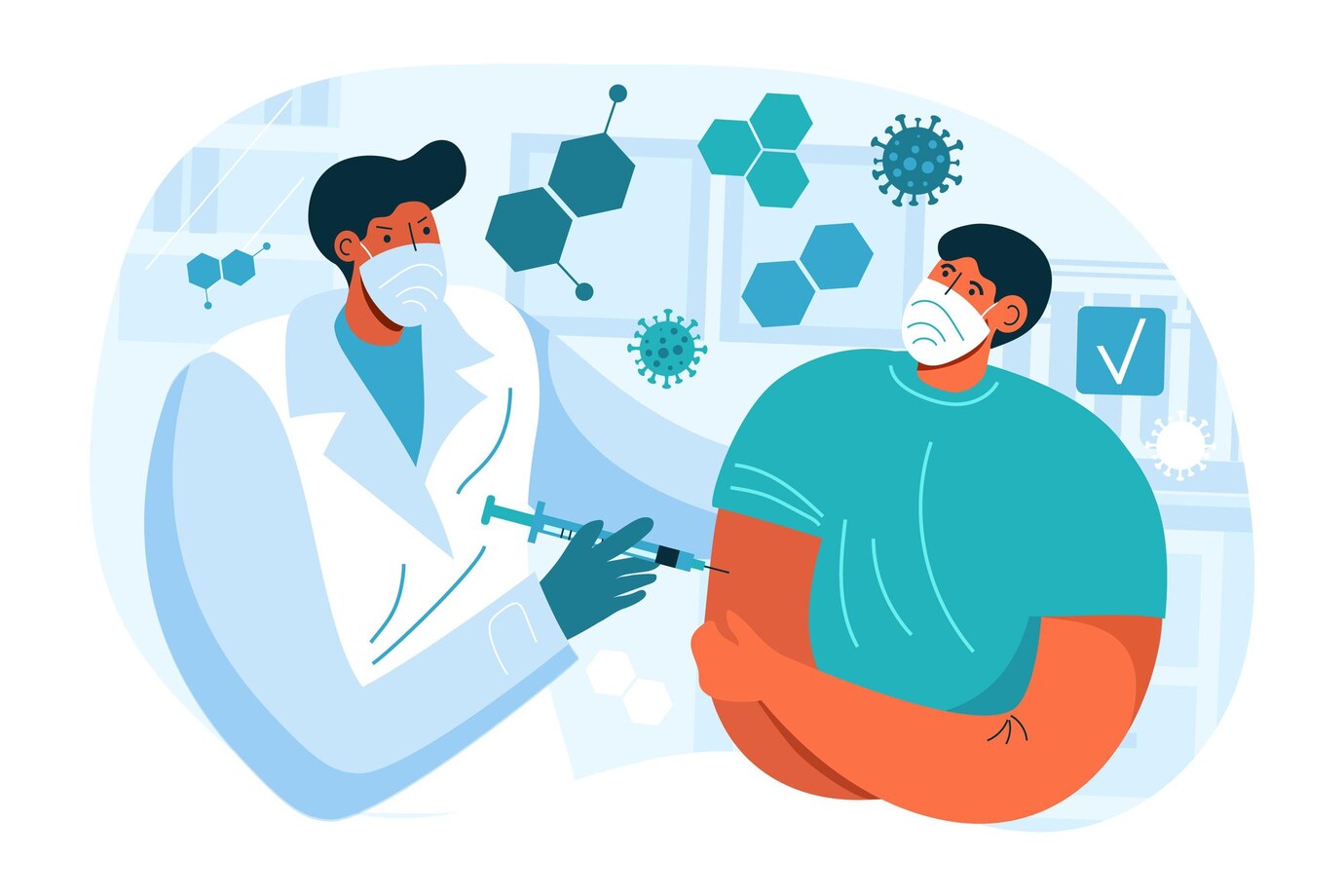 Розробник Програми:                      КНП «Коломийська інфекційна лікарня»

Термін реалізації Програми: 3 роки

Передбачено фінансування на 2024 рік: 1 361 205 грн

Профінансовано за звітний період:     1 093 144 грн
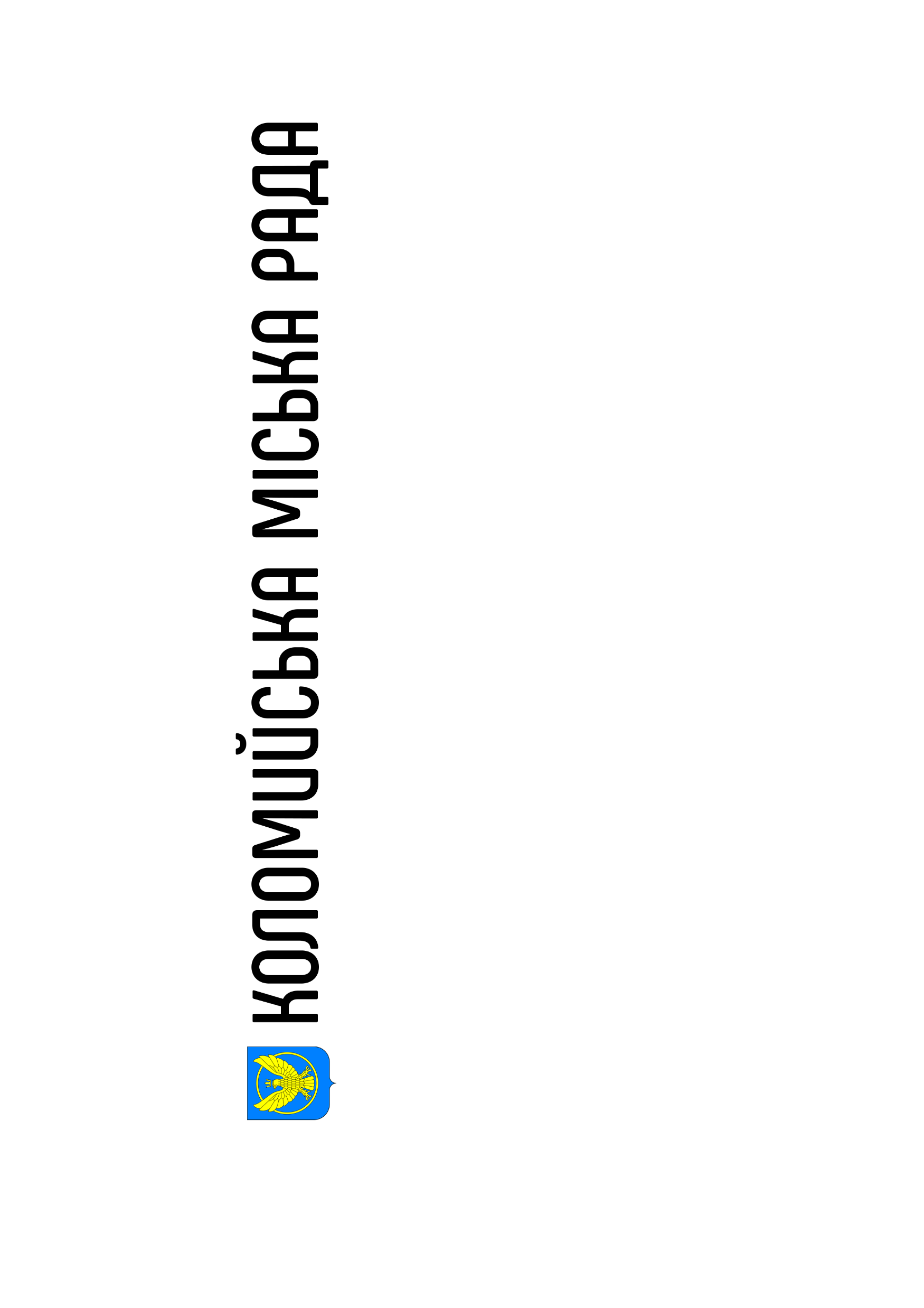 Виконання програми
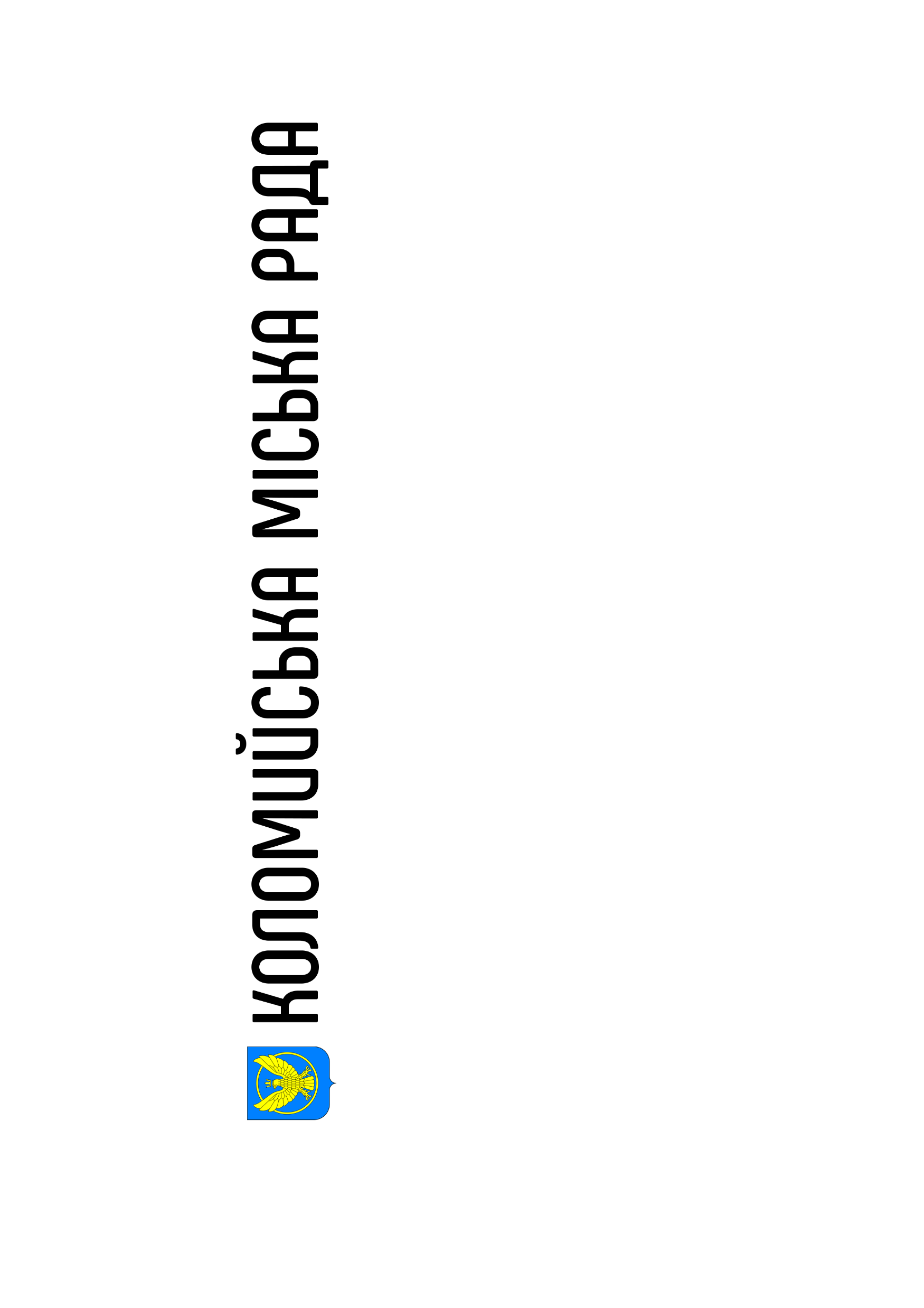 Програма «Протидія захворювання та профілактики захворювань в Коломийській територіальній громаді на 2022-2024 роки
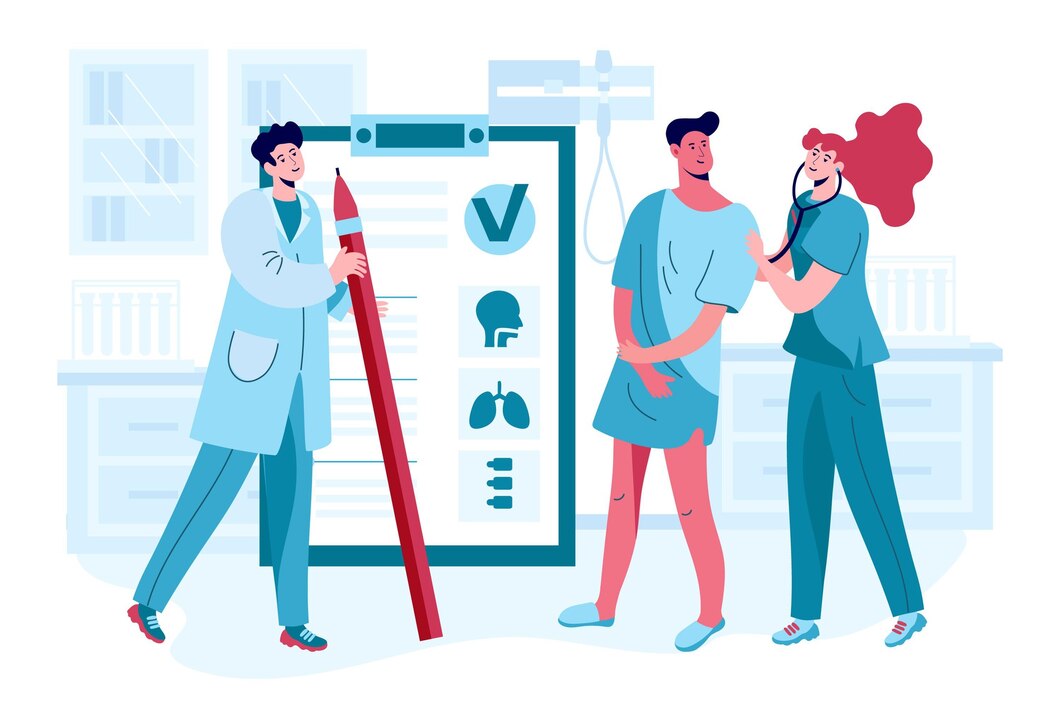 Розробник Програми:                      КНП «Коломийський клініко-діагностичний центр» Коломийської міської ради

Термін реалізації Програми: 3 роки

Передбачено фінансування на 2024 рік: 430 000 грн

Профінансовано за звітний період:     260 778 грн
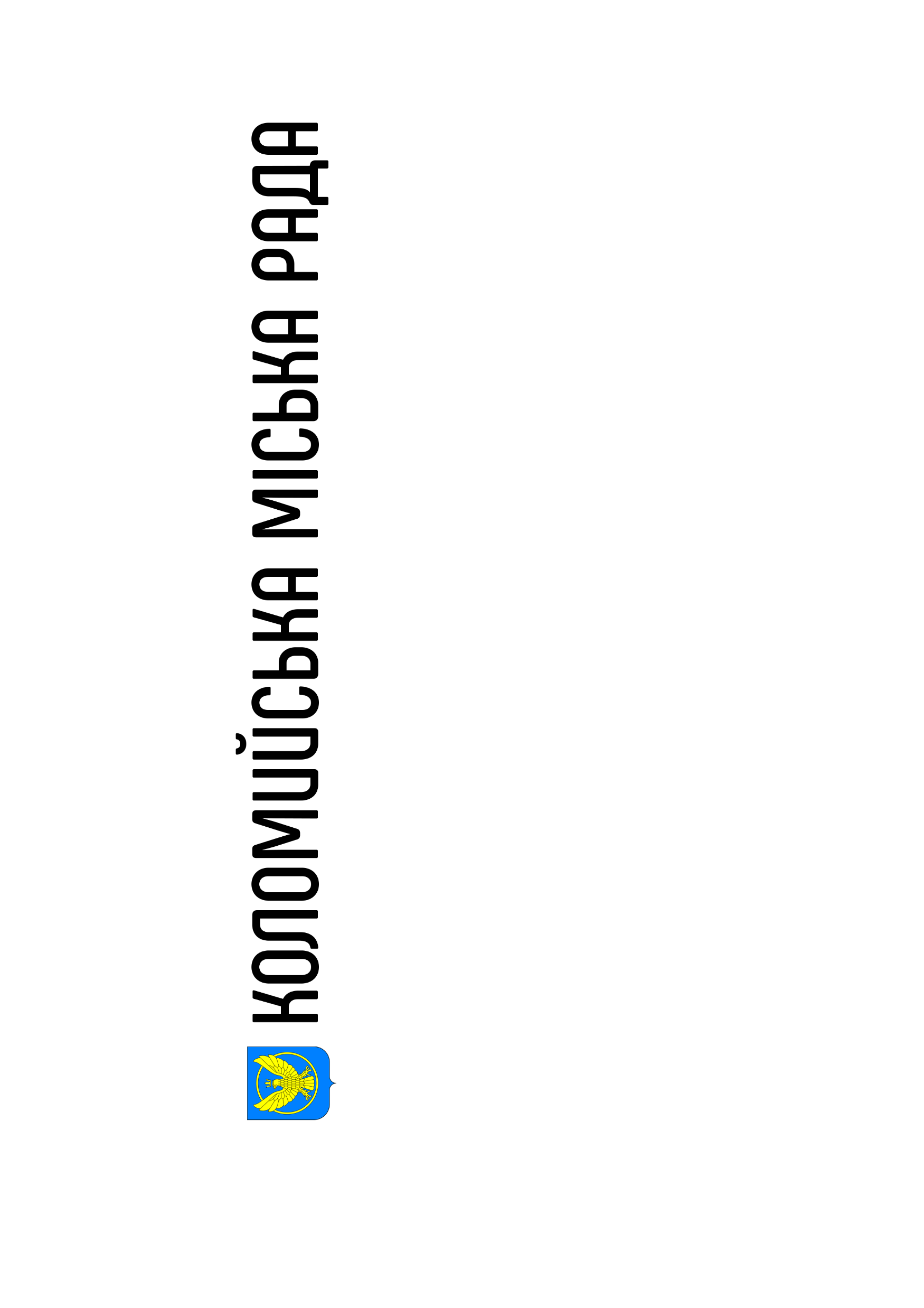 Виконання програми
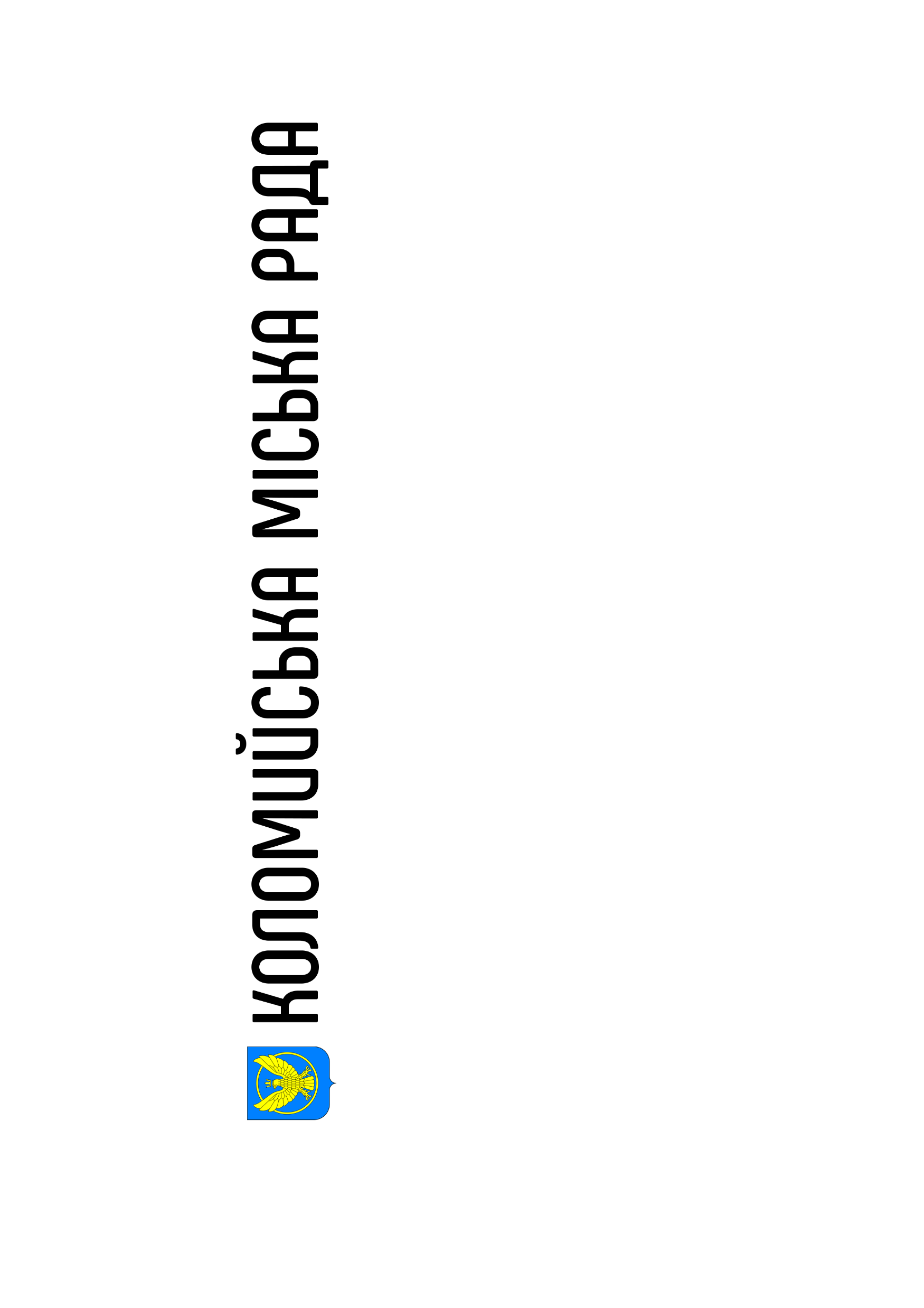 Проектні, будівельно-ремонтні роботи, придбання житла та приміщень для розвитку сімейних та інших форм виховання, наближених до сімейних, та забезпечення житлом дітей-сиріт, дітей, позбавлених батьківського піклування, осіб з їх числа
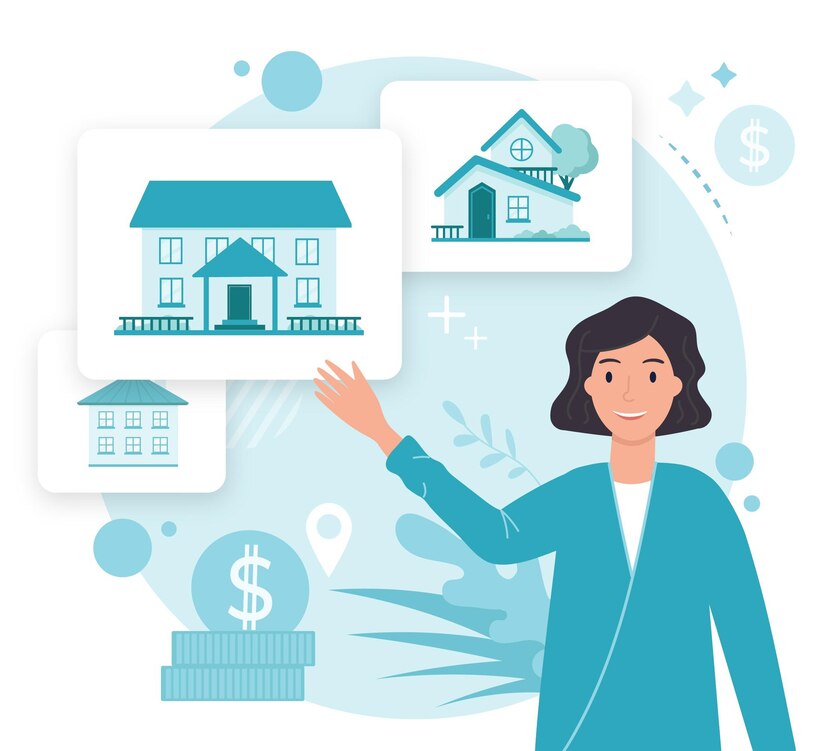 Передбачено фінансування на 2024 рік: 4 778 424 грн

Профінансовано за звітний період:     4 778 424 грн 

Придбано житло для дітей-сиріт та дітей, позбавлених батьківського піклування та осіб з їх числа, за рахунок коштів державного бюджету
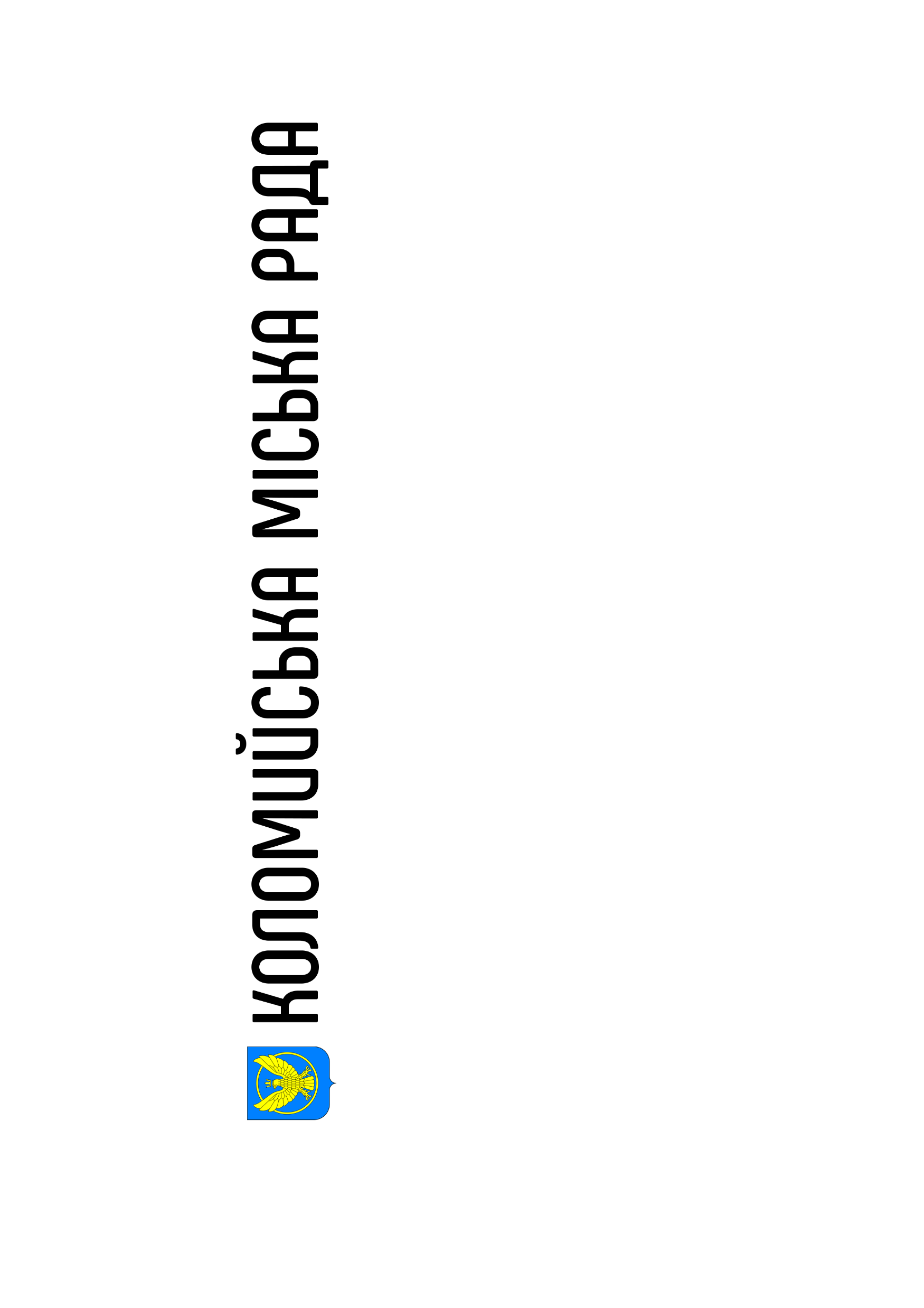 Програма "Безпечне та комфортне місто на 2021-2025 роки"
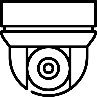 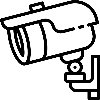 Повна назва програми:Програма "Безпечне та комфортне місто на 2021-2025 роки"Затверджена: Рішенням міської ради від 21.10.2021 року №1296-21/2021 (зі змінами) 

Замовник програмиУправління комунікації та інформаційних технологій міської ради
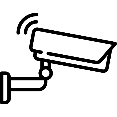 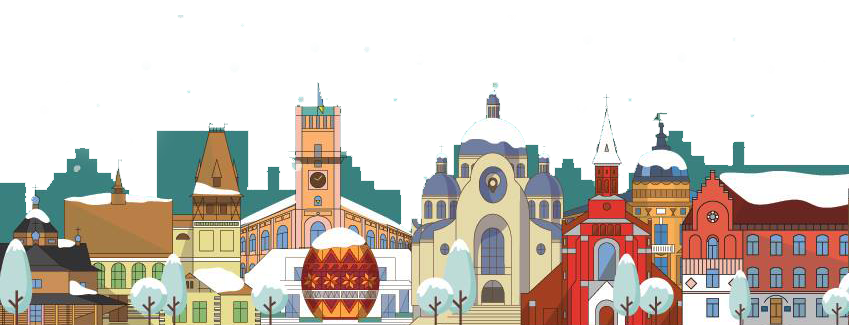 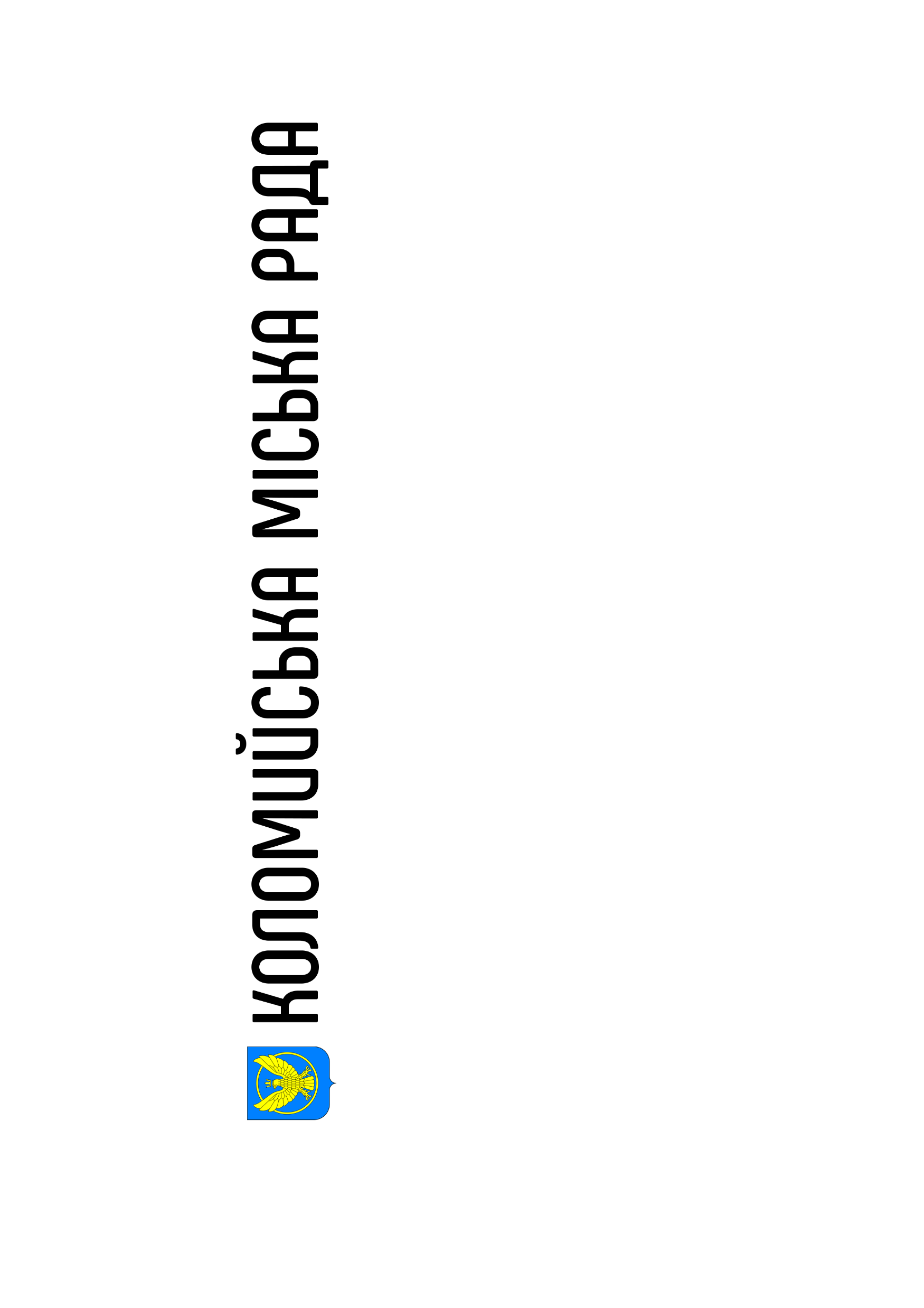 Виконання програми за 2024 рік
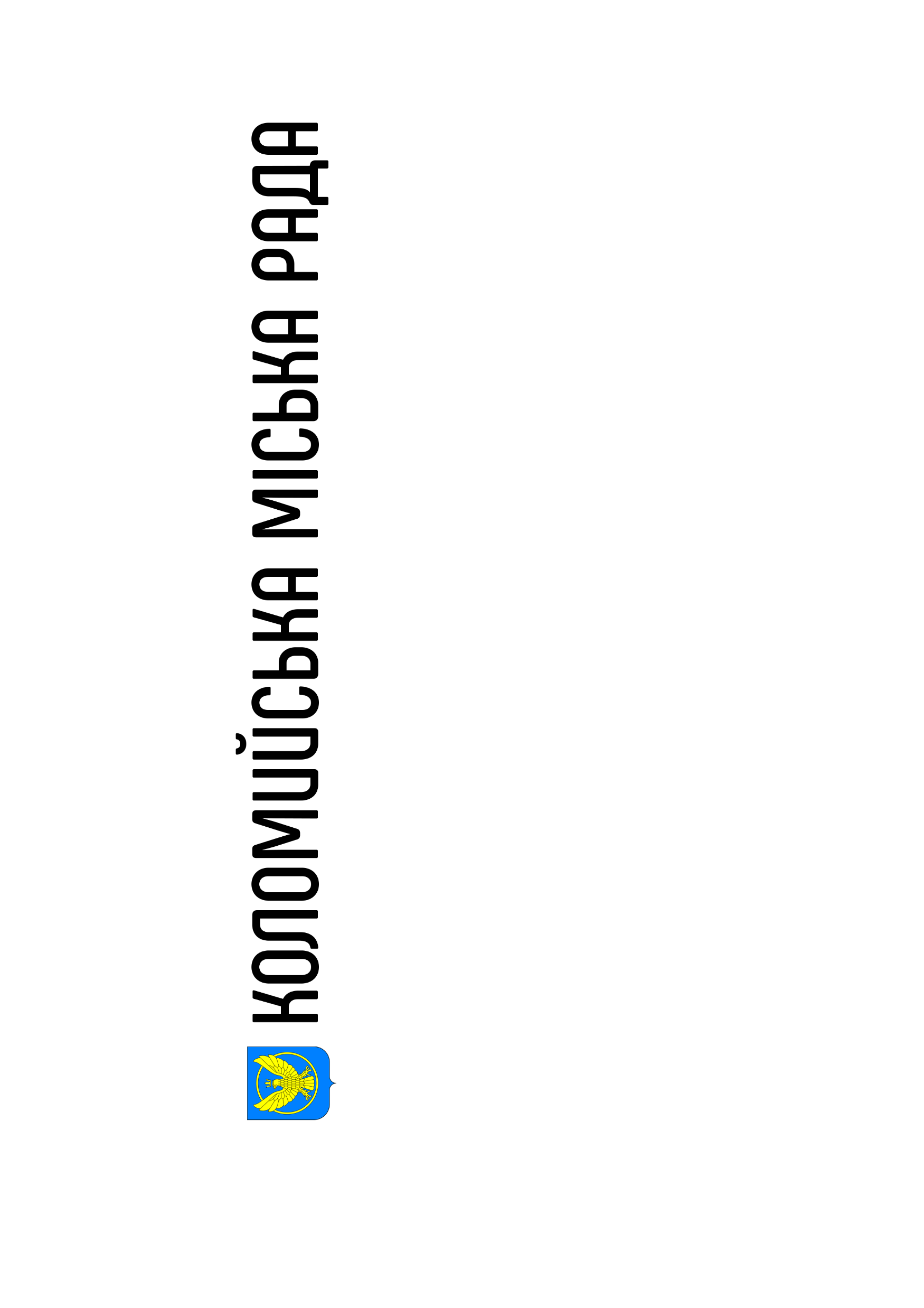 Мета, завдання та важливість програми
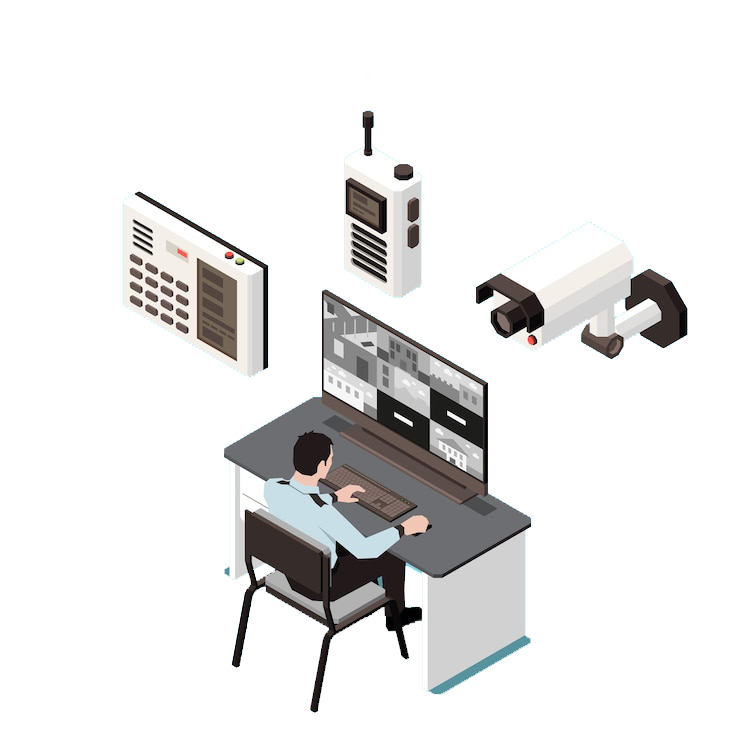 Завдання
 програми
Чому це
 важливо?
Мета програми
Зростання соціально-політичної напруги вимагає надійних заходів безпеки.
Посилення безпеки та захисту життя і здоров’я громадян.
Забезпечити безпеку громадян, захист стратегічних об’єктів і нормальну життєдіяльність міста через впровадження сучасної системи відеоспостереження та координацію дій влади й правоохоронних органів.
Координація дій влади та правоохоронців для оперативного реагування на надзвичайні ситуації.
Система гарантує цілодобовий контроль, захист майна та швидке реагування на загрози.
Підвищення безпеки дорожнього руху та дисципліни його учасників
Підвищує рівень довіри до влади, знижує злочинність і покращує якість життя в місті
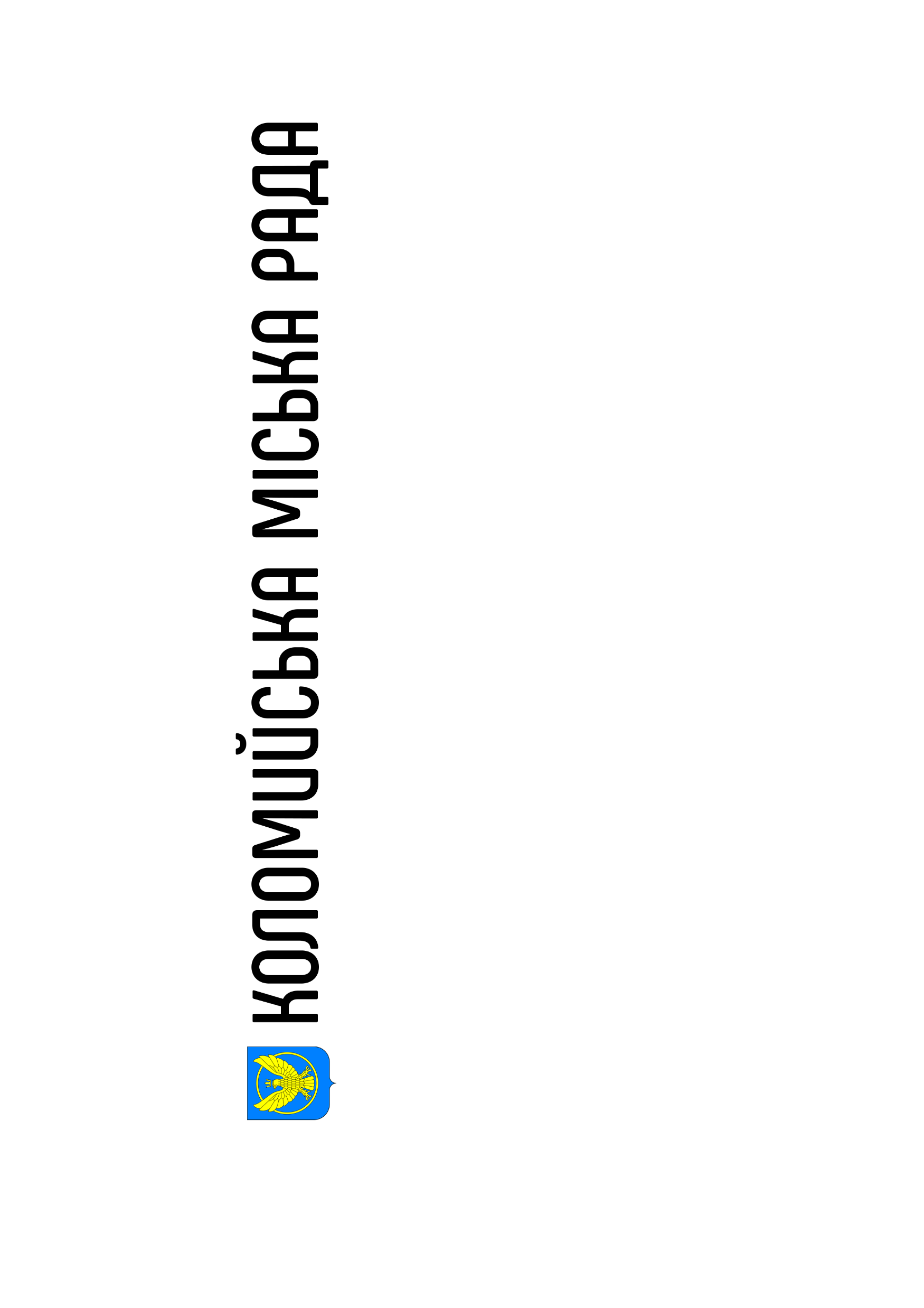 Профілактика злочинно-
сті та моніторинг благоустрою.
Програма «Підтримка самозабезпечення Коломийської міської територіальної громади харчовими продуктами
 «Сади Перемоги» на 2022-2024 роки»
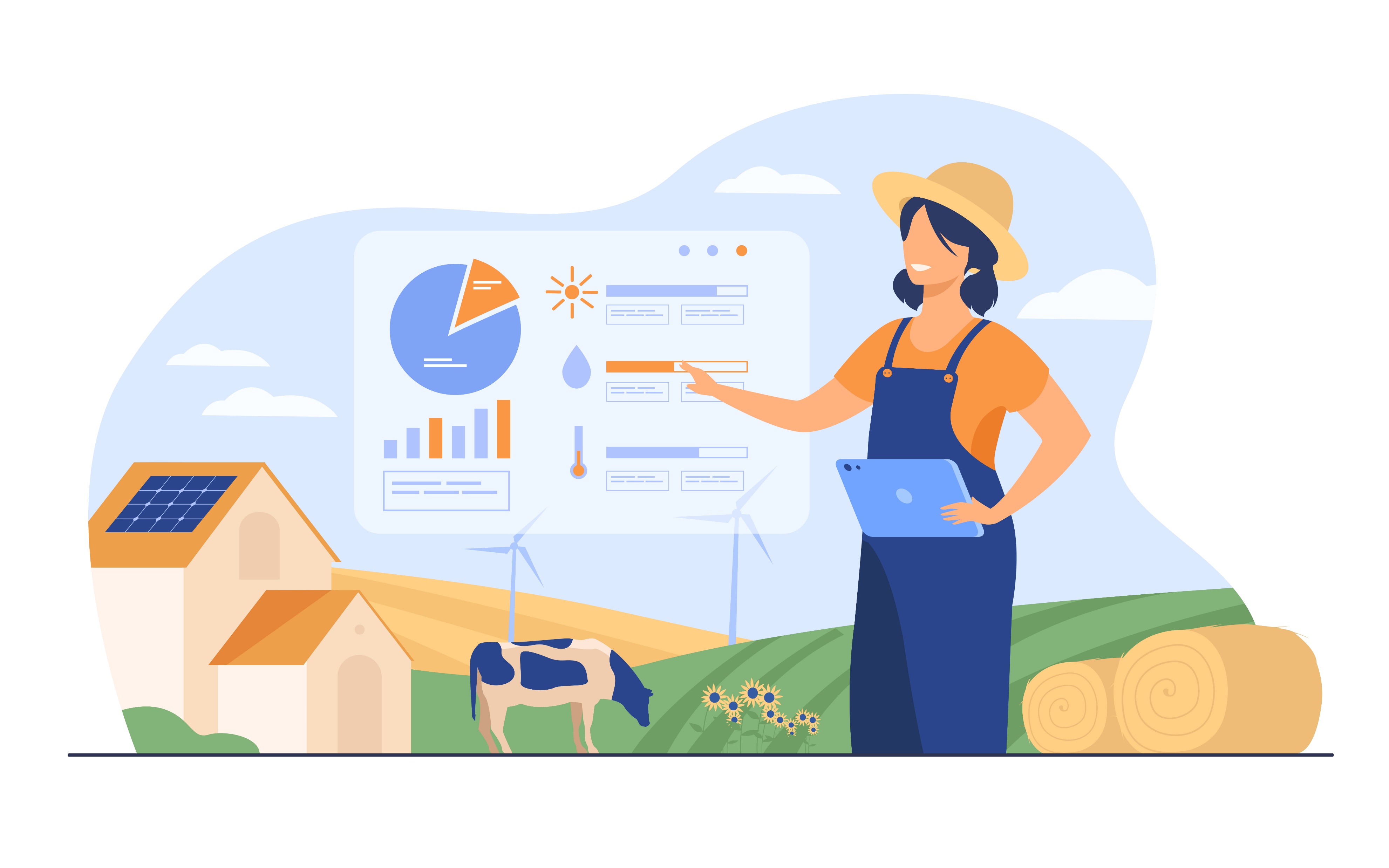 Розробник Програми: Управління економіки міської ради

Термін реалізації Програми: 3 роки

Обсяг фінансування Програми на 2024 рік: 2 500 000 грн

Передбачено фінансування на 2024 рік: 1 273 600 грн

Профінансовано за звітний період: 
      1 273 600 грн
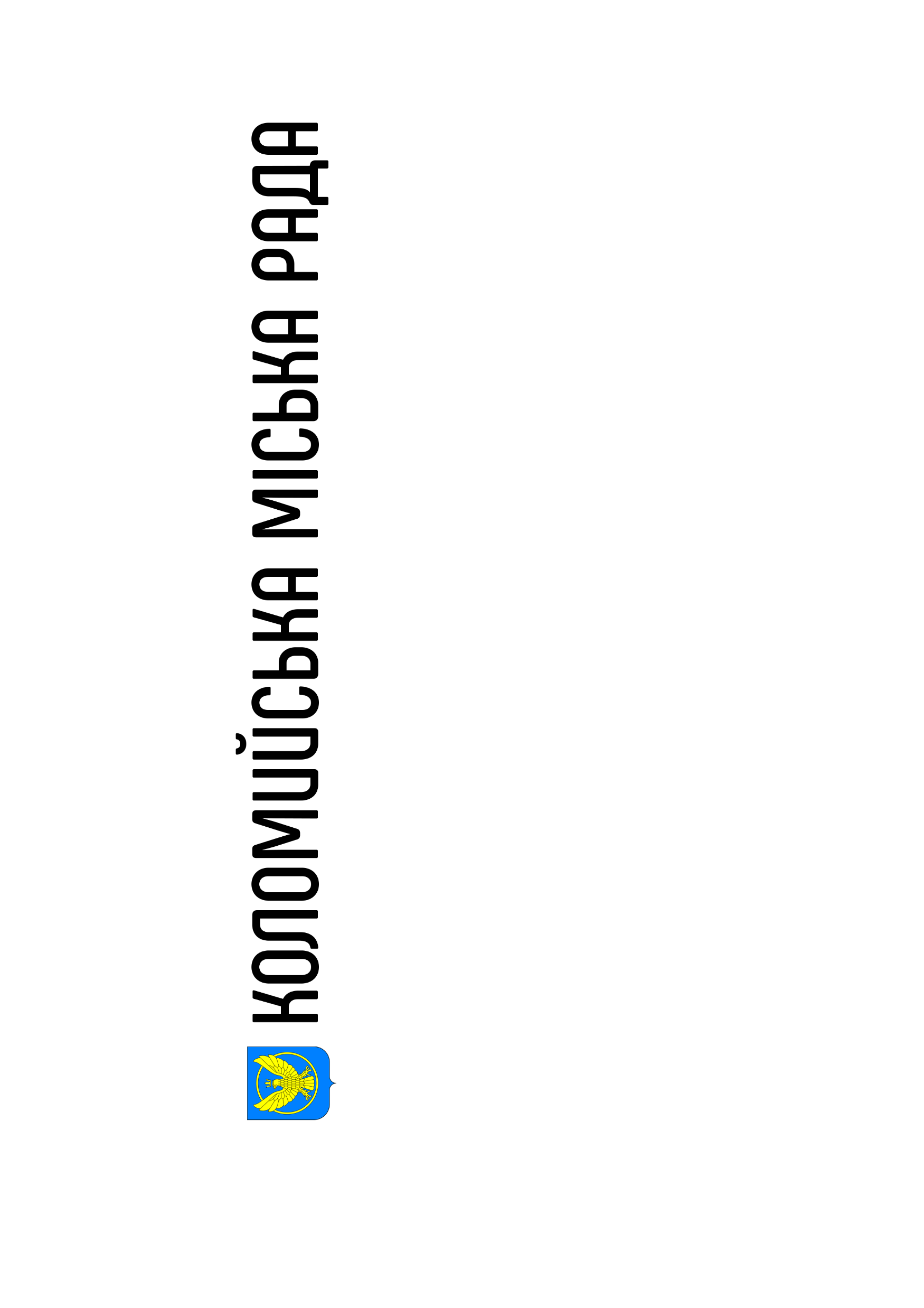 Виконання програми
Свині
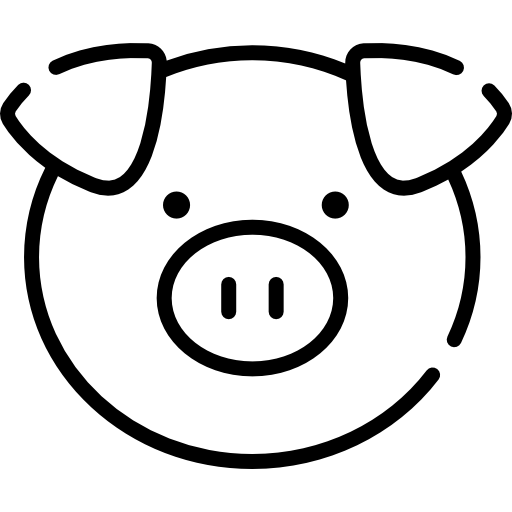 23 голови на суму
          36 000 грн
Корови
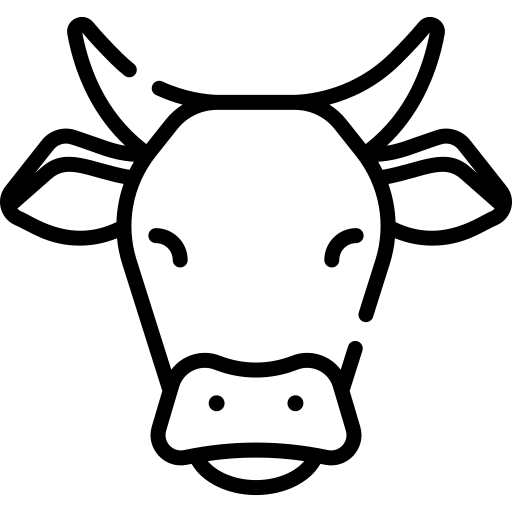 255 голів на суму
765 000 грн
Кози
1.273.600
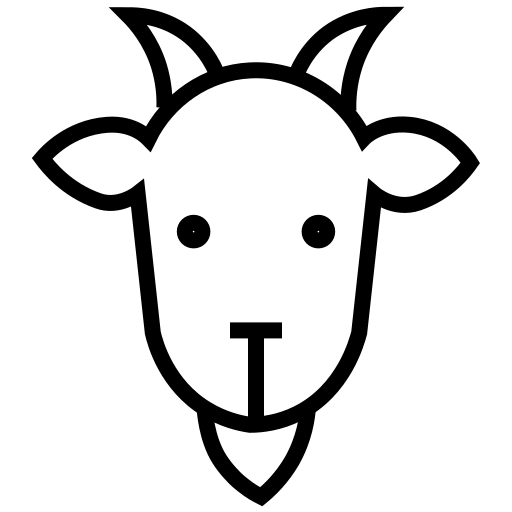 52 голови на суму
52 000 грн
Загальна сума виплат
Вівці
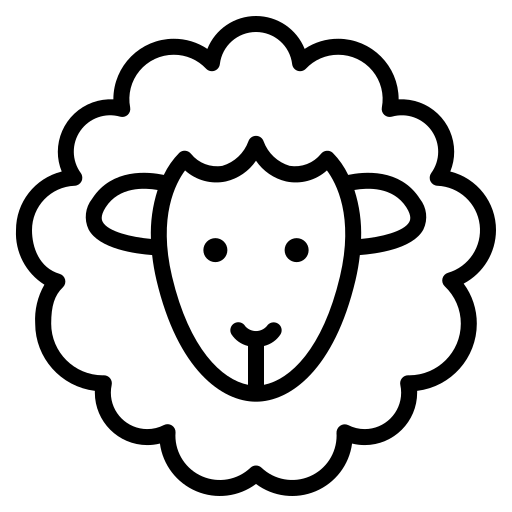 36 голів на суму 
36 000 грн
Коні
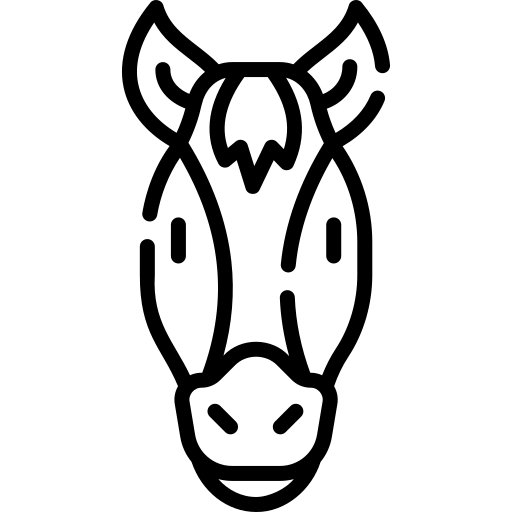 43 голови на суму
172 000 грн
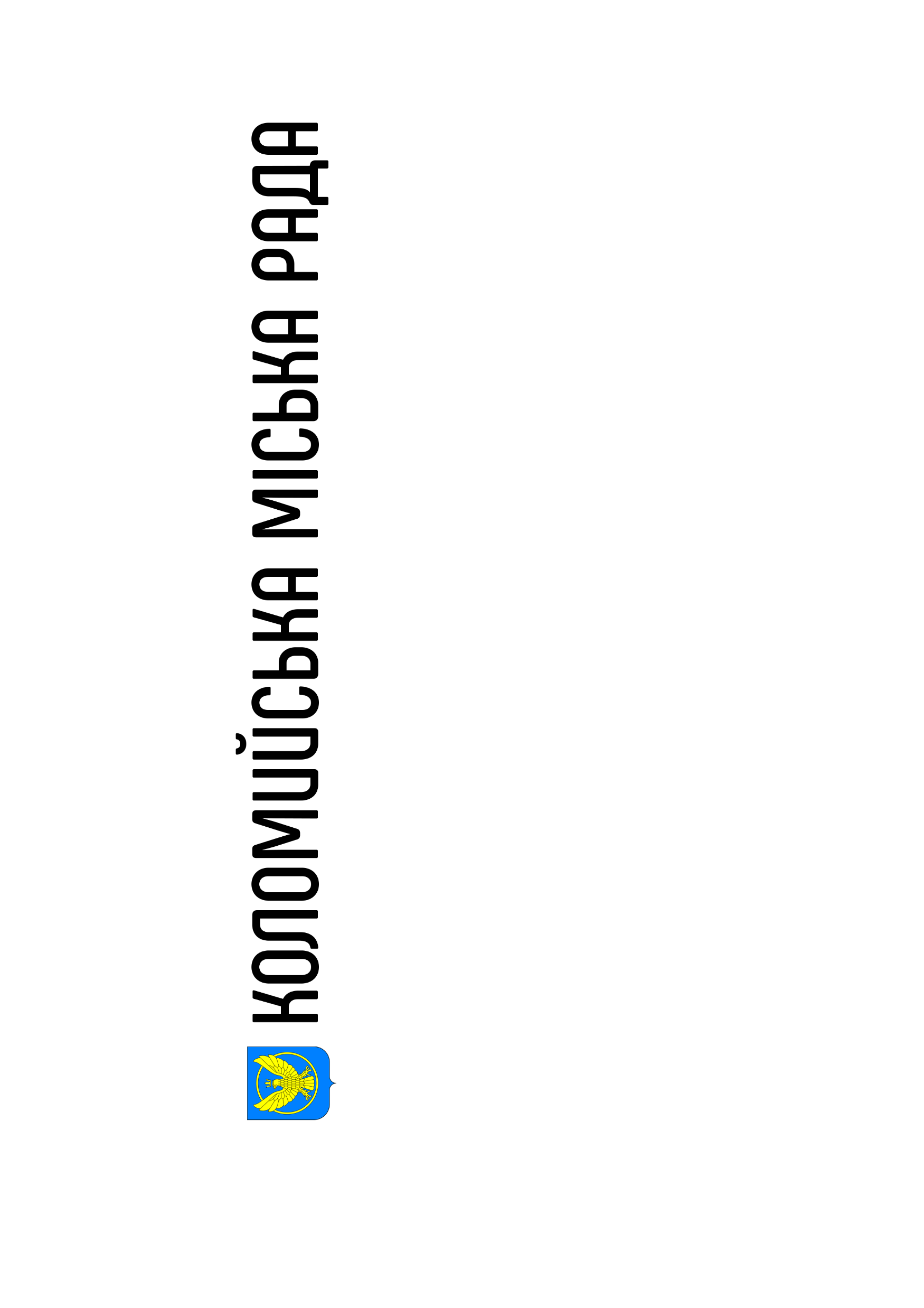 Бджолосім`ї
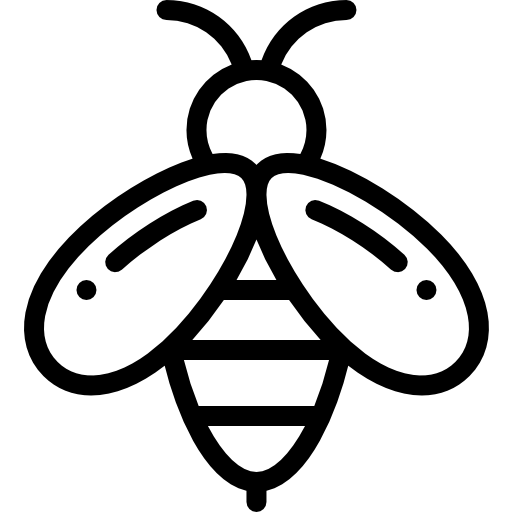 1 063 сім’ї на суму 
212 600 грн
Будівництво споруд, установ та закладів фізичної
 культури і спорту
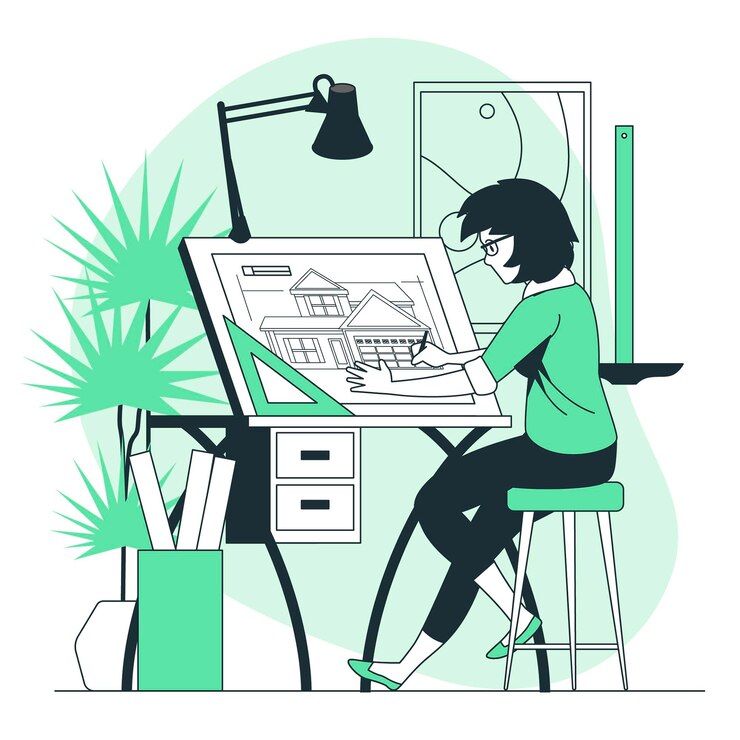 Передбачено фінансування на 2024 рік: 360 000 грн

Профінансовано за звітний період: 
      360 000 грн  
 
3.    Коригування проектно-кошторисної              документації по об’єкту «Нове будівництво модульного спортивного залу КУ «Молодіжний центр» в с. Королівка по вул. Спортивна, Коломийського району, Івано-Франківської області»
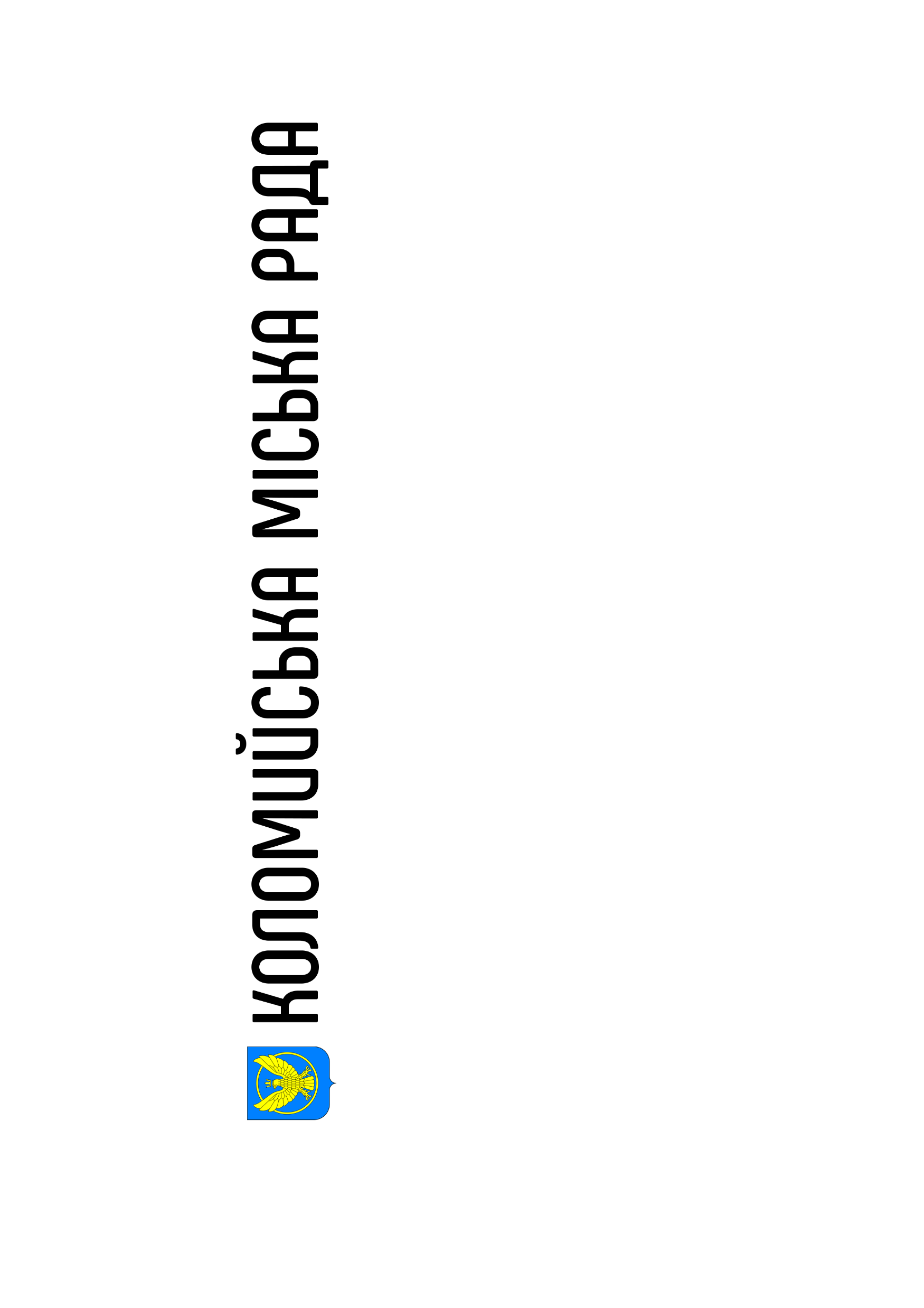 Програма "Розроблення та оновлення містобудівної документації Коломийської територіальної громади на 2022 – 2026 роки"
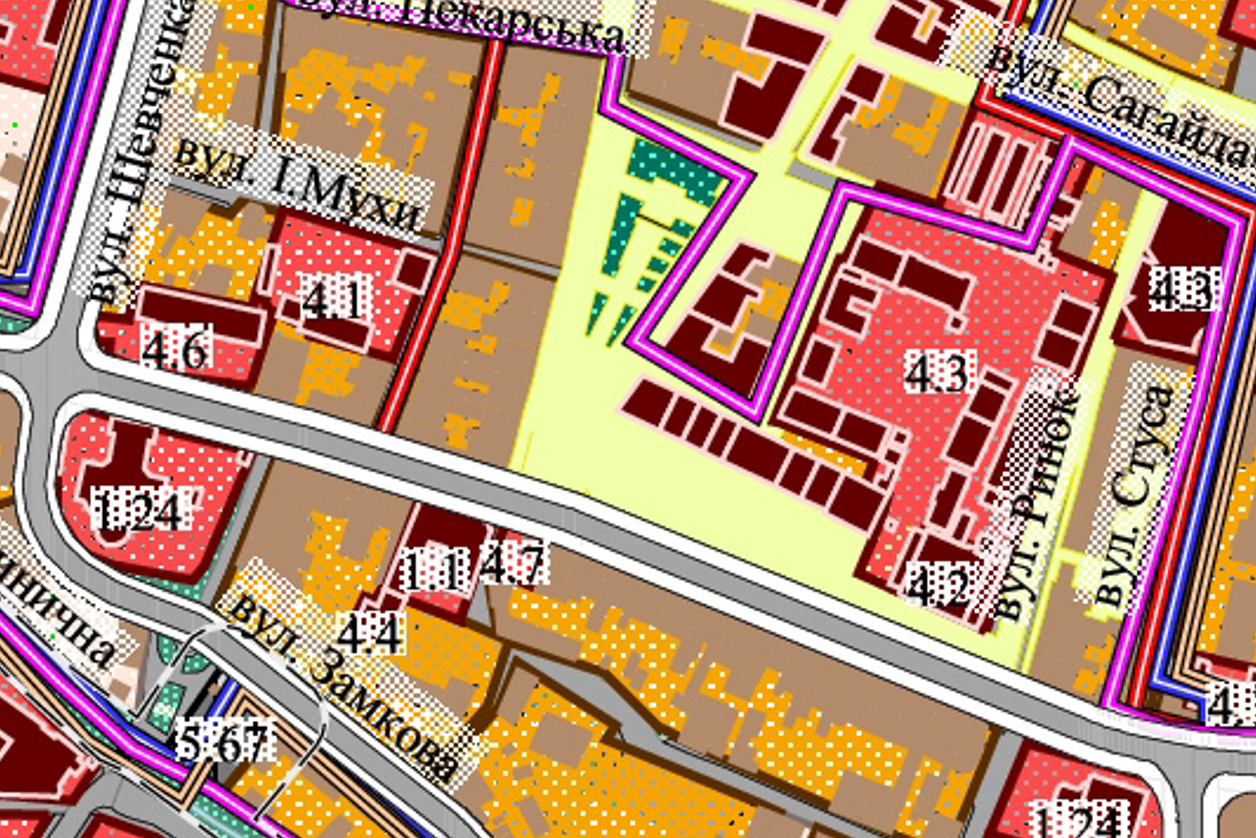 Розробник Програми: Управління містобудування міської ради

Термін реалізації Програми: 5 років

Передбачено фінансування на 2024 рік: 98 000 грн

Профінансовано за звітний період: 
      98 000 грн
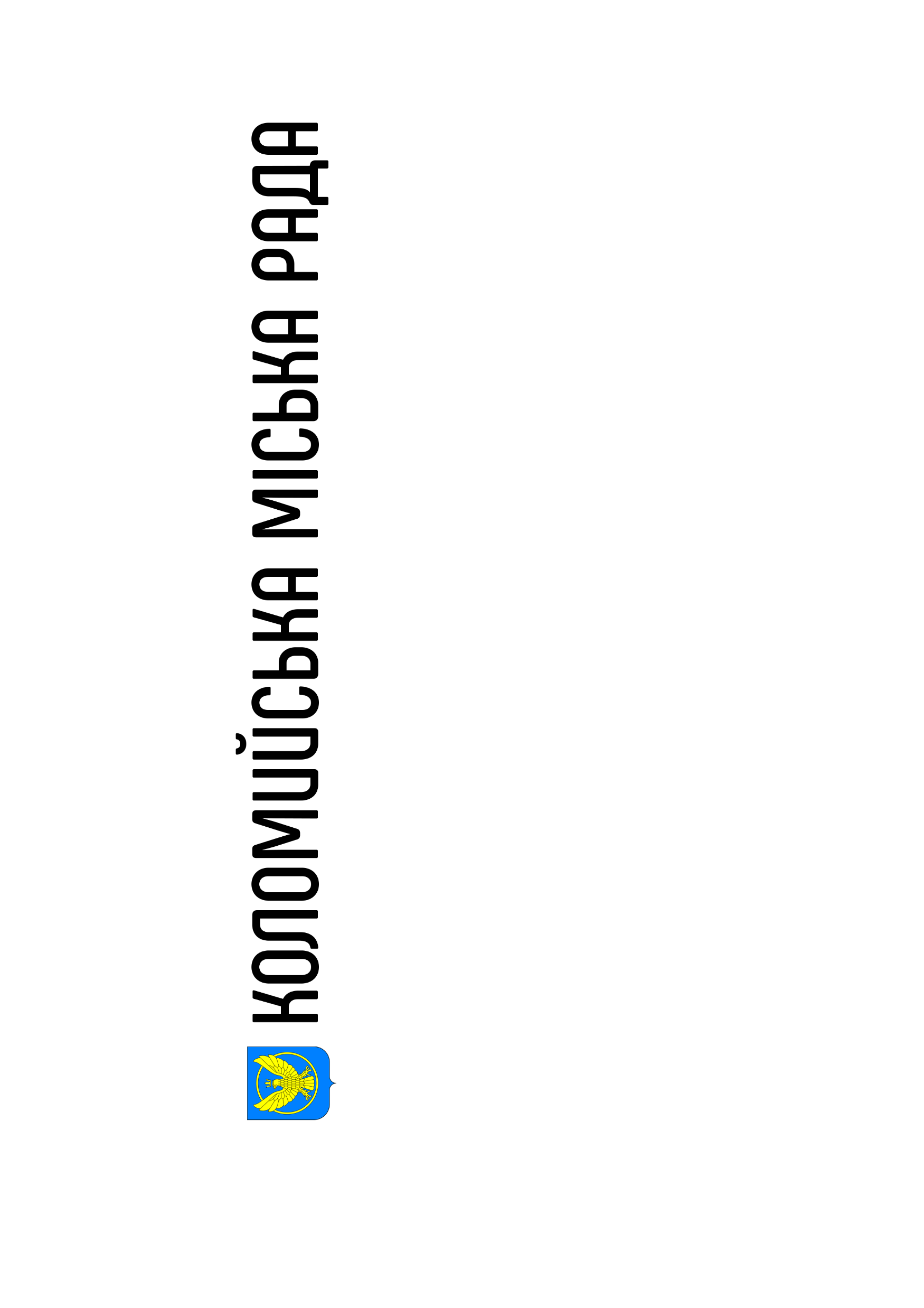 Виконання програми за 2024 рік
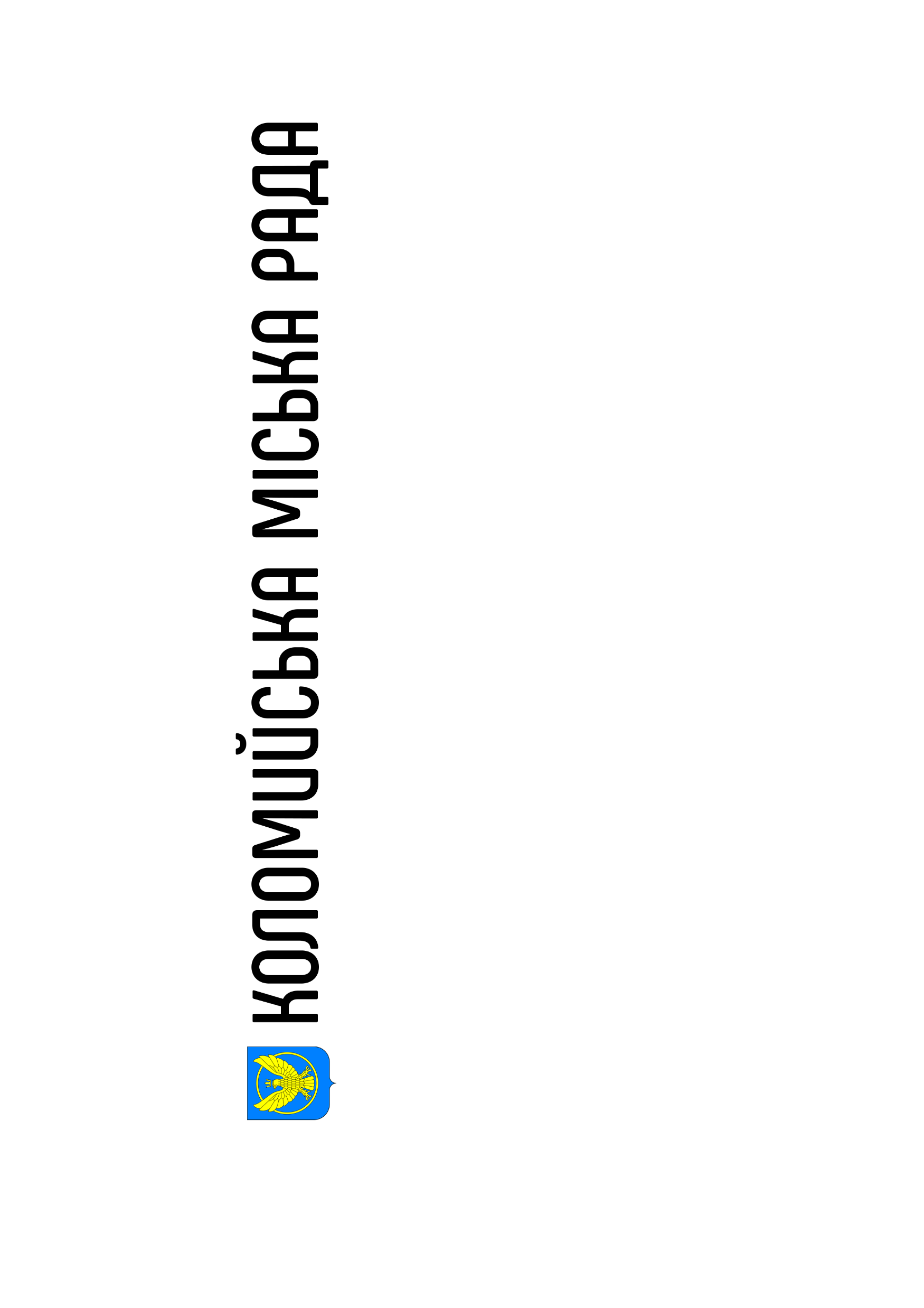 Програма «Розвитку інвестиційної діяльності Коломийської
 міської територіальної громади на 2021-2024 роки»
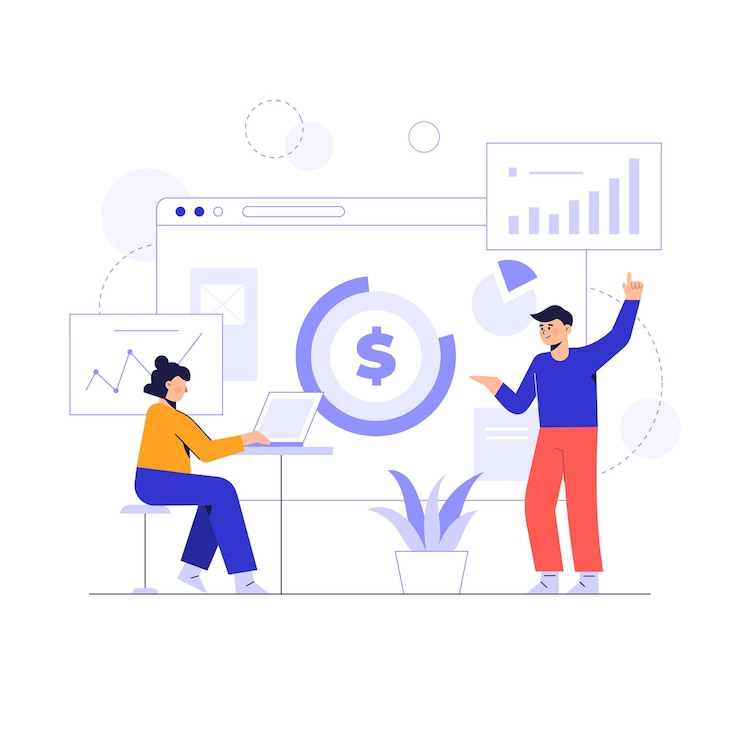 Розробник Програми: Відділ інвестиційної політики міської ради

Термін реалізації Програми: 4 роки

Обсяг фінансування Програми на 2024 рік: 251 643 грн

Профінансовано за звітний період: 
      196 213 грн
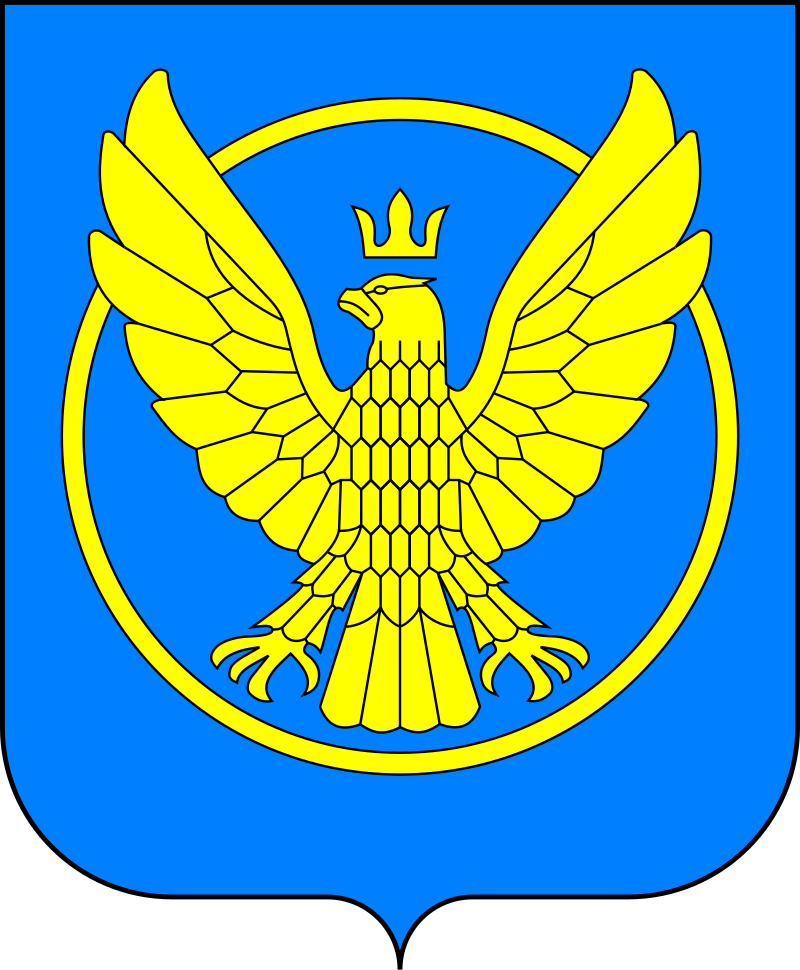 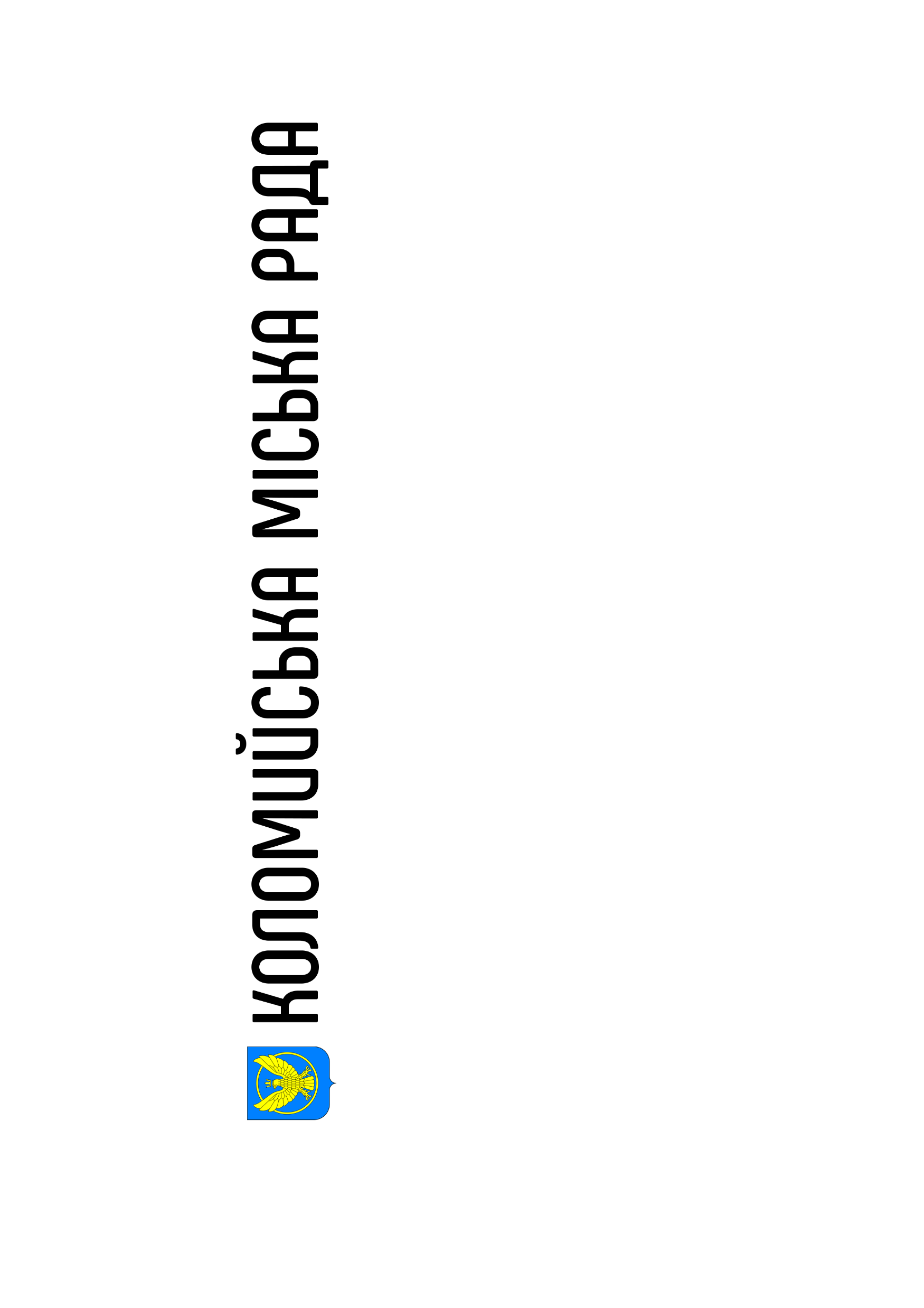 Виконання програми
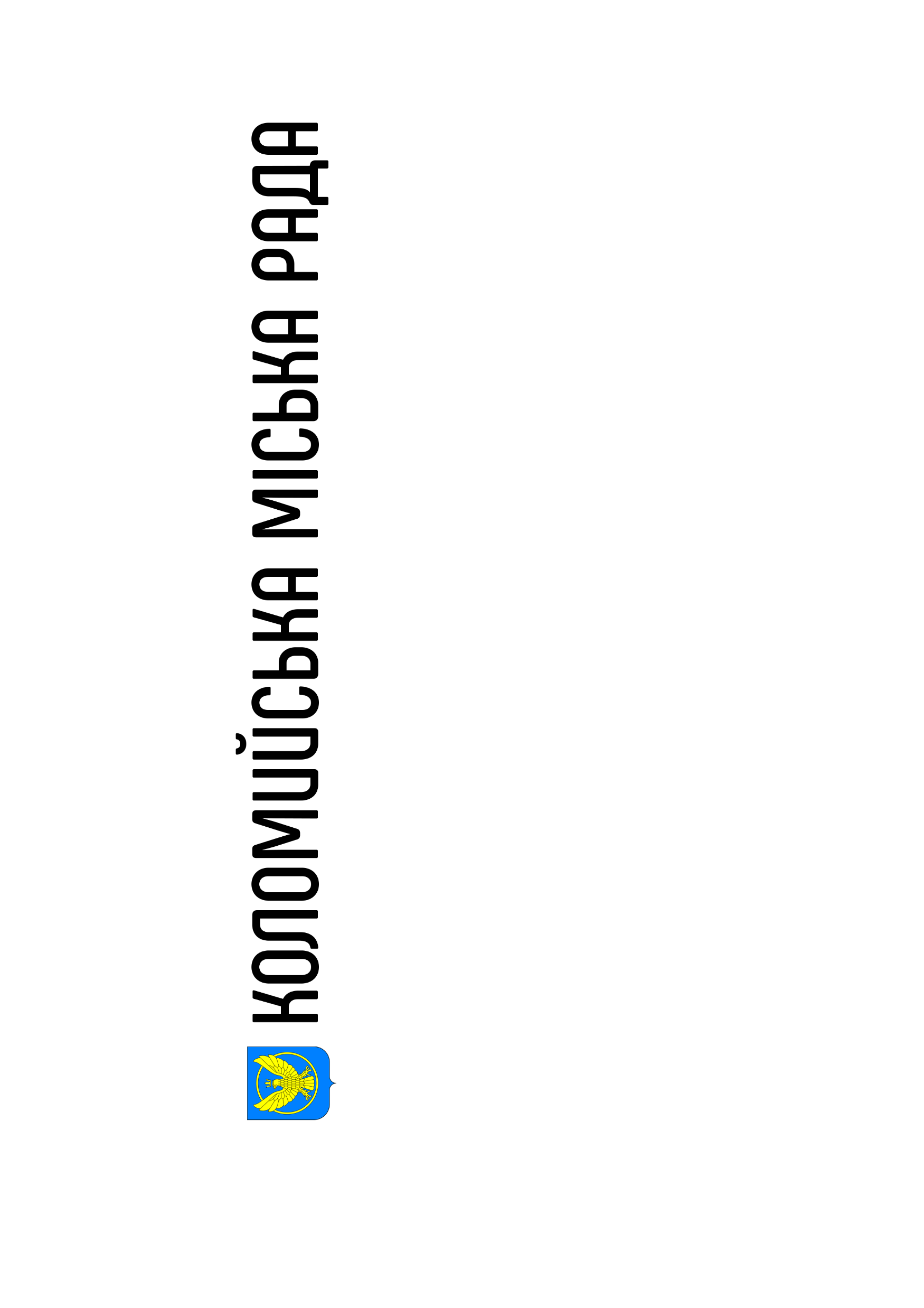 Програма «Енергодім Коломия» 
на 2024-2026 роки
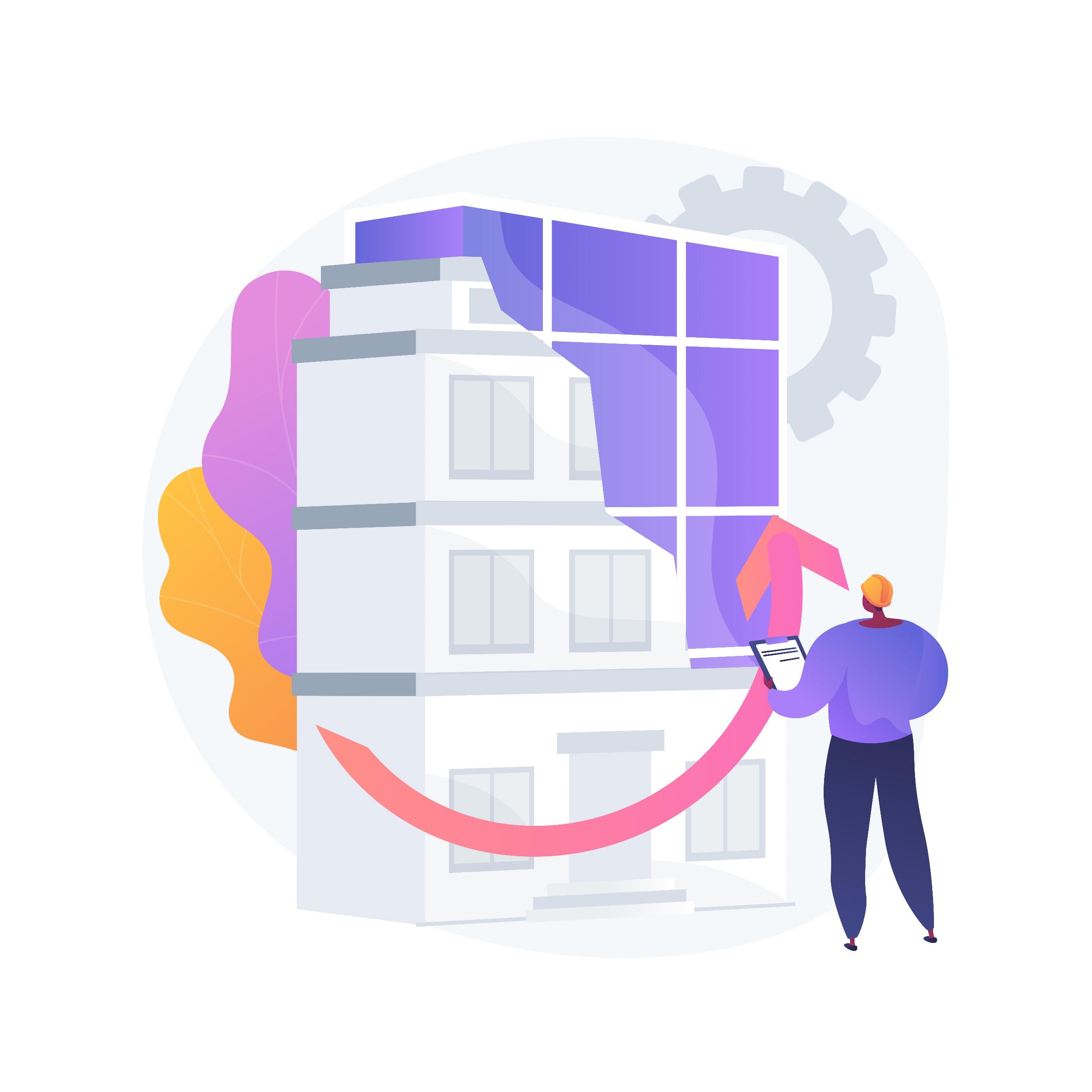 Розробник Програми: Управління економіки міської ради

Термін реалізації Програми: 3 роки

Обсяг фінансування Програми на 2024 рік: 10 000 000 грн

Передбачено фінансування на 2024 рік: 2 354 888 грн

Профінансовано за звітний період: 
      2 354 887, 49 грн
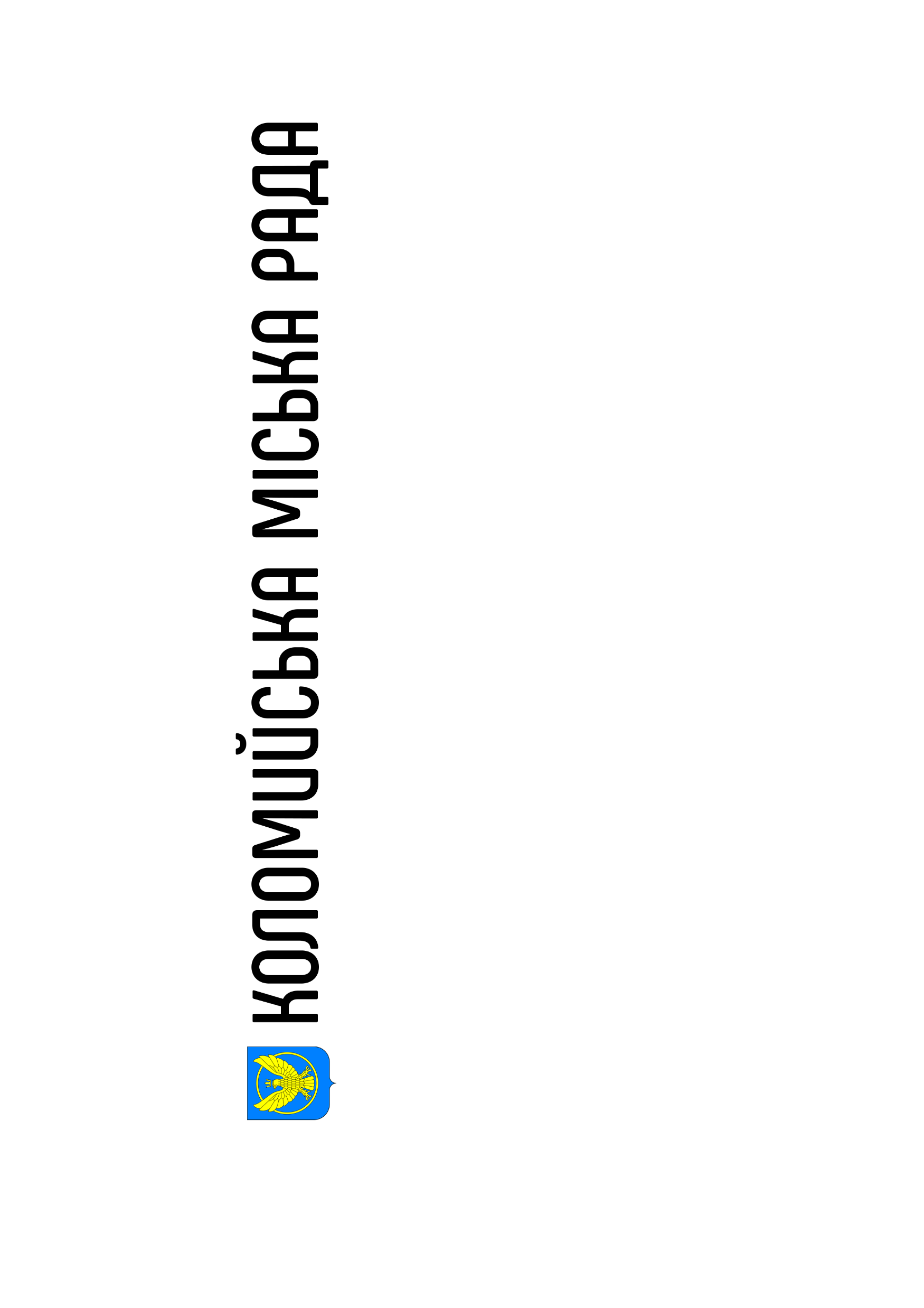 Програма «Енергодім» допомагає коломийським ОСББ підвищувати енергоефективність
Manager Spacious Coworking Space
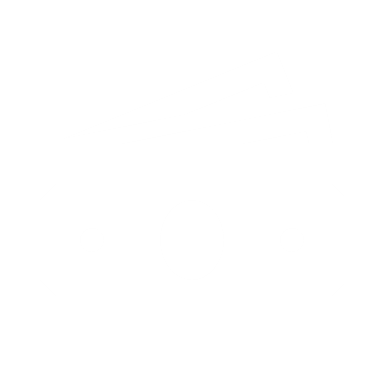 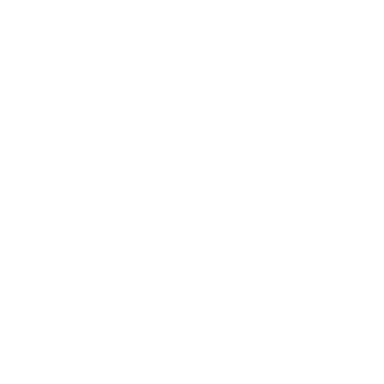 Sheryl Sandberg
About Me
5 ОСББ подали запит на відшкодування
2 354 887, 49 грнзагальна сума відшкодувань
A wonderful serenity has taken possession of my entire soul, like these sweet mornings of spring which I enjoy with my whole heart. I am alone, and feel the charm of existence in this spot.
Внески до статутного капіталу об’єктів господарювання
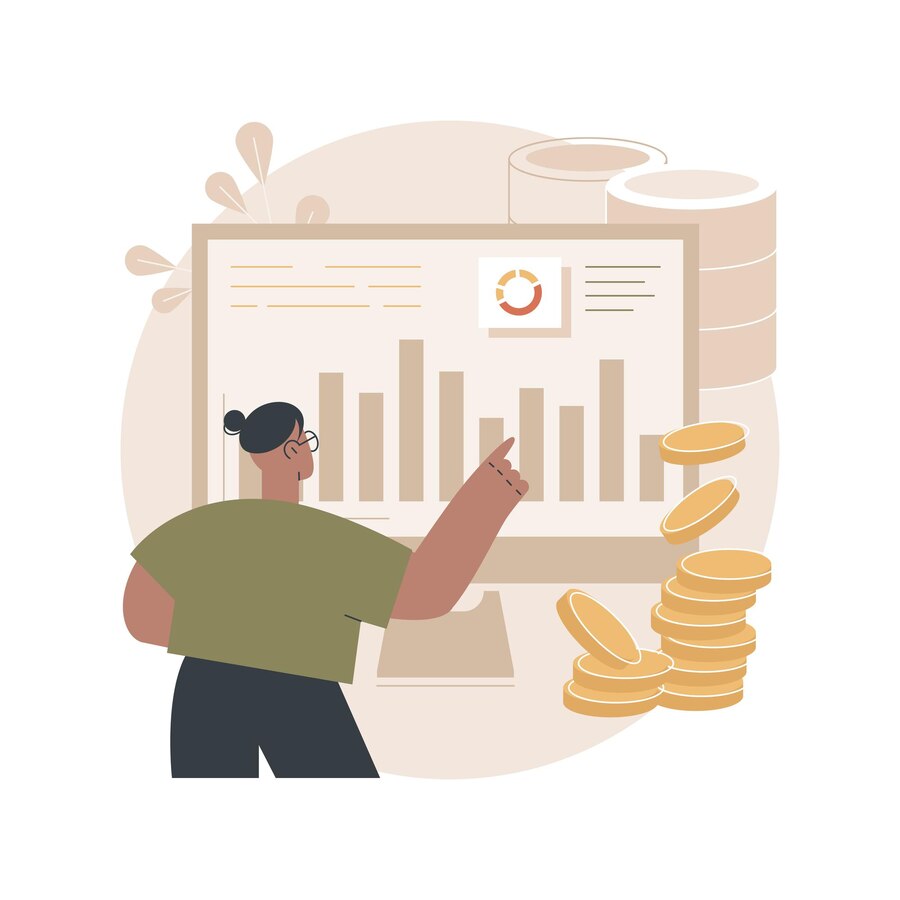 Передбачено фінансування на 2024 рік: 1 000 000 грн

Профінансовано за звітний період: 
      1 000 000 грн  

3.   Внески до статутного капіталу для: 
      КП «ІНВЕСТ»
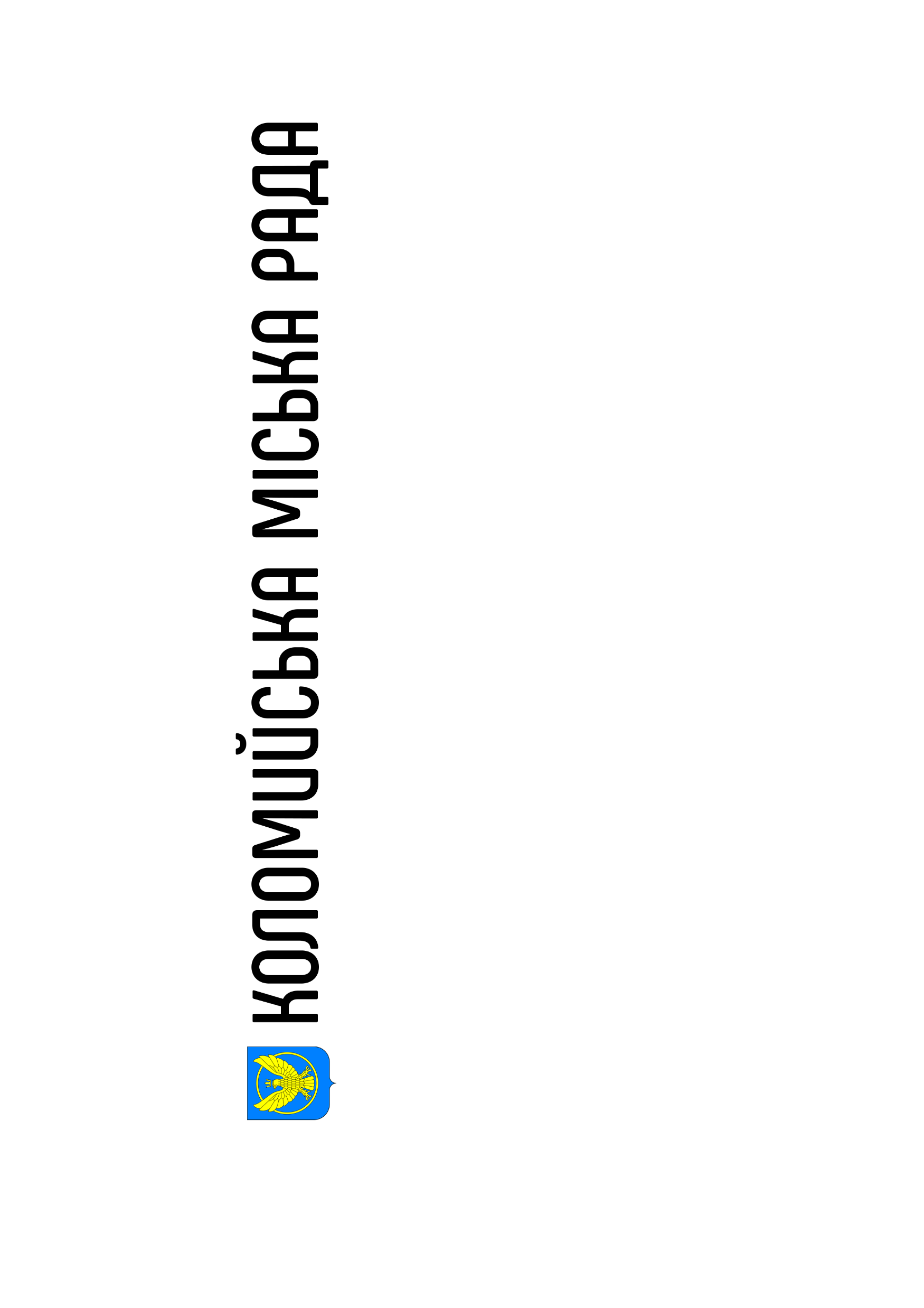 «Програма оптимізації процесів оподаткування та збільшення надходжень до місцевого бюджету Коломийської міської територіальної громади на 2024-2028 роки»
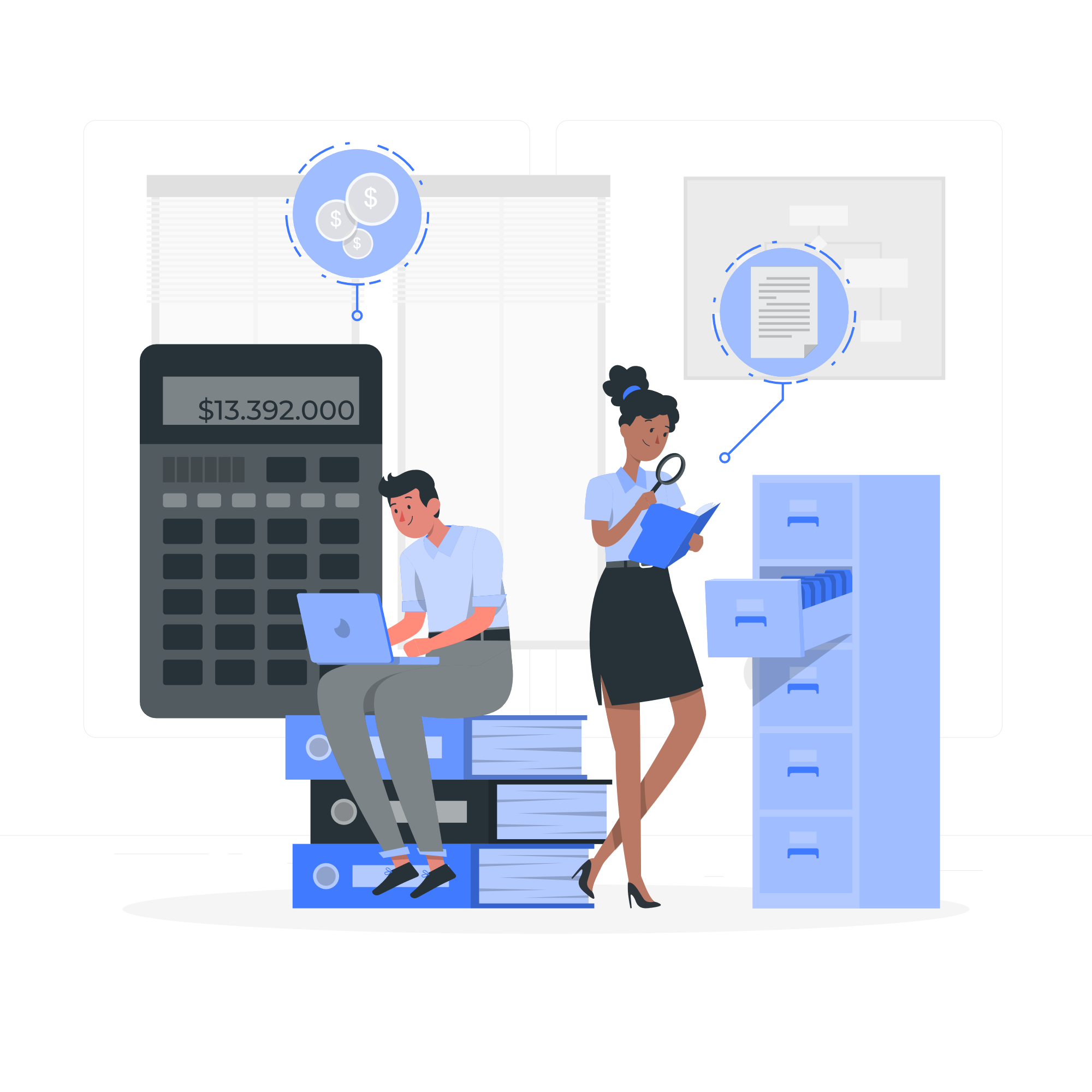 Розробник Програми: Головне управління ДПС в Івано-Франківській області

Термін реалізації Програми: 5 років

Передбачено фінансування на 2024 рік: 359 335

Профінансовано за звітний період:
      359 333 грн
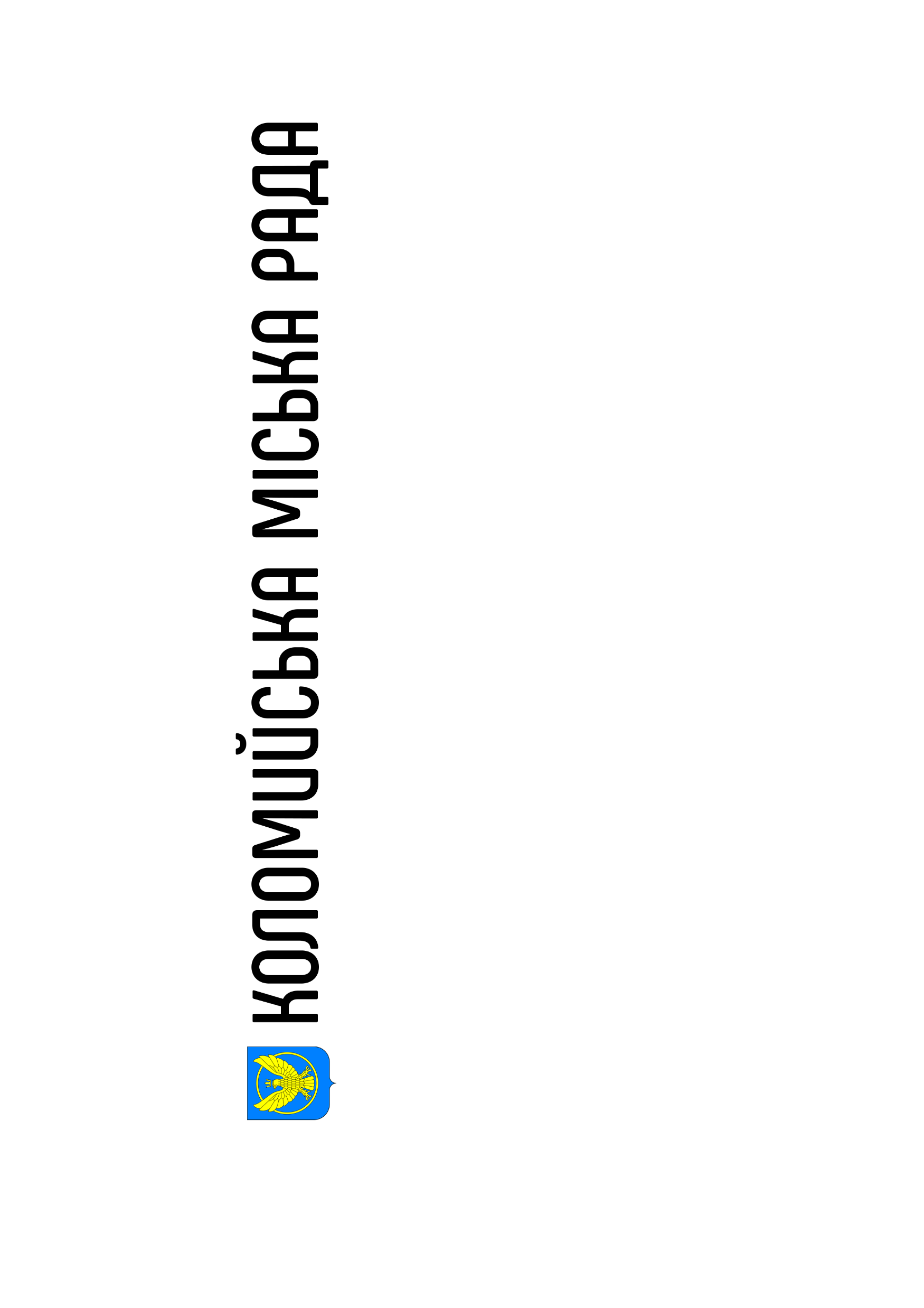 Виконані заходи та фінансування
Програма економічного та соціального розвитку Коломийської міської територіальної громади на 2023-2024 роки
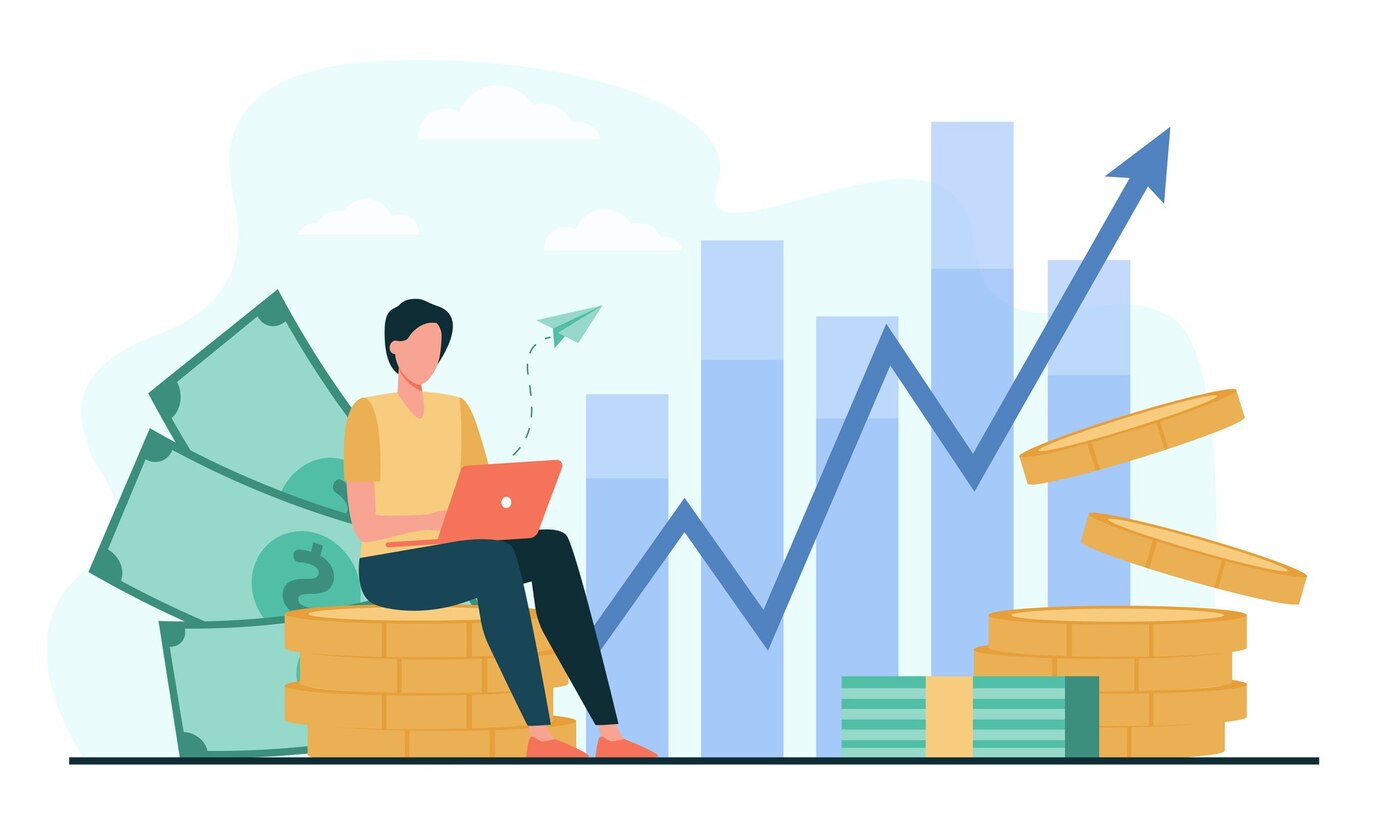 Розробник Програми: Управління економіки міської ради

Термін реалізації Програми: 2 роки

Обсяг фінансування Програми на 2024 рік: 2 360 000 грн

Передбачено фінансування на 2024 рік: 1 217 000 грн

Профінансовано за звітний період: 796 373 грн
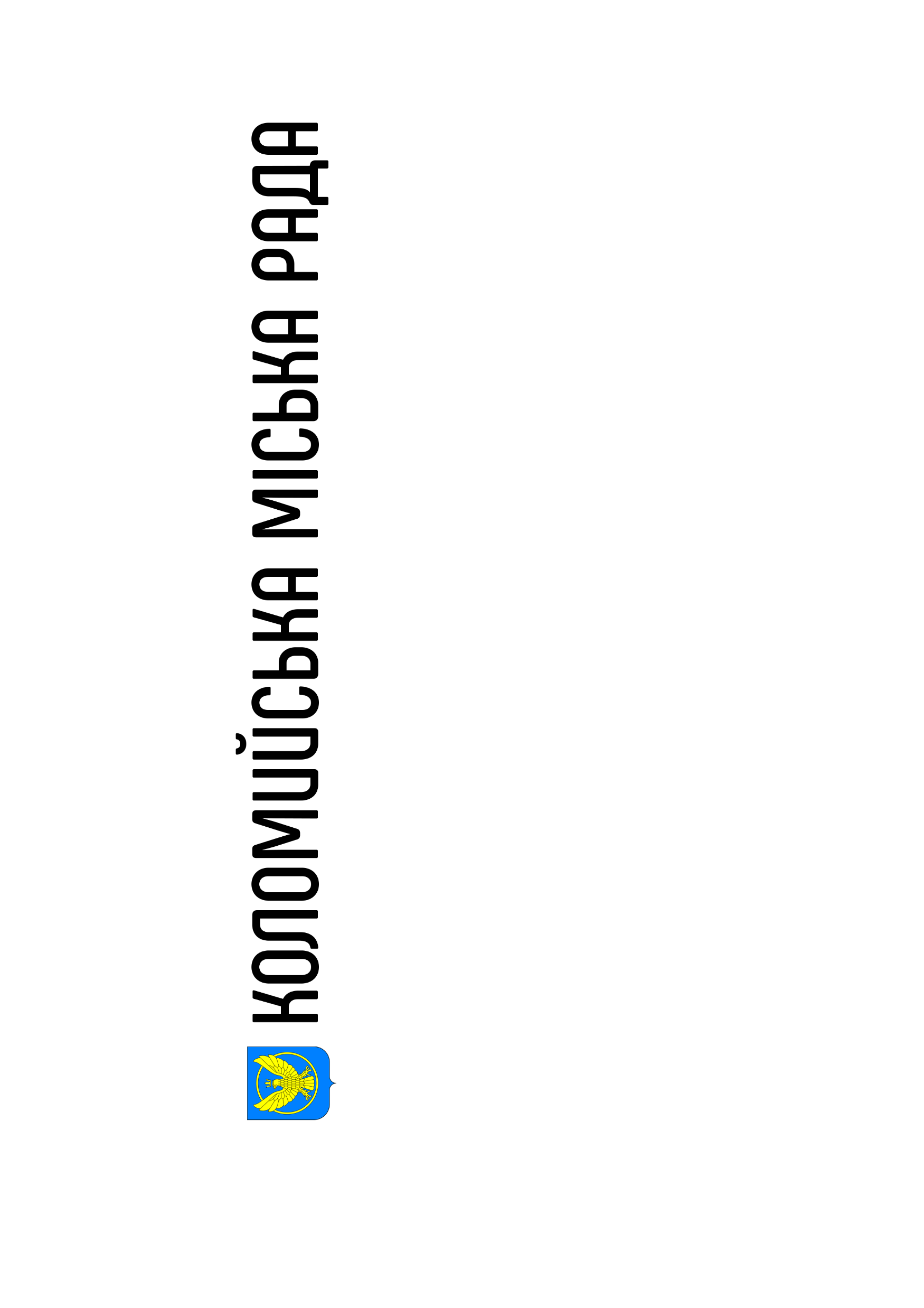 Виконання програми
92 160,00 грн
1 648,00 грн
оплата послуг з підтримки системи “Інформаційна система енергомоніторингу”
Придбання періодичних, довідкових, інформаційних видань (бюлетенів, збірників, експрес-інформації та інших статистичних матеріалів)
181 700 грн
Організація проведення урочистостей з нагоди професійних свят
A
B
20 865 грн
500 000 грн
Організація проведення форумів, семінарів, зустрічей, тренінгів для налагодженя співпраці влада-бізнес-громада
Проведення конкурсу стартапів у Коломийській територіальній громаді
Програма «Демонтаж незаконно встановлених/розміщених
 елементів благоустрою, рекламних конструкцій, вивісок, тимчасових (металевих) гаражів та тимчасових споруд»
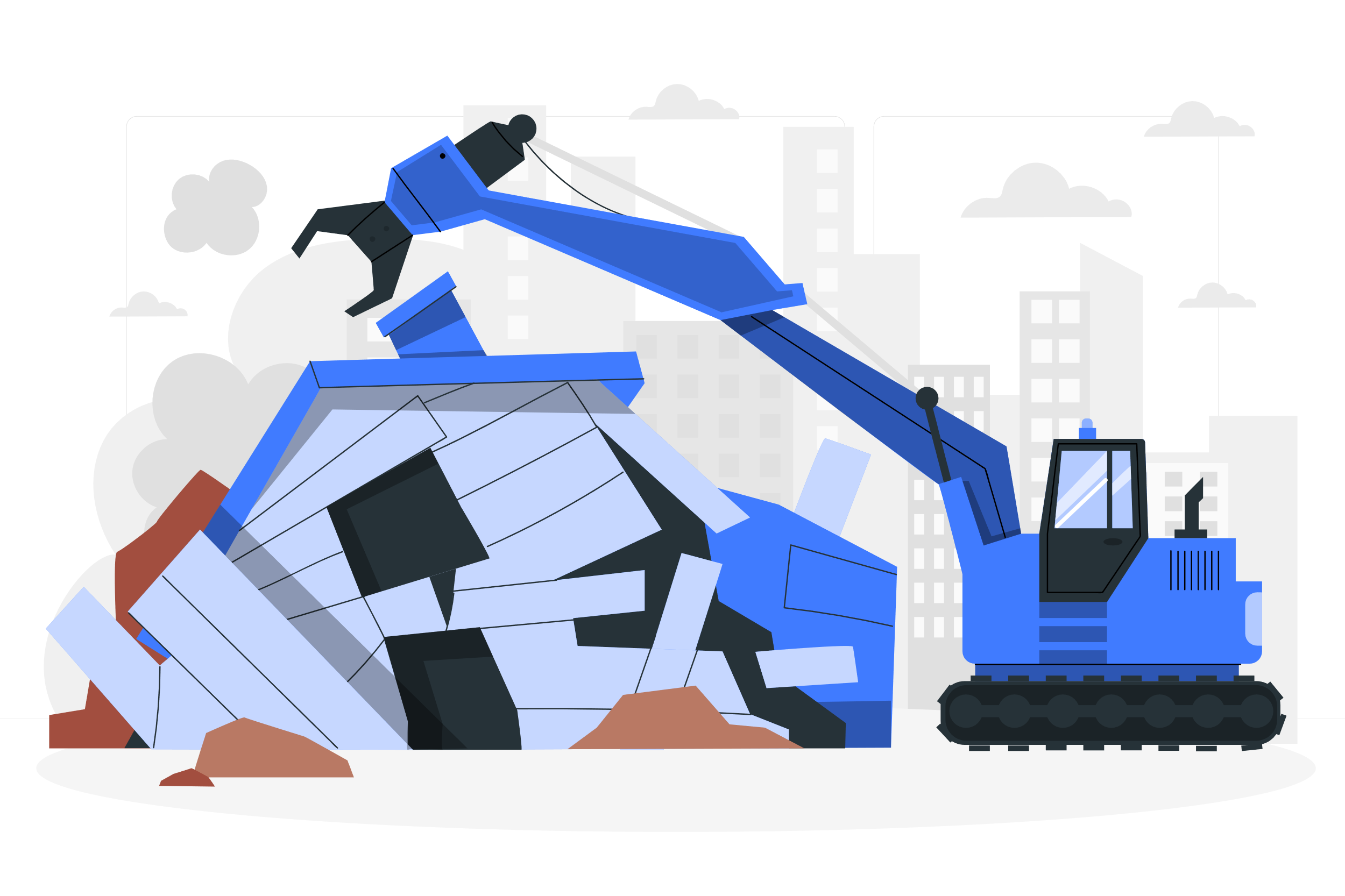 Розробник Програми: Відділ муніципальної інспекції

Термін реалізації Програми: 3 роки

Обсяг фінансування Програми на 2024 рік: 58 962 грн

Профінансовано за звітний період: 
      58 961 грн
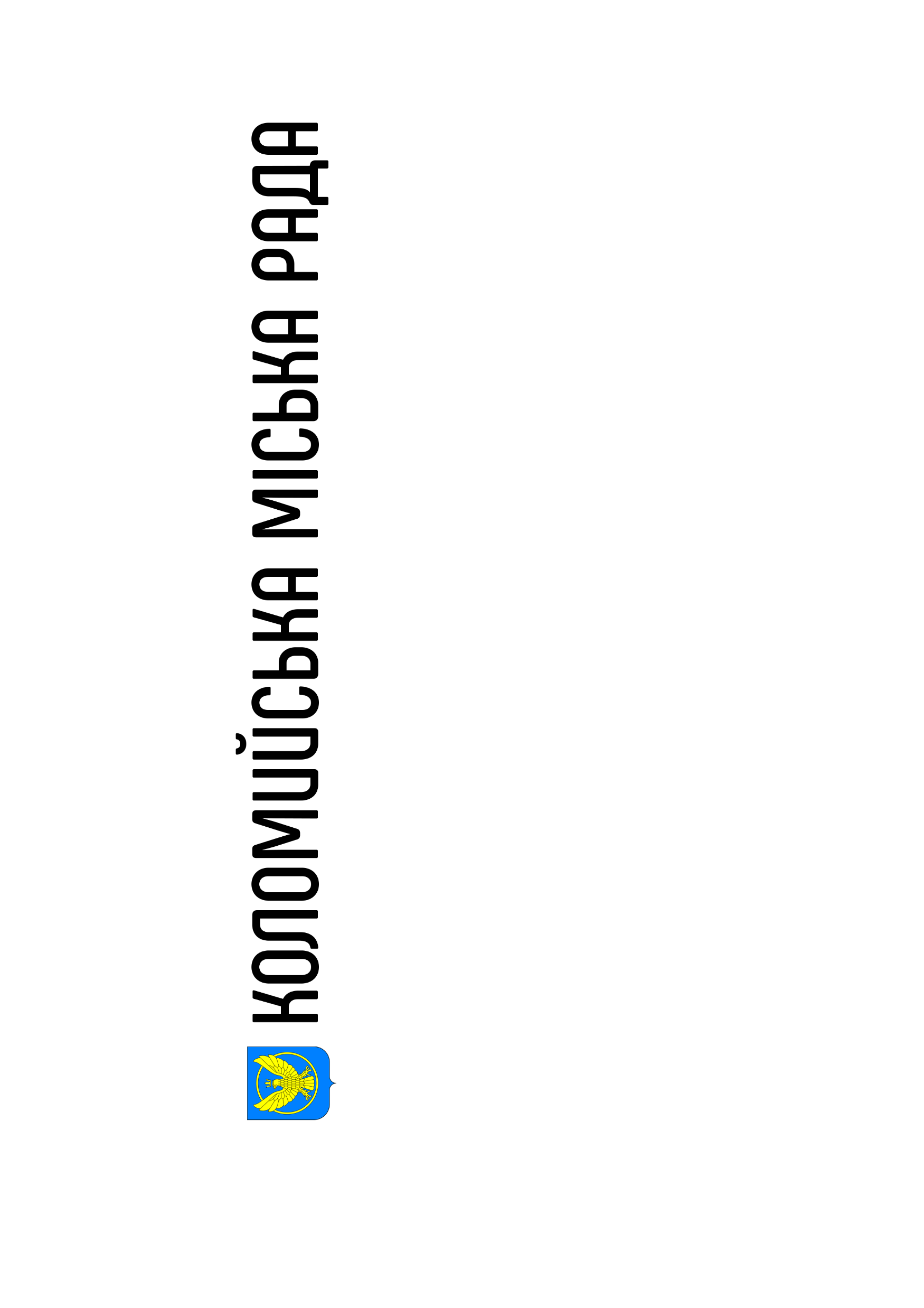 Комунальна установа «Інститут розвитку Коломийської громади»
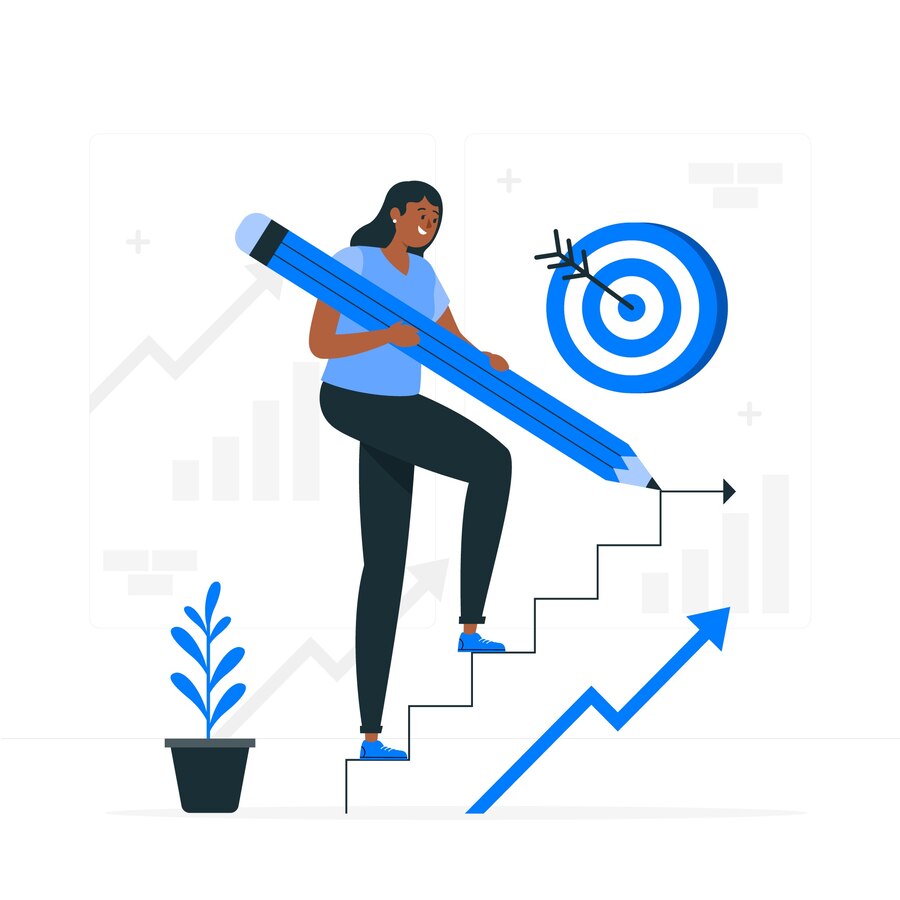 Заробітна плата: 893 195 грн.

Нарахування на оплату праці: 179 174 грн 

Оплата комунальних послуг та енергоносіїв:       47 362 грн.

Інші видатки: 244 359 грн

Профінансовано всього: 1 364 090  грн
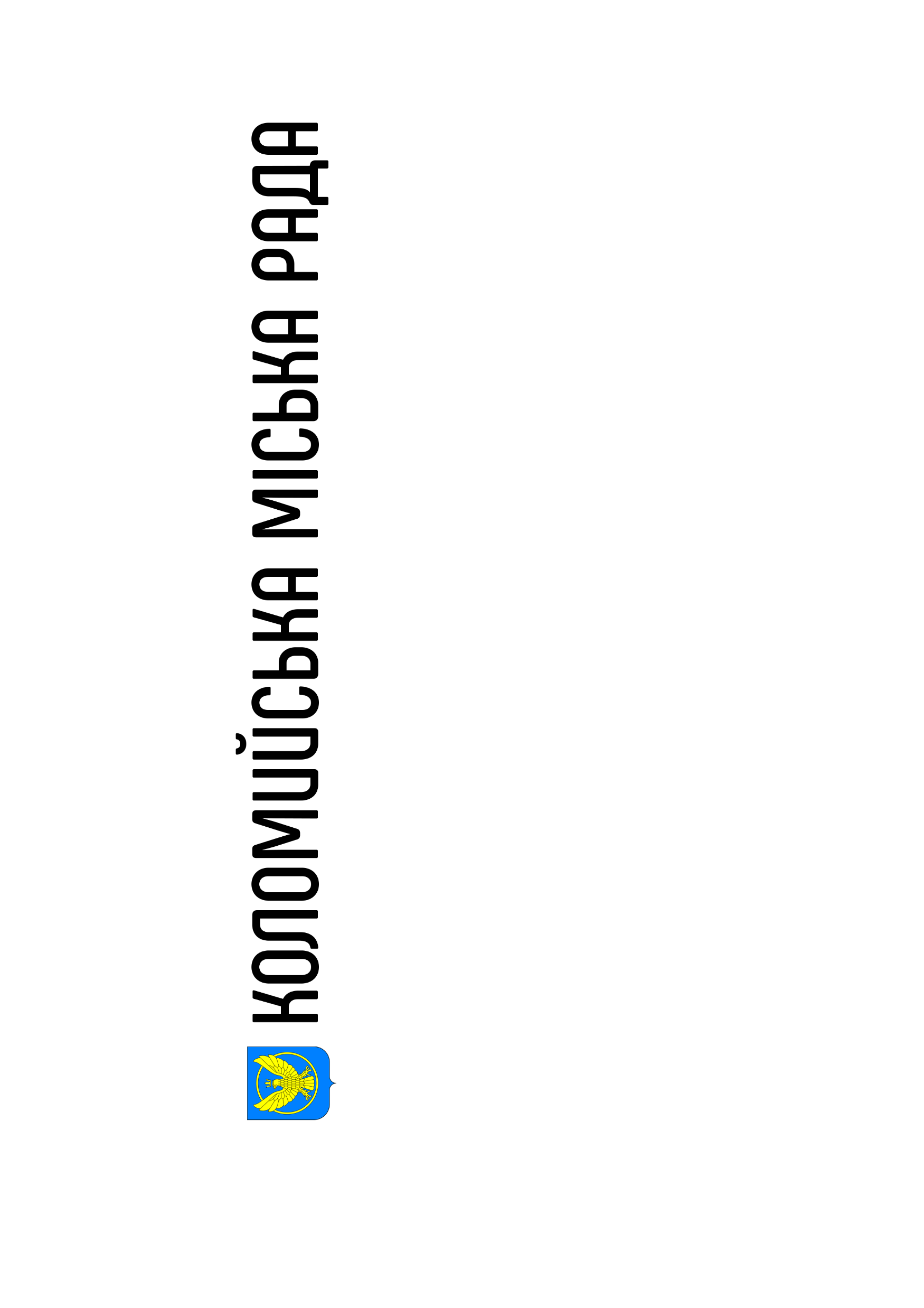 Комунальна установа «Централізована бухгалтерія бюджетних установ Коломийської міської територіальної громади»
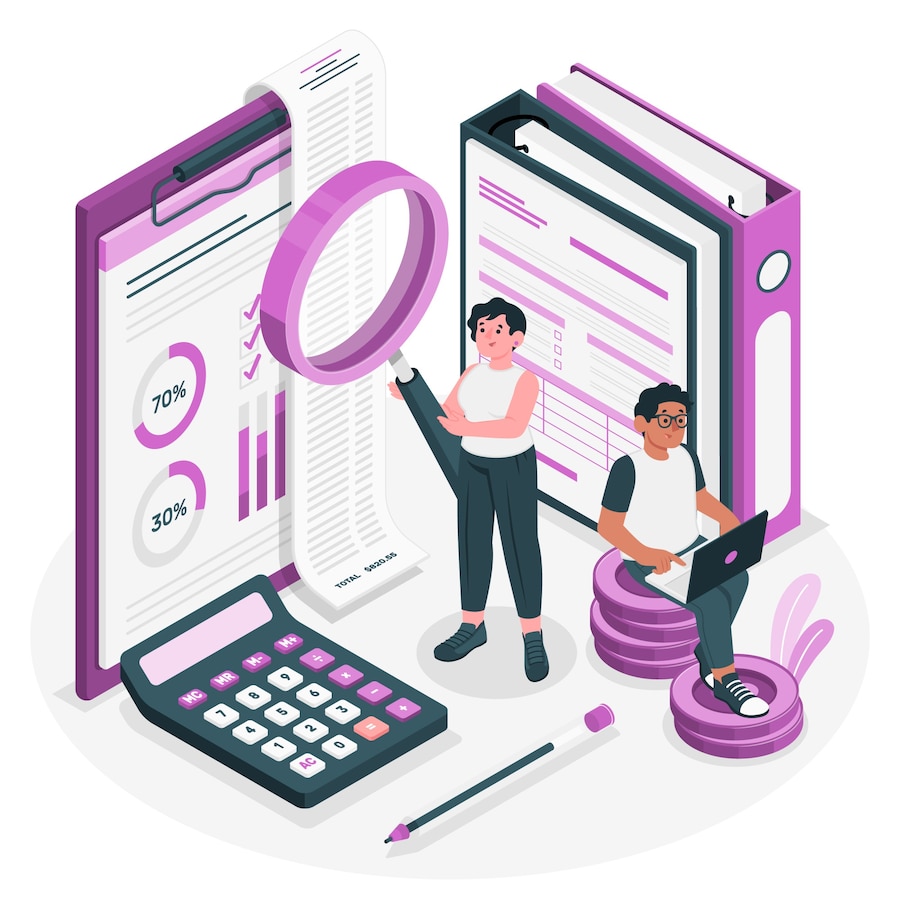 Заробітна плата: 6 224 372 грн.

Нарахування на оплату праці: 1 277 885 грн 

Оплата послуг та інших видатків: 199 242 грн.

Профінансовано всього: 7 701 499  грн
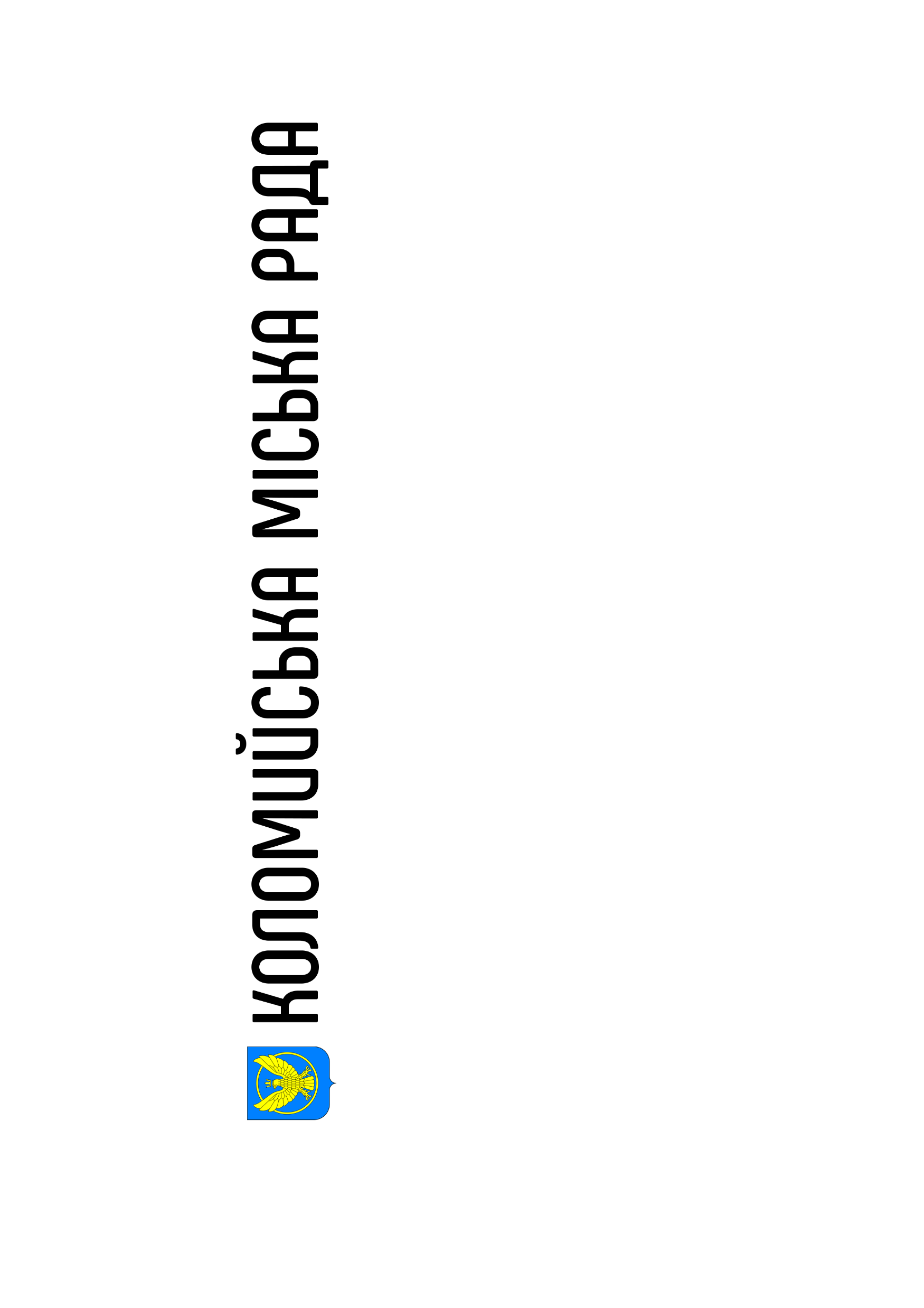 «Програма удосконалення роботи служби превентивної поліції, покращення її матеріально-технічного забезпечення та підняття іміджу служби в м. Коломиї на 2021-2025 роки»
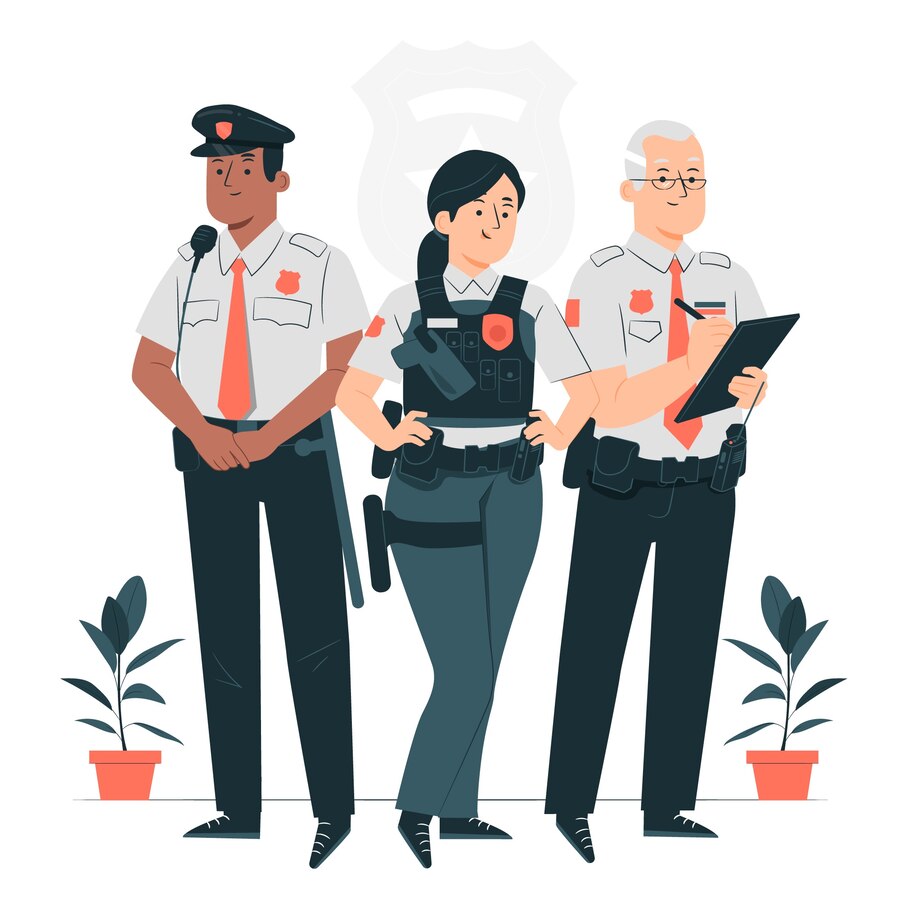 99 993,00
Наведення благоустрою на території відділу поліції
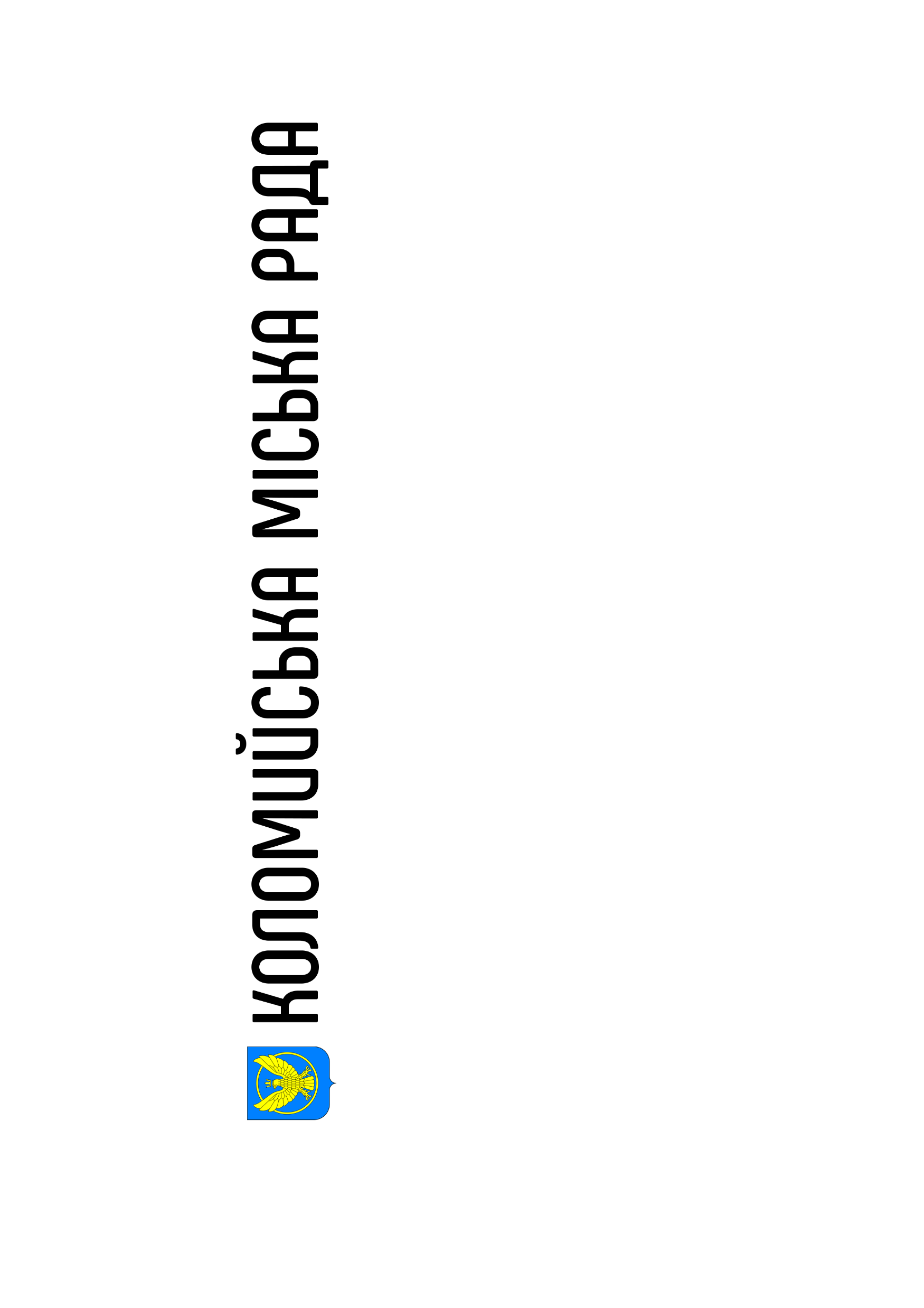 «Програма забезпечення підготовки та проведення призову громадян на строкову військову службу та на військову службу за контрактом на 2021-2025 роки»
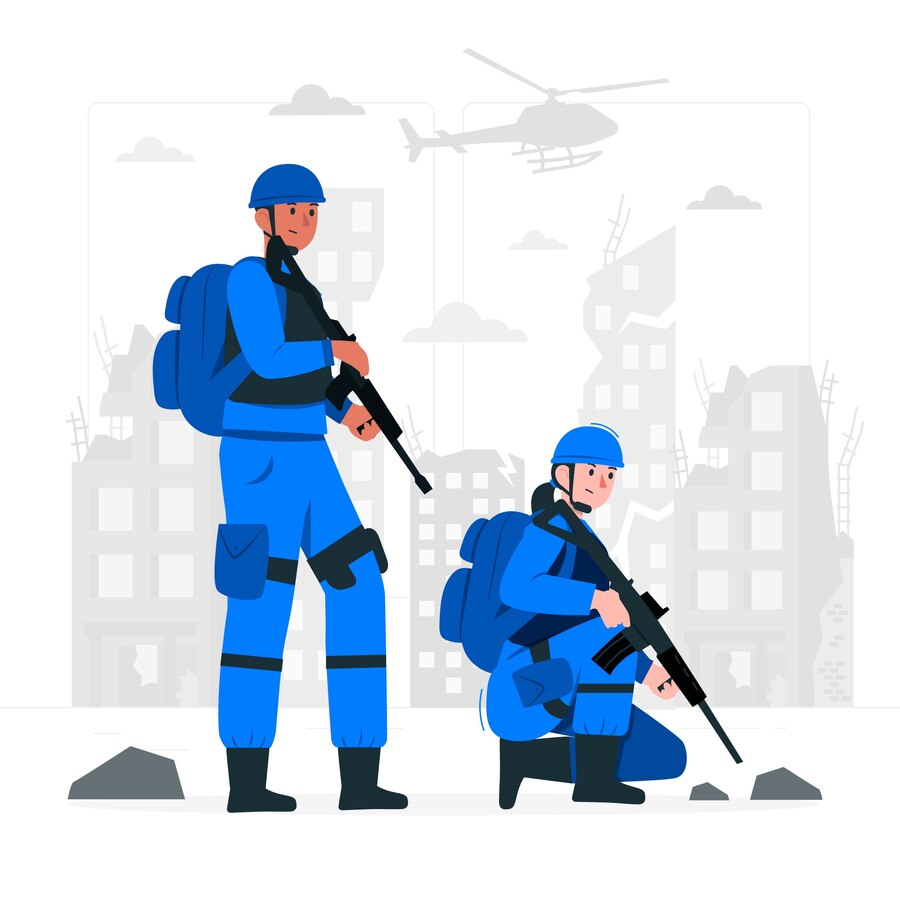 214 048,00
профінансовано закупівлю марок, нагрудних відеореєстраторів, та паливно-мастильних матеріалів на загальну суму
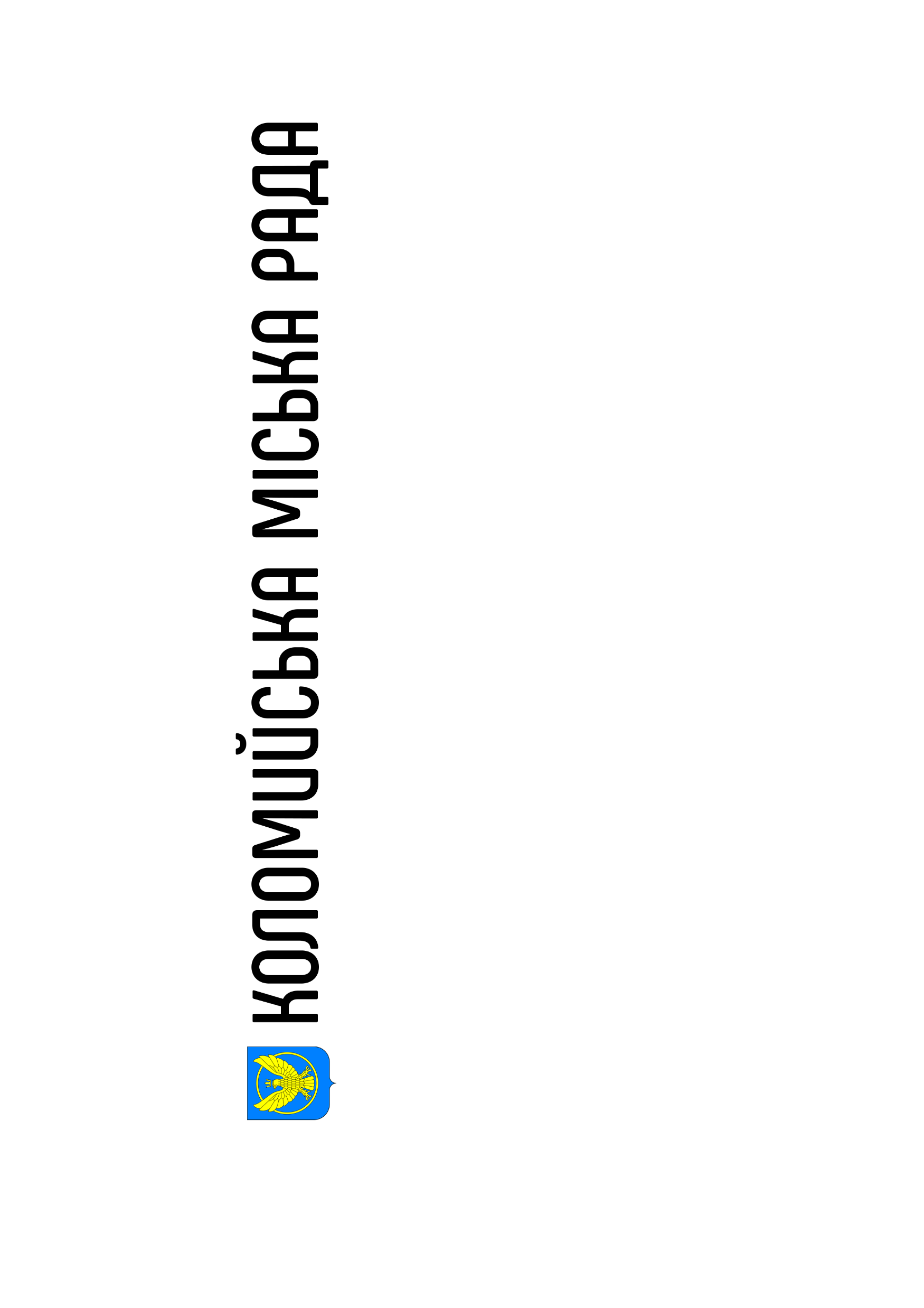 «Програма розвиток Центру військово-патріотичного виховання та допризовної підготовки на 2022-2025 роки»
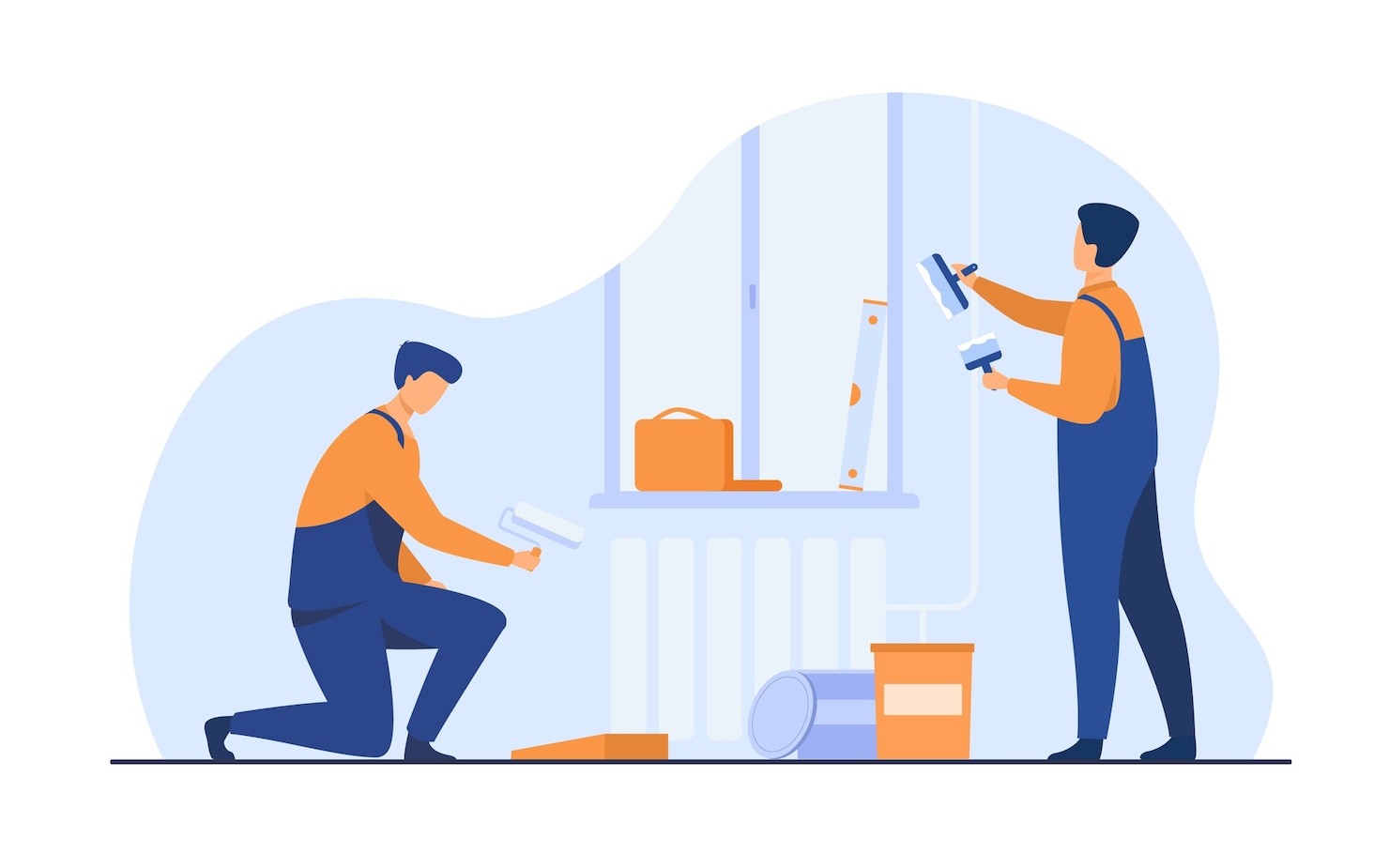 721 102,00 грн
придбано матеріали, обладнання та інвентар для забезпечення функціонування Центру військово-патріотичного виховання та допризовної підготовки імені Мирона Забарила  в с.Кубаївка, встановлено флагшток, контейнер, споряджено смугу перешкод,  проведено забіг
 «Шаную воїнів, біжу за Героїв України»
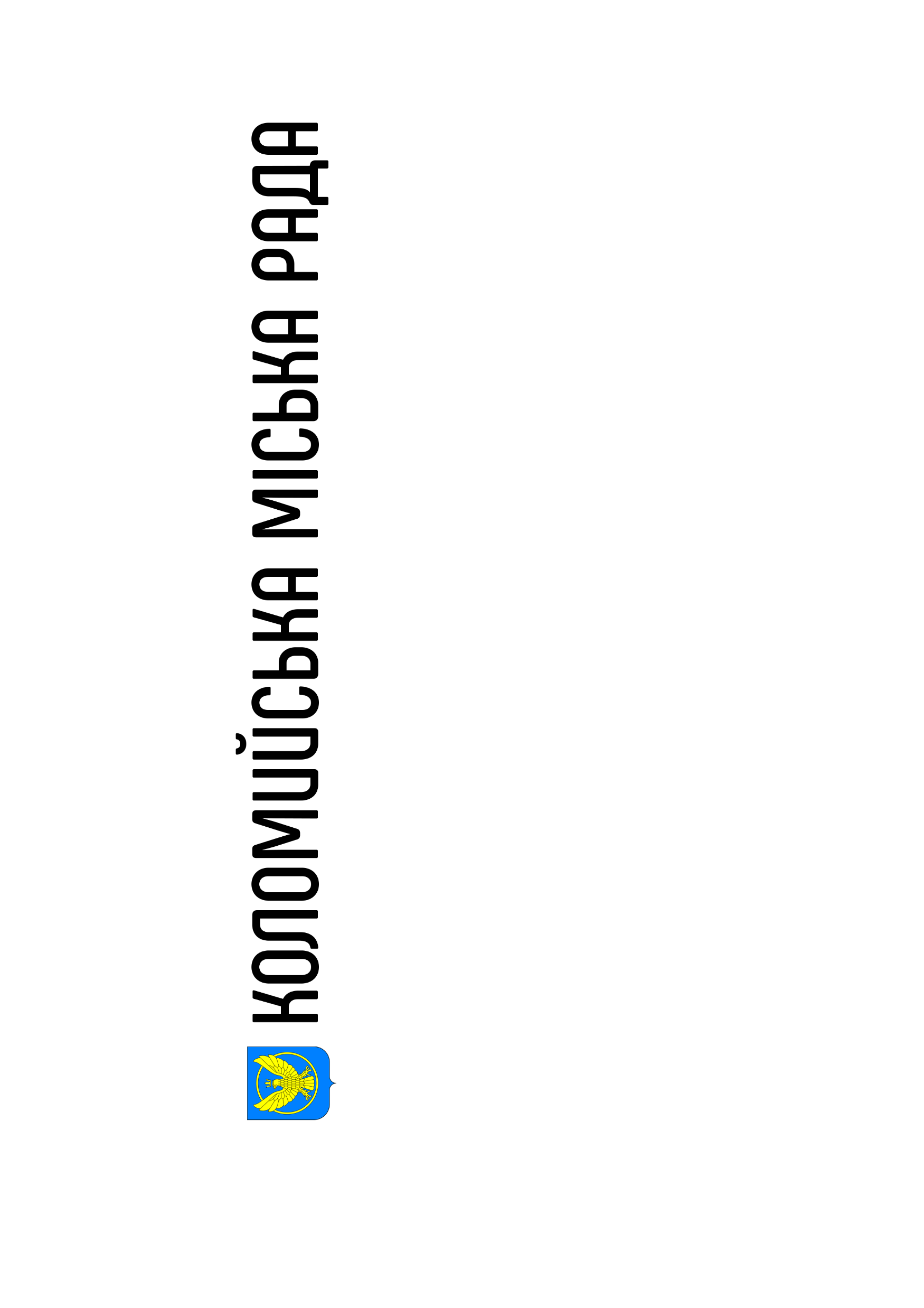 Програма протидії диверсійно-розвідувальній діяльності та боротьби з тероризмом і сепаратизмом на 2021-2025 роки
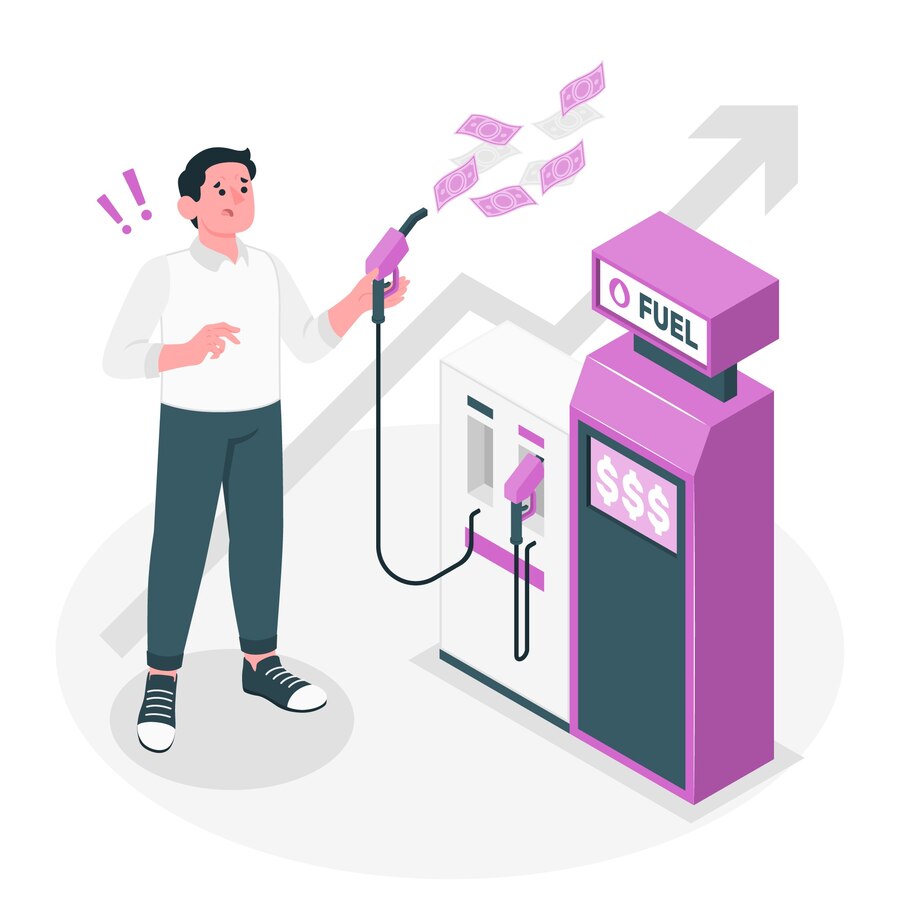 46 044,00 грн
грн
Придбання паливно-мастильних матеріалів
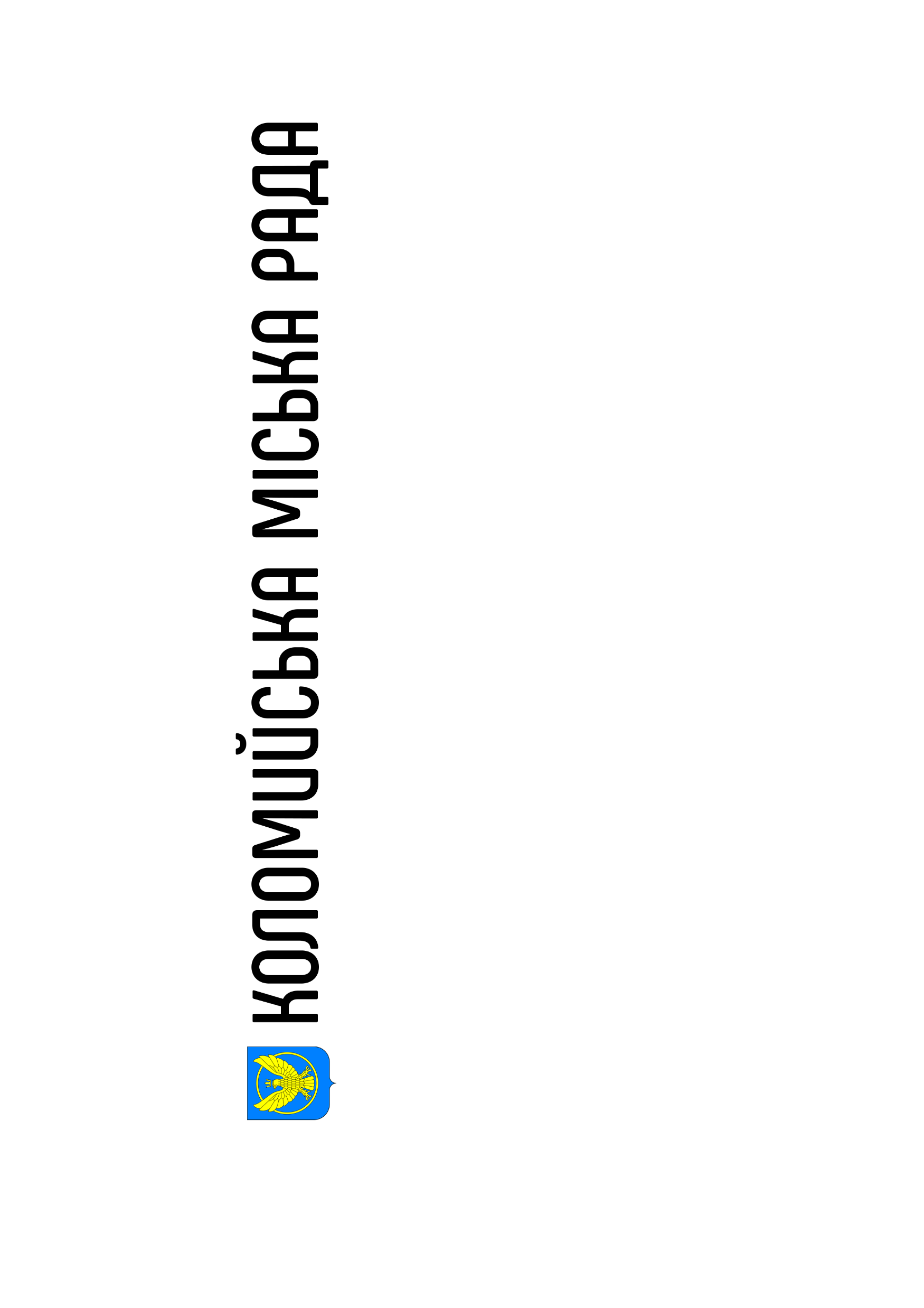 Програма «Сприяння розвитку та зміцнення матеріальної бази військових частин на 2024 рік»
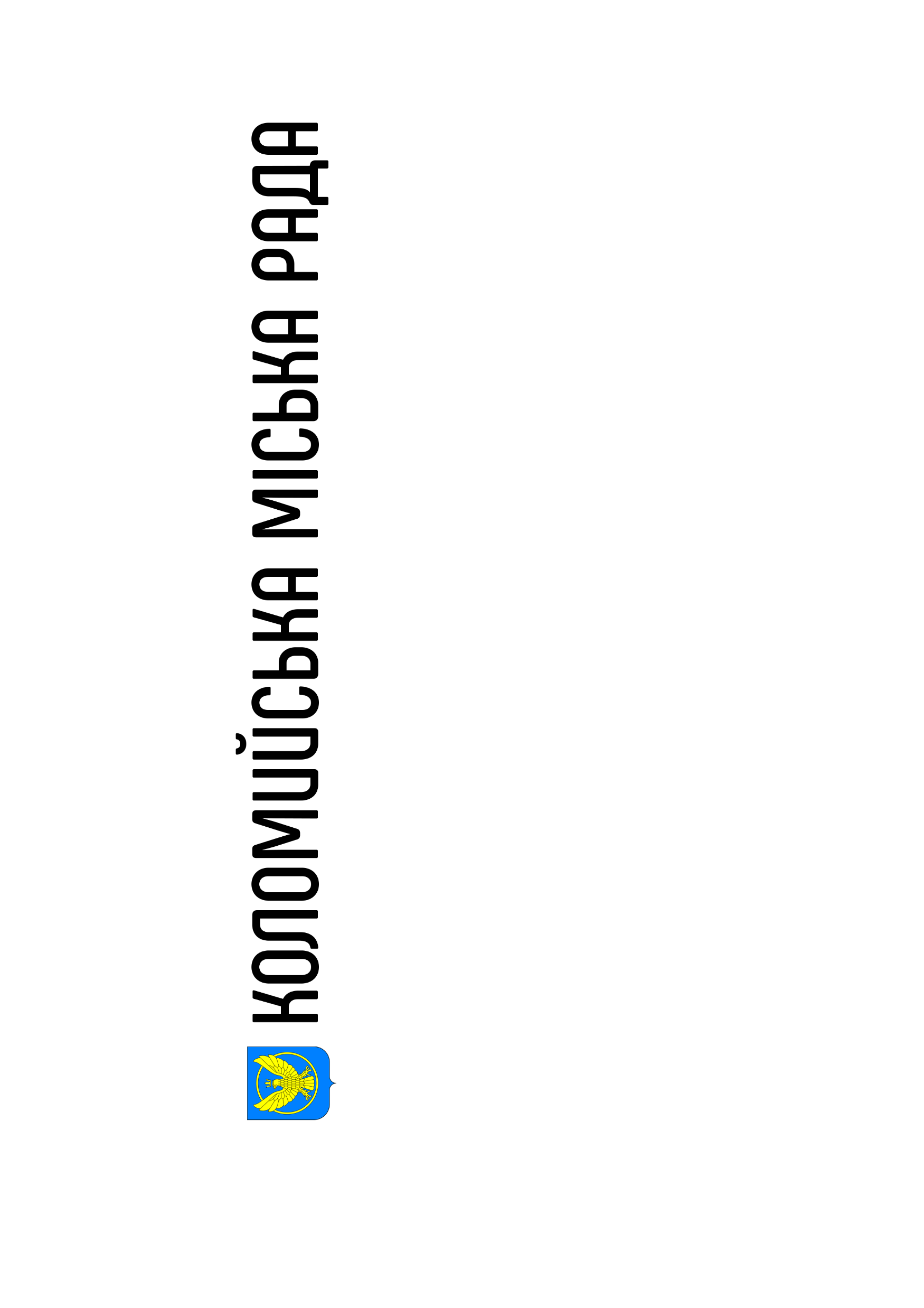 Комплексна цільова соціальна програма «Розвиток цивільного захисту Коломийської територіальної громади на 2021-2025 роки»
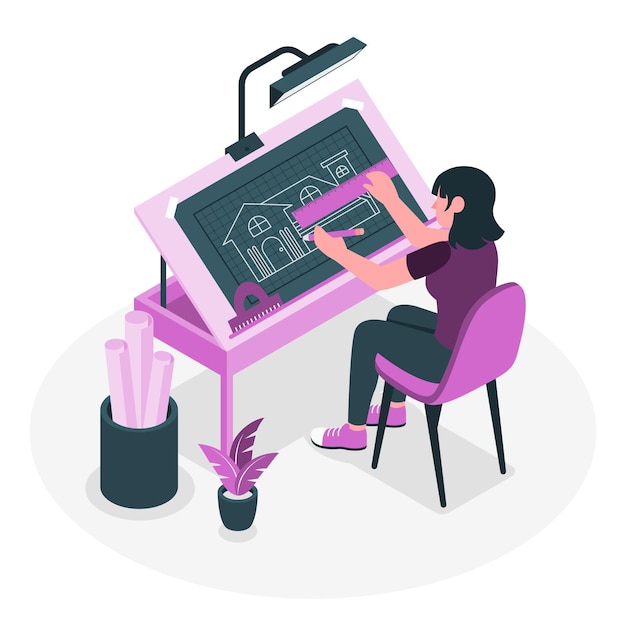 15 858,00 грн
Виготовлено 
проектно-кошторисну документацію «Поточний 
ремонт (облаштування )
споруд цивільного захисту
  ПРУ №35519»
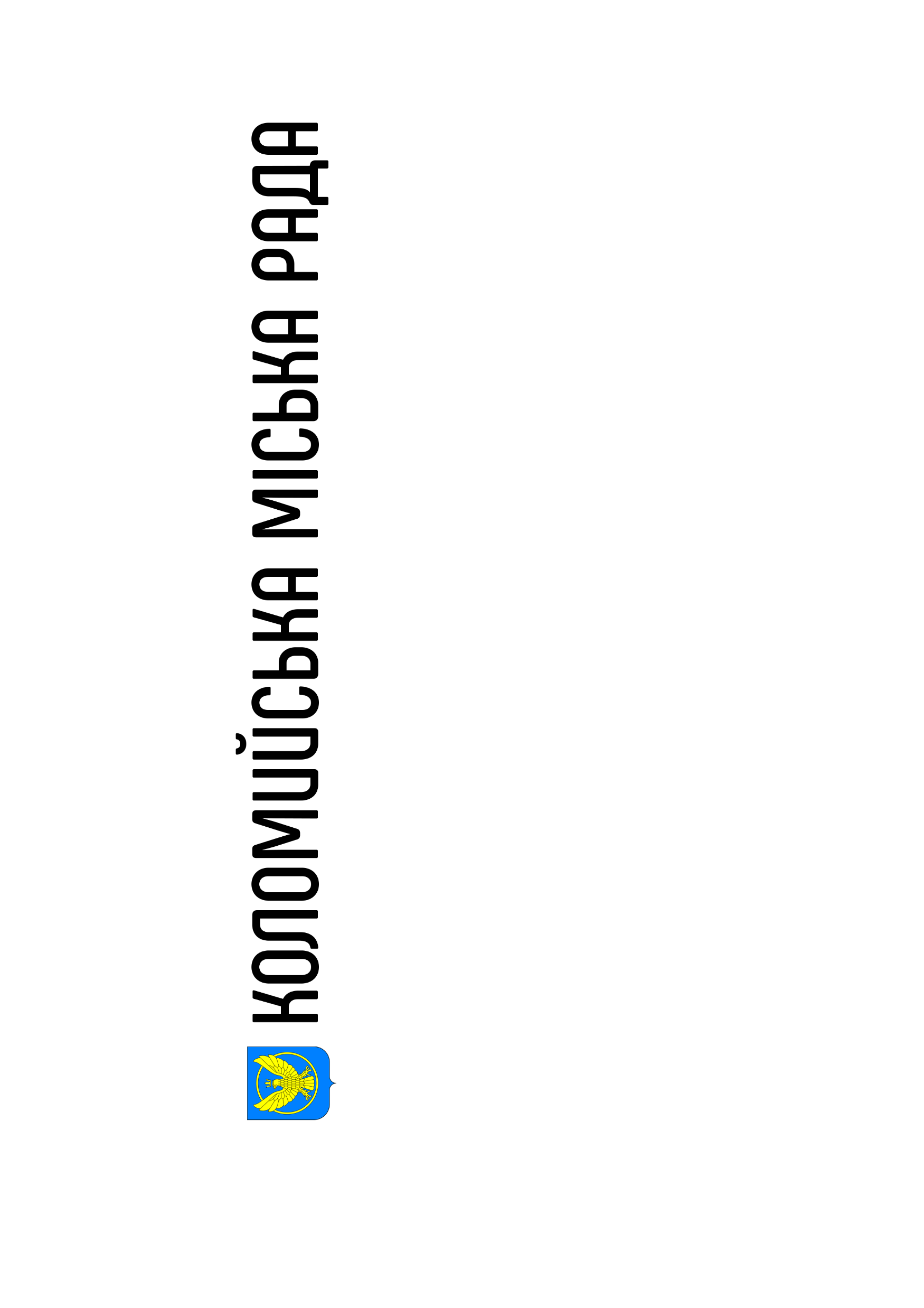 «Програма сприяння розвитку та зміцнення матеріальної бази військових частин на 2024 рік» (в/ч А7153)
195 567,84грн
1 815 500 грн
придбано квадрокоптери DJI Mavic 3 Pro, 3 Classic та 3T,  у кількості 20 штук
придбано шини для автомобілів
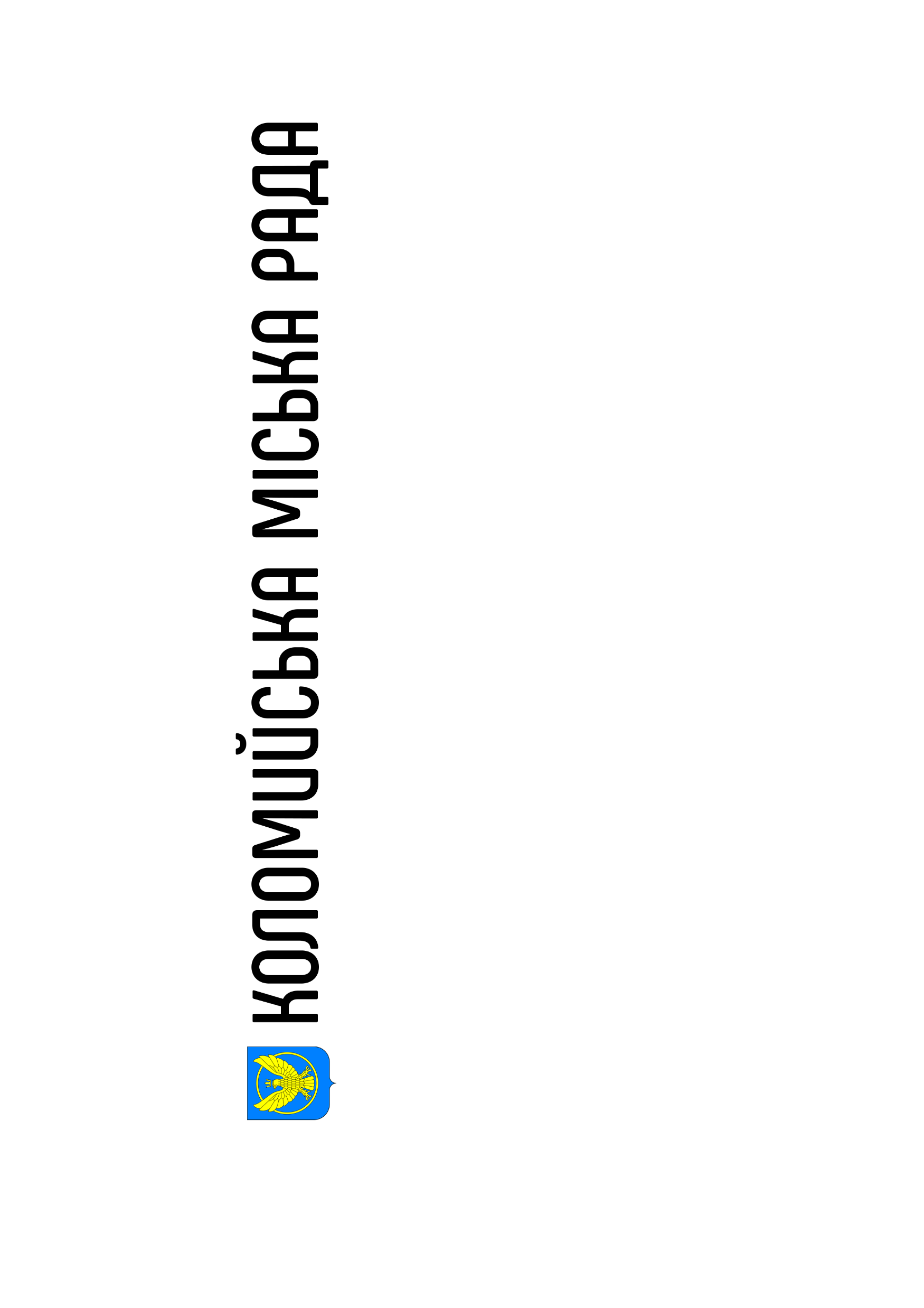 Субвенції з місцевого бюджету державному бюджету на виконання програм соціально-економічного розвитку регіонів
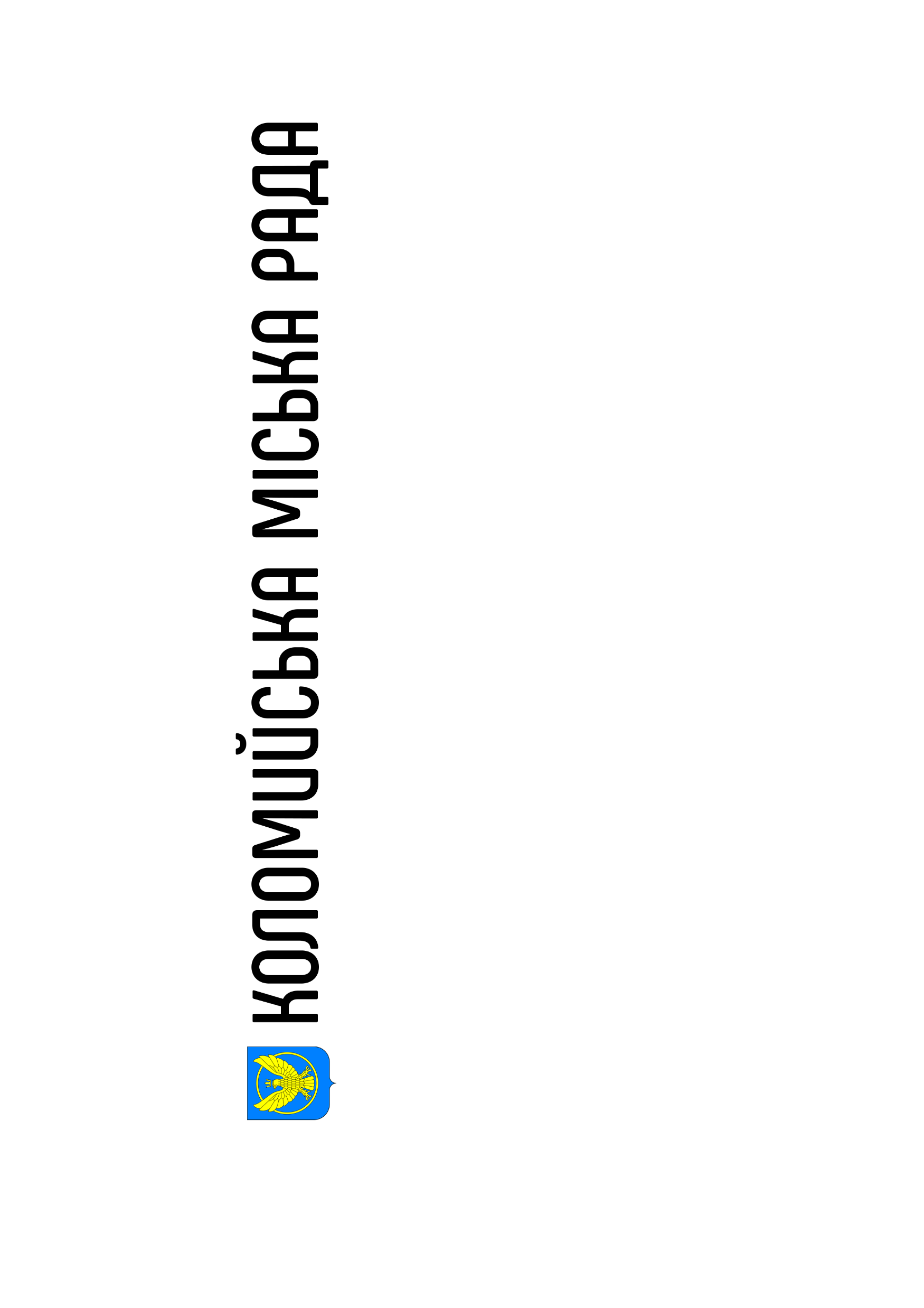 Субвенції з місцевого бюджету державному бюджету на виконання програм соціально-економічного розвитку регіонів
Субвенції (загальний фонд)
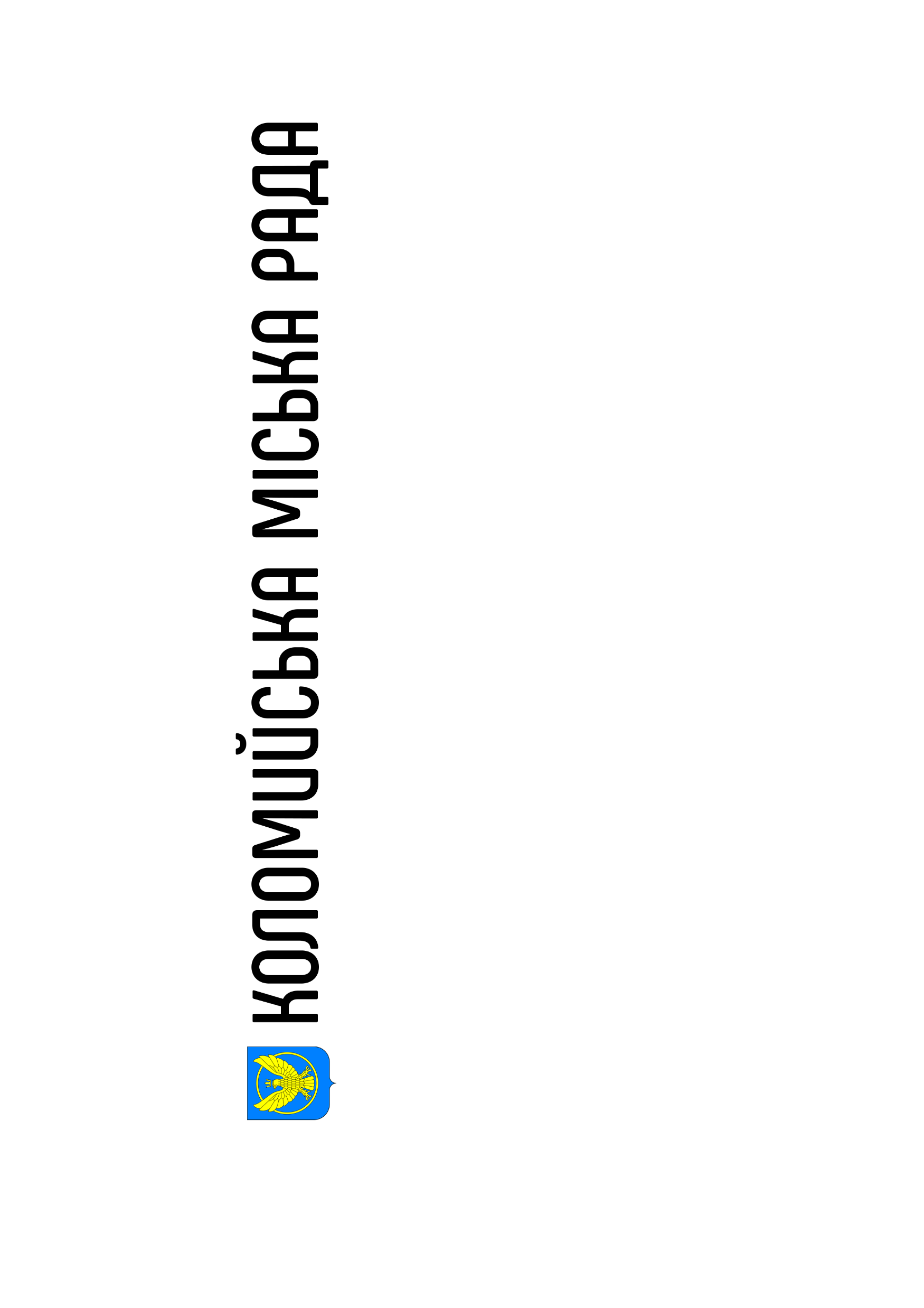 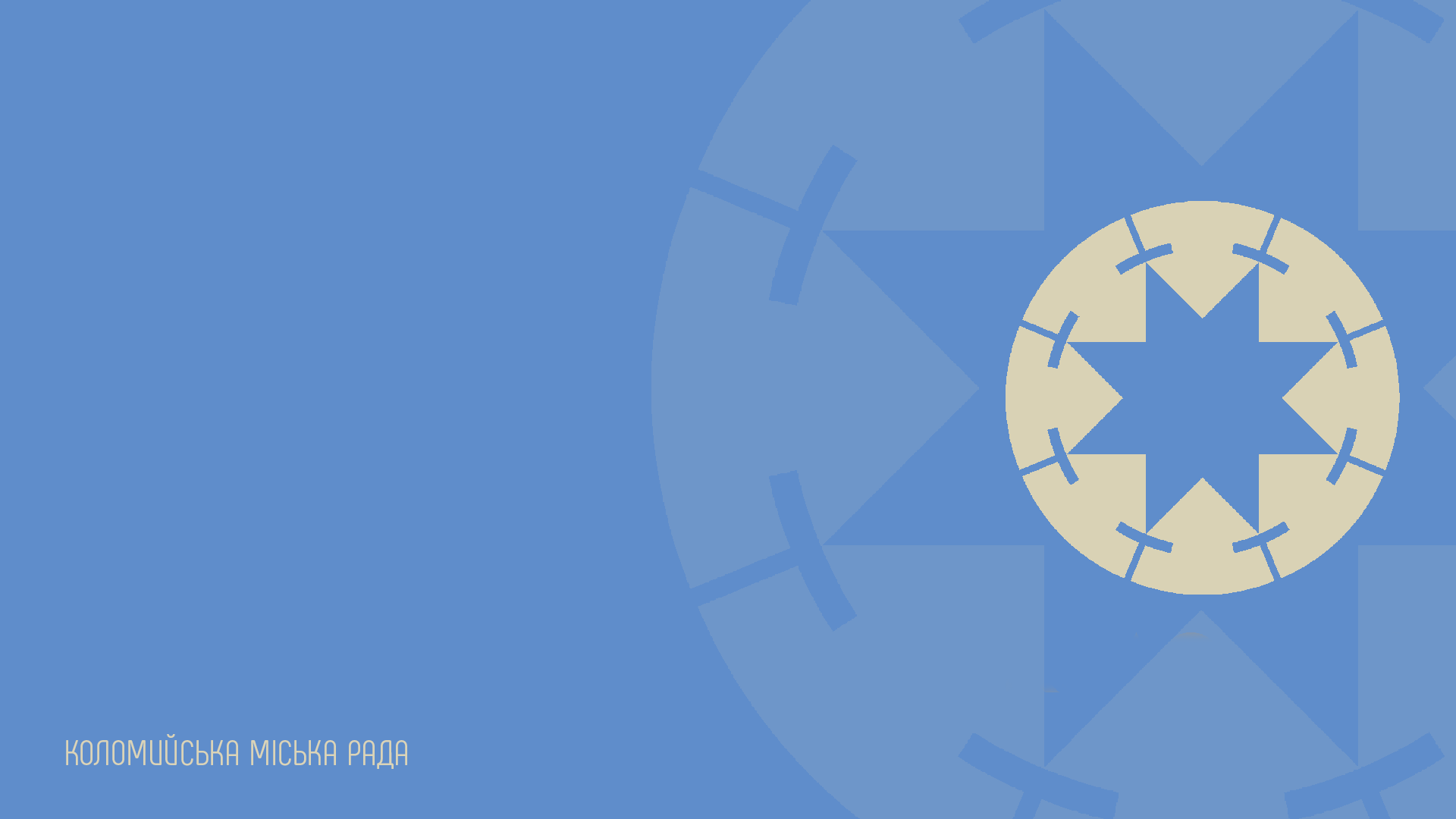 ДЯКУЮ ЗА УВАГУ